Small Particles, Big Science:The LHC and the search for theTheory of Everything
Andrew W. Rose
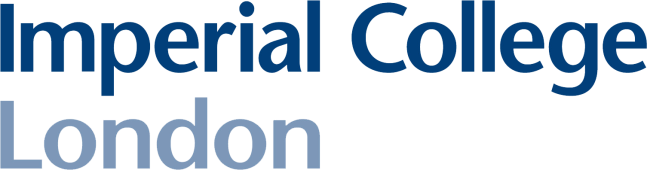 Overview
The search for the “Theory of Everything”
All about symmetry
The Standard Model of Particle Physics
The LHC and the experiments
The Future
Andrew W. Rose
30/04/2015
2
Socrates, Antisthenes, Chrysippus, Epicurus
The search for the “Theory of Everything”
Andrew W. Rose
30/04/2015
3
A thoroughly modern pursuit
“According to convention there is a sweet and a bitter, a hot and a cold, and according to convention there is colour. In truth there are atoms and a void.”

“That atoms and the vacuum were the beginning of the universe; and that everything else exists only in opinion.”
Democritus (c.460-370BC)
“You say there is a void; therefore the void is not nothing; therefore there is not the void.”
Parmenides (c.515-460BC)

“Moreover, it is plain that everything continuous is divisible into divisibles that are infinitely divisible: for if it were divisible into indivisibles, we should have an indivisible in contact with an indivisible, since the extremities of things that are continuous with one another are one and are in contact”
Aristotle, Physics VI, 350BC
Andrew W. Rose
30/04/2015
4
Where are we now?
Planetary Motion
Gravity
Eq. of Motion
Earthly Motion
Newton, 1687
Andrew W. Rose
30/04/2015
5
Where are we now?
Electricity
Faraday, 1832
Electro-magnetism
Maxwell, 1873
Magnetism
EM theory
Light
Planetary Motion
Gravity
Eq. of Motion
Earthly Motion
Newton, 1687
Andrew W. Rose
30/04/2015
6
Where are we now?
Electricity
Faraday, 1832
Electro-magnetism
Maxwell, 1873
Magnetism
EM theory
Light
Wave
Quantum Theory
Quantum Mechanics
Einstein, 1905
Heisenberg, 1925
Particle
Planetary Motion
Gravity
Eq. of Motion
Earthly Motion
Newton, 1687
Andrew W. Rose
30/04/2015
7
Where are we now?
Electricity
Faraday, 1832
Electro-magnetism
Maxwell, 1873
Magnetism
EM theory
Light
Wave
Quantum Theory
Quantum Mechanics
Einstein, 1905
Heisenberg, 1925
Particle
Space
Special Relativity
Time
Einstein, 1905
Planetary Motion
Gravity
Eq. of Motion
Earthly Motion
Newton, 1687
Andrew W. Rose
30/04/2015
8
Where are we now?
Electricity
Faraday, 1832
Electro-magnetism
Maxwell, 1873
Magnetism
EM theory
Light
Wave
Quantum Theory
Quantum Mechanics
Einstein, 1905
Heisenberg, 1925
Particle
Space
Special Relativity
Time
Einstein, 1905
General Relativity
Planetary Motion
Gravity
Eq. of Motion
Einstein, 1916
Earthly Motion
Newton, 1687
Andrew W. Rose
30/04/2015
9
Where are we now?
Electricity
Faraday, 1832
Electro-magnetism
Maxwell, 1873
Magnetism
EM theory
Light
Wave
Quantum Theory
Quantum Mechanics
Klein,
Gordon, 1926
Einstein, 1905
Heisenberg, 1925
Particle
Relativistic QM
Space
Special Relativity
Time
Einstein, 1905
General Relativity
Planetary Motion
Gravity
Eq. of Motion
Einstein, 1916
Earthly Motion
Newton, 1687
Andrew W. Rose
30/04/2015
10
Ceiling of the
Isfahan Lotfollah Mosque
All aboutsymmetry
Andrew W. Rose
30/04/2015
11
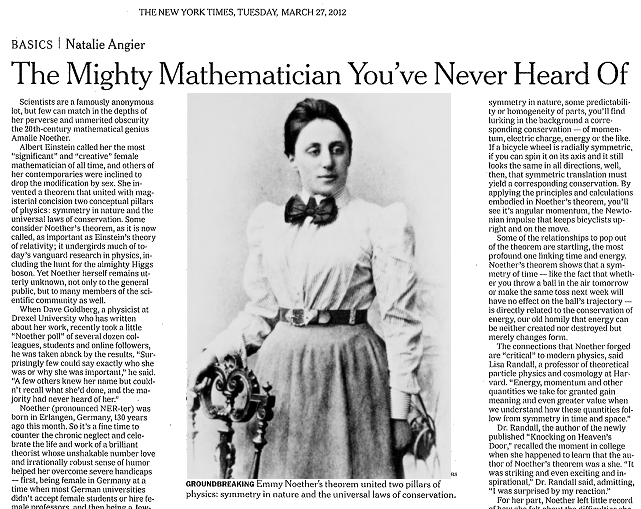 Amalie “Emmy” Noether
Andrew W. Rose
30/04/2015
12
[Speaker Notes: In 1915]
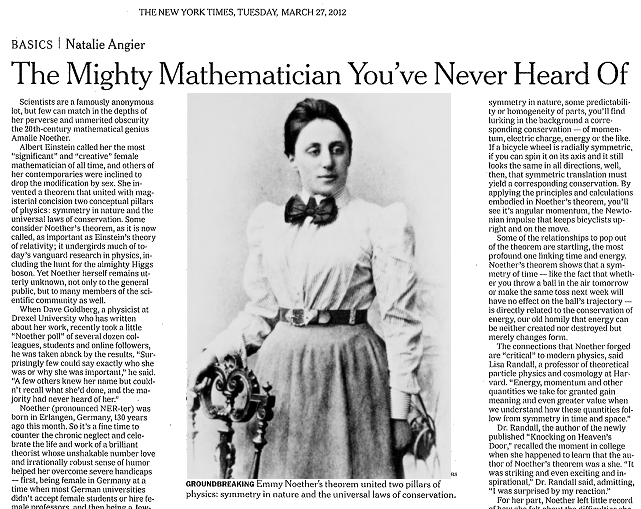 Amalie “Emmy” Noether
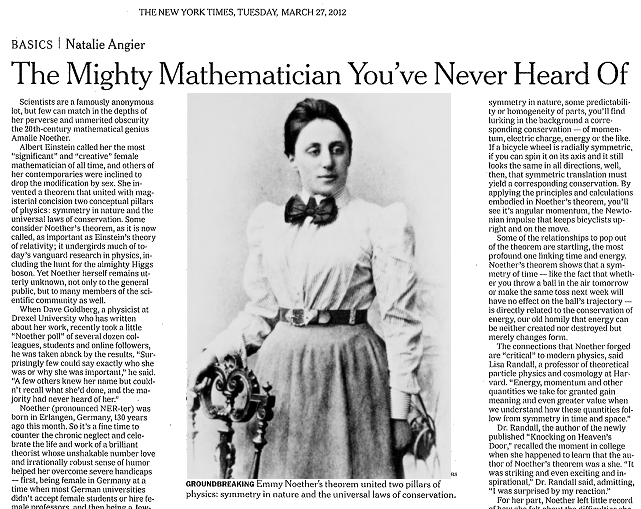 GROUNDBREAKING Emmy Noether’s theorem united two pillars of physics: symmetry in nature and the universal laws of conservation.
Andrew W. Rose
30/04/2015
13
[Speaker Notes: In 1915]
Noether’s Theorem
Every differentiable symmetry
of the action of a physical system
has a corresponding conservation law
Andrew W. Rose
30/04/2015
14
Noether’s Theorem
Every differentiable symmetry
of the action of a physical system
has a corresponding conservation law
Andrew W. Rose
30/04/2015
15
Noether’s Theorem
Every differentiable symmetry
of the action of a physical system
has a corresponding conservation law
Andrew W. Rose
30/04/2015
16
Phase (gauge) invariance
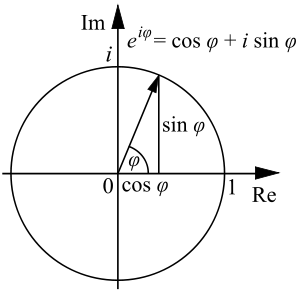 Our theory should not depend on the precise phase of the wave-function
“Where is the start of a circle?”
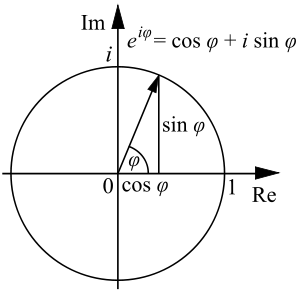 Andrew W. Rose
30/04/2015
17
Phase (gauge) invariance
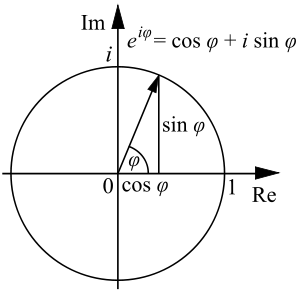 Our theory should not depend on the precise phase of the wave-function
“Where is the start of a circle?”

Trivially satisfied if our equation is of the form:
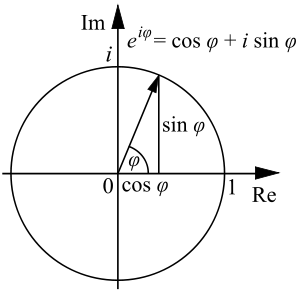 Andrew W. Rose
30/04/2015
18
Phase (gauge) invariance
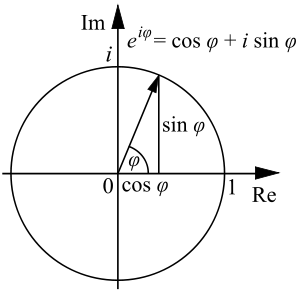 Our theory should not depend on the precise phase of the wave-function
“Where is the start of a circle?”

Trivially satisfied if our equation is of the form:
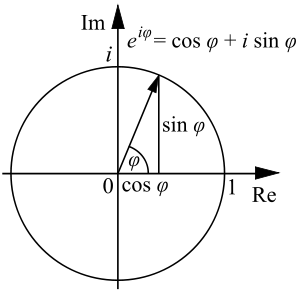 Andrew W. Rose
30/04/2015
19
Phase (gauge) invariance
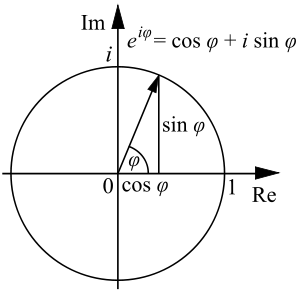 Our theory should not depend on the precise phase of the wave-function
“Where is the start of a circle?”

Trivially satisfied if our equation is of the form:
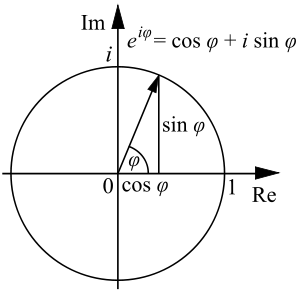 Andrew W. Rose
30/04/2015
20
Phase (gauge) invariance
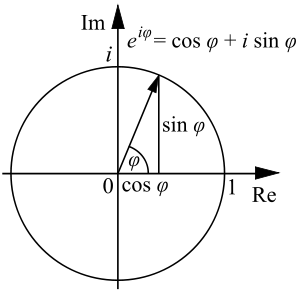 Our theory should not depend on the precise phase of the wave-function
“Where is the start of a circle?”

Trivially satisfied if our equation is of the form:
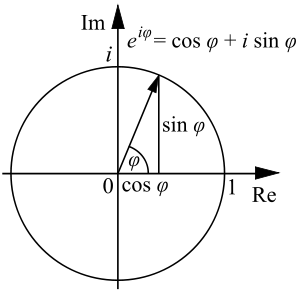 Kinetic term
Mass term
Andrew W. Rose
30/04/2015
21
Local phase (gauge) invariance
Ask a different question:
Can we make the phase vary in space/time
and still have a valid theory?
Andrew W. Rose
30/04/2015
22
Local phase (gauge) invariance
Ask a different question:
Can we make the phase vary in space/time
and still have a valid theory?

Mass term is obviously fine
Andrew W. Rose
30/04/2015
23
Local phase (gauge) invariance
Ask a different question:
Can we make the phase vary in space/time
and still have a valid theory?

Mass term is obviously fine
Kinetic term contains a derivative which will obviously be broken by such a change
Andrew W. Rose
30/04/2015
24
Local phase (gauge) invariance
Ask a different question:
Can we make the phase vary in space/time
and still have a valid theory?

Mass term is obviously fine
Kinetic term contains a derivative which will obviously be broken by such a change



Borrow a tool from relativity and introduce the covariant derivative to take into account the shifting baseline
Andrew W. Rose
30/04/2015
25
[Speaker Notes: Yang-Mills, 1954]
Local phase (gauge) invariance
Ask a different question:
Can we make the phase vary in space/time
and still have a valid theory?

Mass term is obviously fine
Kinetic term contains a derivative which will obviously be broken by such a change



Borrow a tool from relativity and introduce the covariant derivative to take into account the shifting baseline
Andrew W. Rose
30/04/2015
26
[Speaker Notes: Yang-Mills, 1954]
Local phase (gauge) invariance
Kinetic term
Mass term
q
Andrew W. Rose
30/04/2015
27
Local phase (gauge) invariance
Kinetic term
Mass term
Outgoing fermion
created
Incoming fermion
destroyed
Boson
q
Andrew W. Rose
30/04/2015
28
Local phase (gauge) invariance
Kinetic term
Mass term
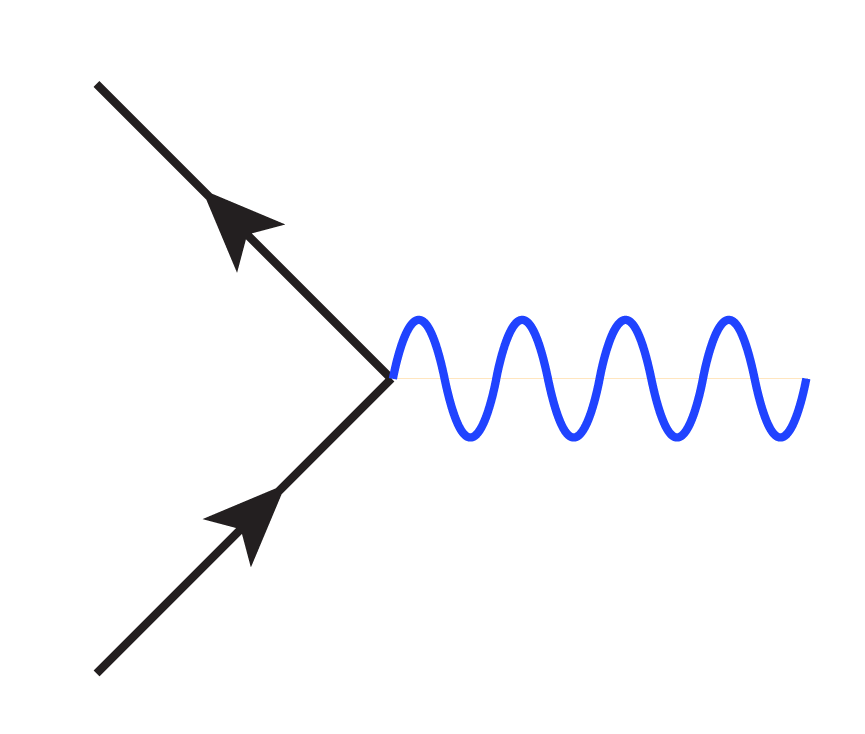 Outgoing fermion
created
Incoming fermion
destroyed
Boson
q
Andrew W. Rose
30/04/2015
29
Where are we now?
Electricity
Faraday, 1832
Electro-magnetism
Maxwell, 1873
Schwinger, Feynman, 1949
Magnetism
EM theory
Light
Wave
QED
Quantum Theory
Quantum Mechanics
Klein,
Gordon, 1926
Einstein, 1905
Heisenberg, 1925
Particle
Relativistic QM
Space
Special Relativity
Time
Einstein, 1905
General Relativity
Planetary Motion
Gravity
Eq. of Motion
Einstein, 1916
Earthly Motion
Newton, 1687
Andrew W. Rose
30/04/2015
30
QED
The most accurate theory ever devised:
Electron's spin g-factor: g/2 = 1.001 159 652 180 85 (76) 
(better than one part in a trillion)
Coupling constant: α−1 = 137.035 999 070 (98)
(better than a part in a billion)
Andrew W. Rose
30/04/2015
31
Where are we now?
Electricity
Faraday, 1832
Electro-magnetism
Maxwell, 1873
Schwinger, Feynman, 1949
Gell-Mann, 1963
Magnetism
EM theory
QCD
Light
Wave
QED
Quantum Theory
Quantum Mechanics
Klein,
Gordon, 1926
Einstein, 1905
Heisenberg, 1925
Particle
Relativistic QM
Space
Special Relativity
Weak Interaction
Weak theory
Time
Glashow, 1961
Fermi, 1934
Einstein, 1905
General Relativity
Planetary Motion
Gravity
Eq. of Motion
Einstein, 1916
Earthly Motion
Newton, 1687
Andrew W. Rose
30/04/2015
32
The electroweak problem
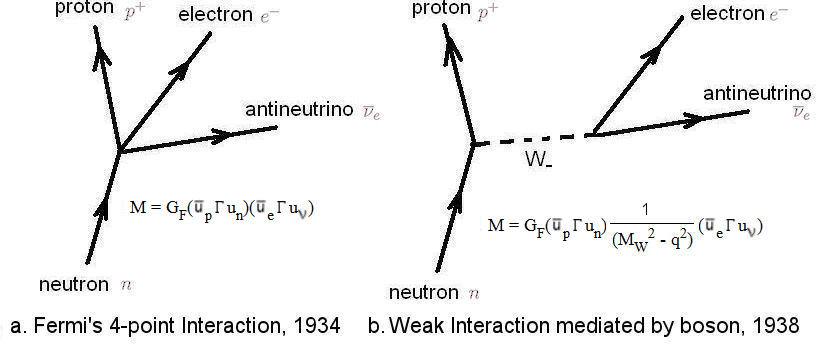 Weak force originally posited to be a point-like interaction
Quickly changed to be mediated by a heavy boson
Andrew W. Rose
30/04/2015
33
The electroweak problem
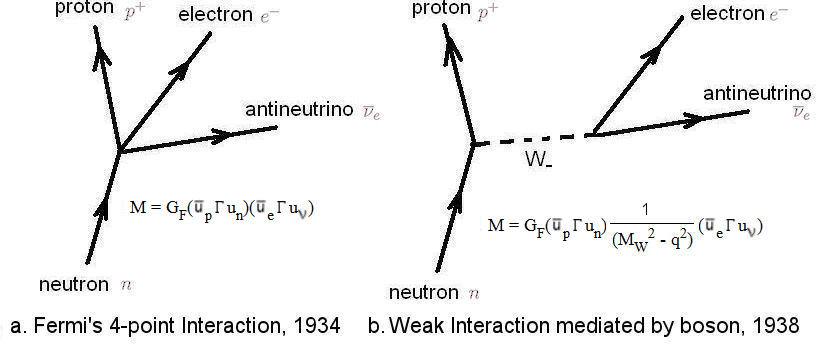 Weak force originally posited to be a point-like interaction
Quickly changed to be mediated by a heavy boson
But the maths doesn’t work – the theory is not renormalizable – with the benefit of hindsight it becomes clear why
Andrew W. Rose
30/04/2015
34
Massive Bosons
Mass term
Andrew W. Rose
30/04/2015
35
Massive Bosons
Mass term
Andrew W. Rose
30/04/2015
36
Massive Bosons
Mass term
Andrew W. Rose
30/04/2015
37
Massive Bosons
Mass term
Andrew W. Rose
30/04/2015
38
Massive Bosons
Mass term
Not ideal for the W & Z bosons which are observed to be heavier than an entire Iron nucleus
Andrew W. Rose
30/04/2015
39
Why do we care about phase (gauge) invariance?
The establishment of unitarity of a renormalizable set of Feynman rules requires Ward identities, a consequence of gauge invariance
The rules in the renormalizable gauge are equivalent to those in the unitary gauge only when the theory is gauge invariant
Veltman, ‘t Hooft, 1972
Andrew W. Rose
30/04/2015
40
Why do we care about phase (gauge) invariance?
The establishment of unitarity of a renormalizable set of Feynman rules requires Ward identities, a consequence of gauge invariance
The rules in the renormalizable gauge are equivalent to those in the unitary gauge only when the theory is gauge invariant
Veltman, ‘t Hooft, 1972
No field theory can produce any meaningful or believable results unless it is renormalizable,
and to be renormalizable it must be gauge invariant
Andrew W. Rose
30/04/2015
41
Why do we care about phase (gauge) invariance?
The establishment of unitarity of a renormalizable set of Feynman rules requires Ward identities, a consequence of gauge invariance
The rules in the renormalizable gauge are equivalent to those in the unitary gauge only when the theory is gauge invariant
Veltman, ‘t Hooft, 1972
No field theory can produce any meaningful or believable results unless it is renormalizable,
and to be renormalizable it must be gauge invariant
If the theory is not gauge invariant it is worth 
DIDDLY SQUAT
Andrew W. Rose
30/04/2015
42
The Higgs (-Schwinger-Anderson-Kibble-Guralnik-Hagen-Englert-Brout) Mechanism
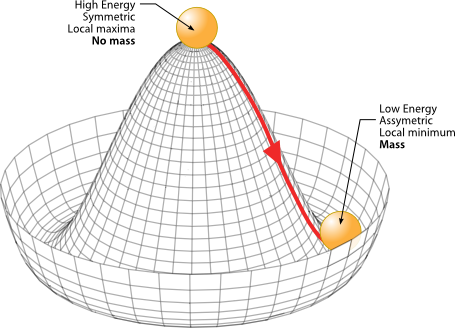 We can devise a Lagrangian which is symmetric across the origin
but which is
asymmetric about the minimum
Andrew W. Rose
30/04/2015
43
The Higgs (-Schwinger-Anderson-Kibble-Guralnik-Hagen-Englert-Brout) Mechanism
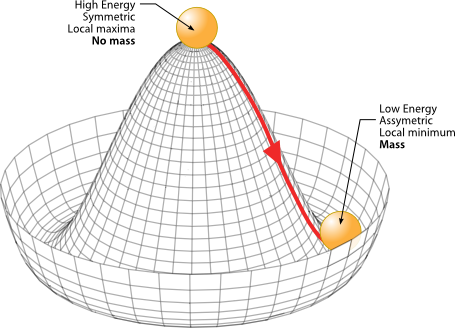 We can devise a Lagrangian which is symmetric across the origin
but which is
asymmetric about the minimum

Such a field has one massive boson and a number of massless “Goldstone” bosons
Andrew W. Rose
30/04/2015
44
The Higgs (-Schwinger-Anderson-Kibble-Guralnik-Hagen-Englert-Brout) Mechanism
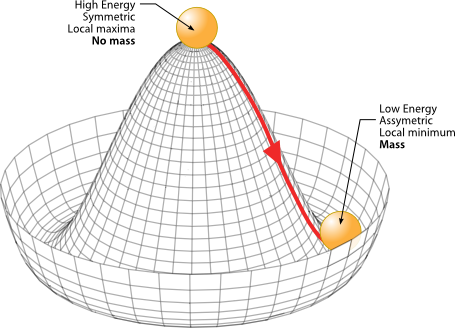 We can devise a Lagrangian which is symmetric across the origin
but which is
asymmetric about the minimum

Such a field has one massive boson and a number of massless “Goldstone” bosons
If we require this new field to be phase (gauge) invariant,
these massless bosons get “absorbed” by our massless gauge bosons, turning them into massive gauge bosons
Andrew W. Rose
30/04/2015
45
Where are we now?
Electricity
Faraday, 1832
Electro-magnetism
Maxwell, 1873
Schwinger, Feynman, 1949
Gell-Mann, 1963
Magnetism
EM theory
QCD
Light
Wave
QED
Quantum Theory
Quantum Mechanics
Weinberg, Salam, 1967
Klein,
Gordon, 1926
Einstein, 1905
Heisenberg, 1925
Particle
Standard model
Relativistic QM
Space
Special Relativity
Weak Interaction
Weak theory
Time
Glashow, 1961
Fermi, 1934
Einstein, 1905
General Relativity
Spontaneous Symmetry Breaking
Planetary Motion
Gravity
Eq. of Motion
Higgs, Kibble, Brout, Englert, 1964
Einstein, 1916
Earthly Motion
Newton, 1687
Andrew W. Rose
30/04/2015
46
The Standard Model of Particle Physics
Andrew W. Rose
30/04/2015
47
The Standard Model: 1967
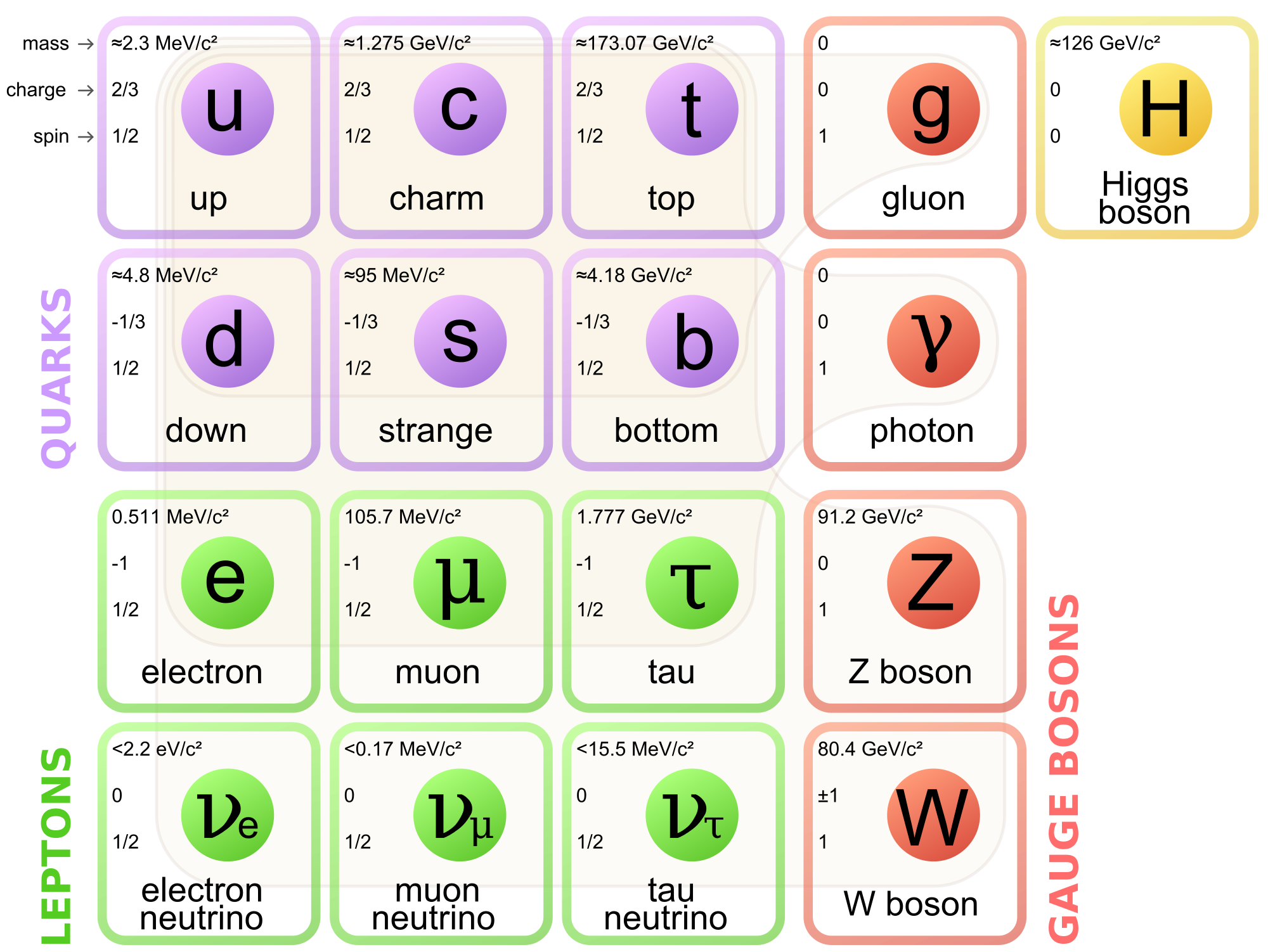 The
Weinberg-Salam
model
Andrew W. Rose
30/04/2015
48
The Standard Model: 1974
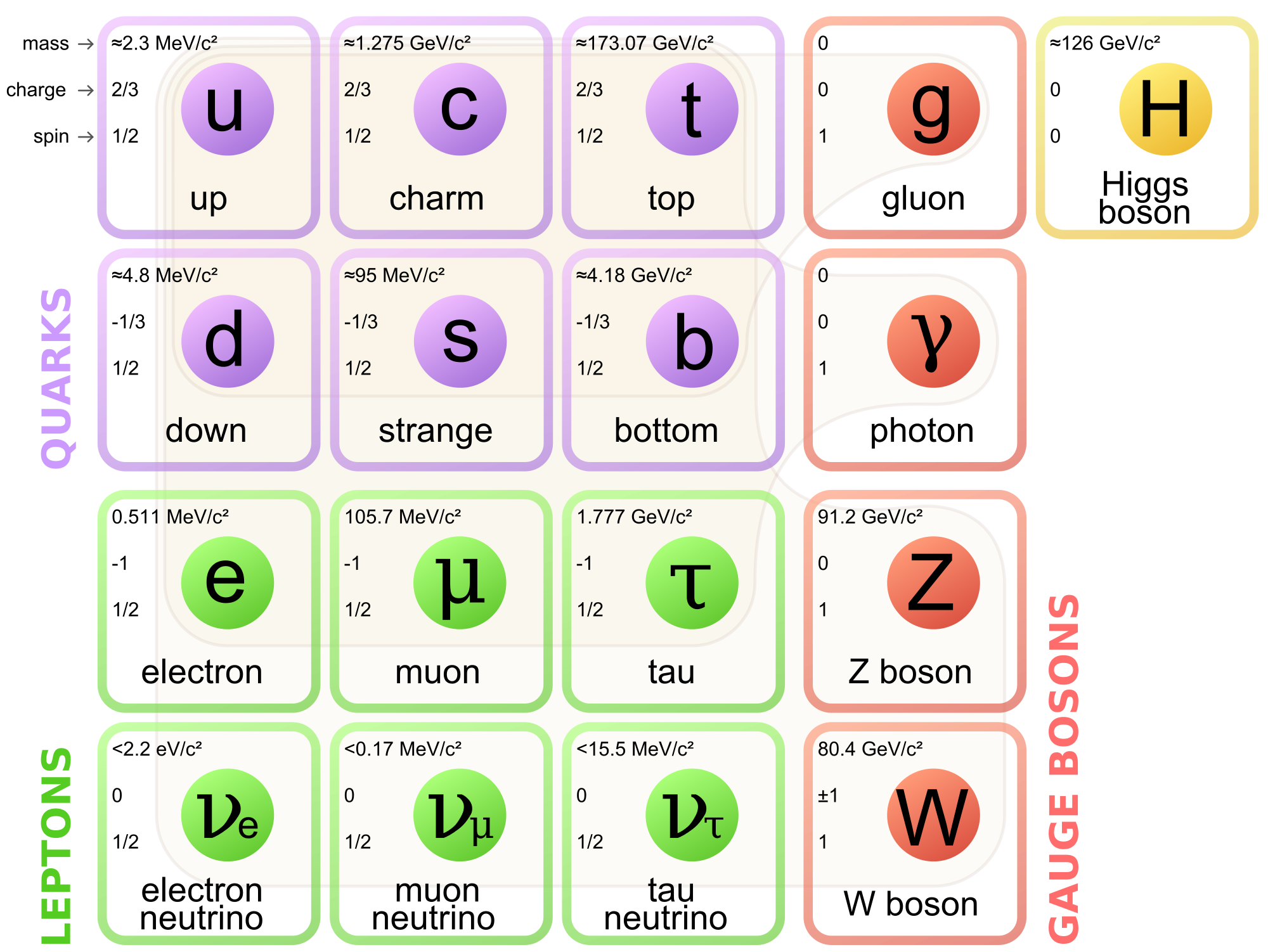 Burton Richter, SLAC
Sam Ting, Brookhaven
Andrew W. Rose
30/04/2015
49
The Standard Model: 1976
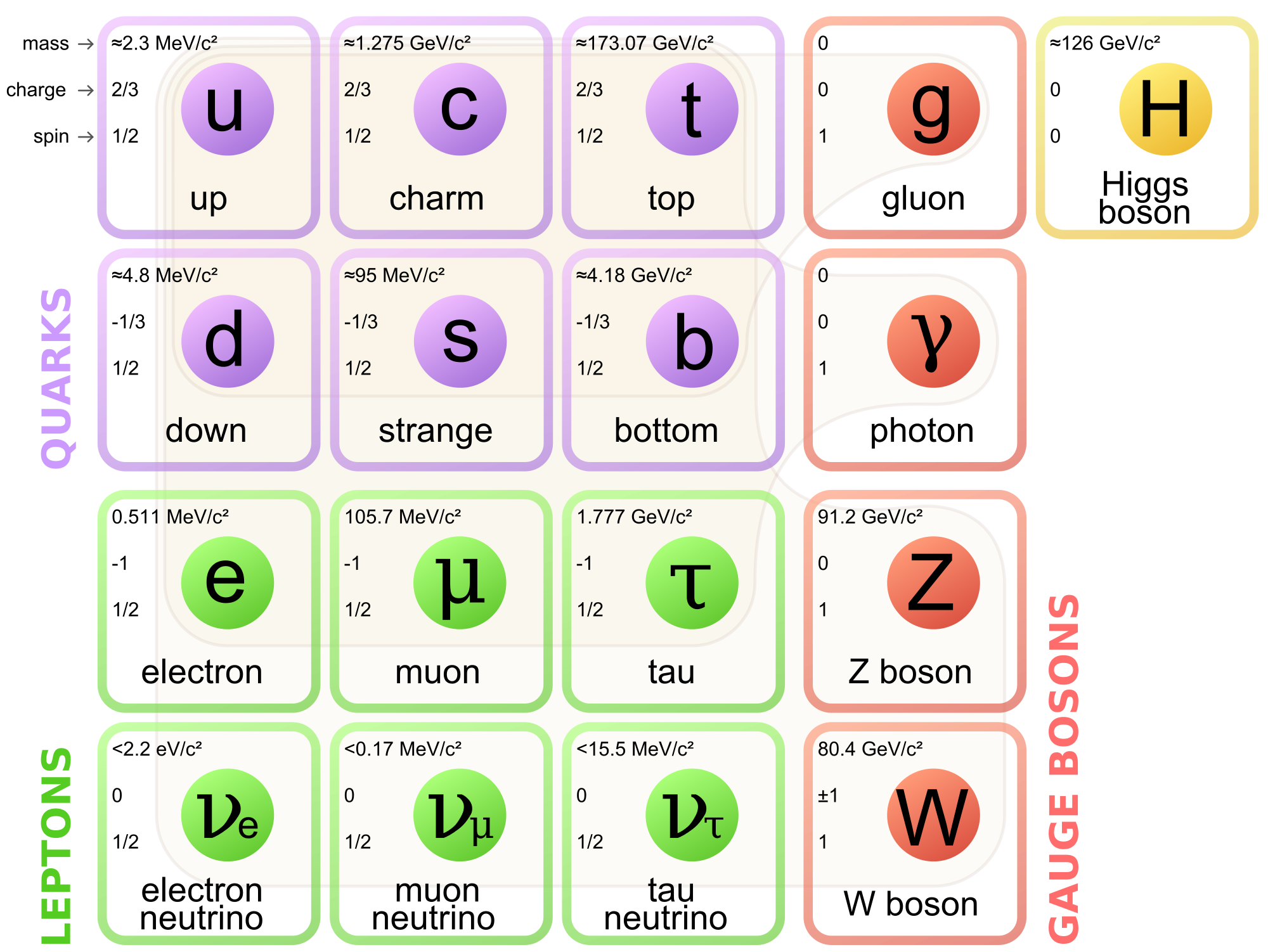 Martin Perl, SLAC
Andrew W. Rose
30/04/2015
50
The Standard Model: 1976
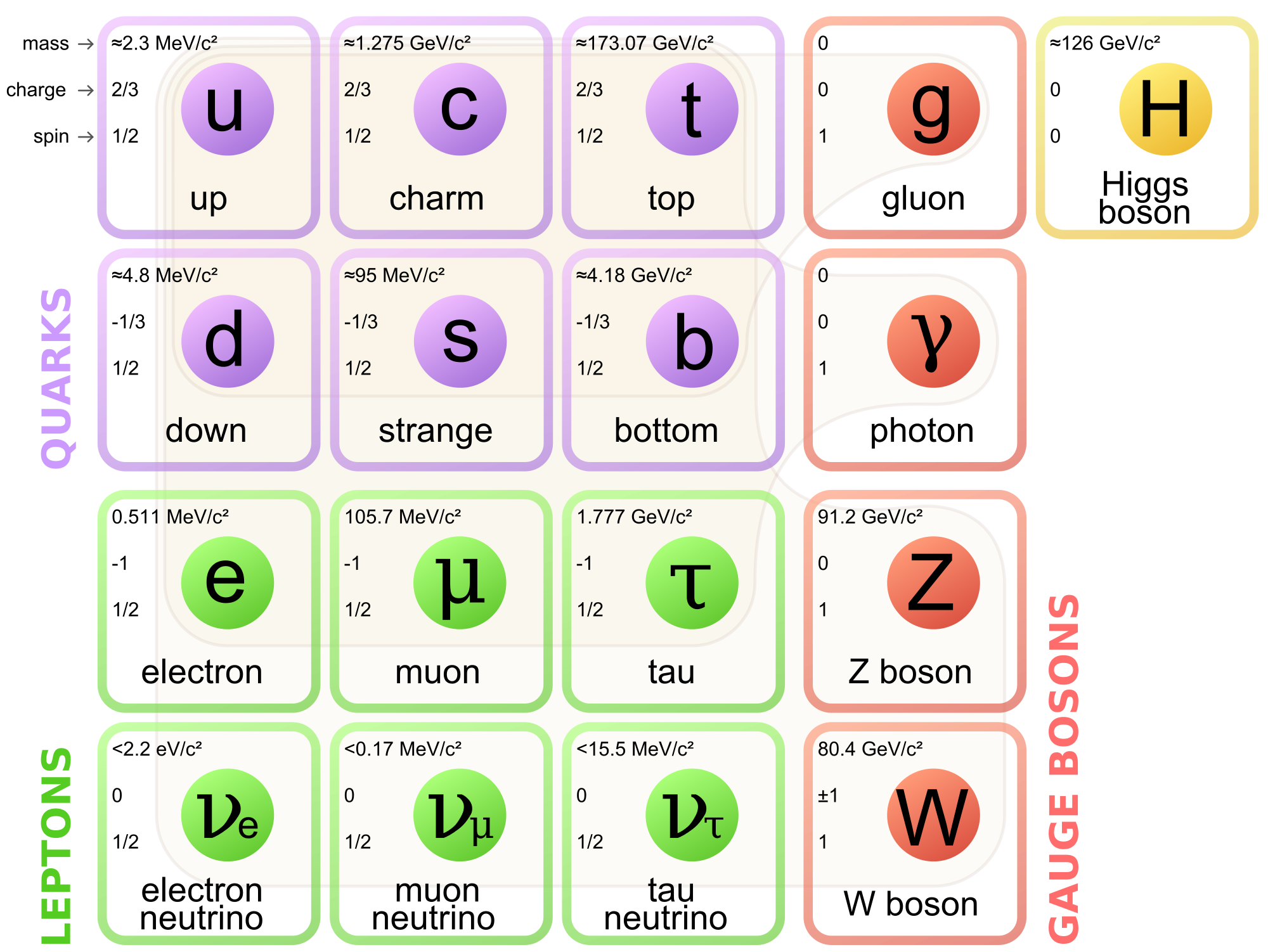 Andrew W. Rose
30/04/2015
51
The Standard Model: 1977
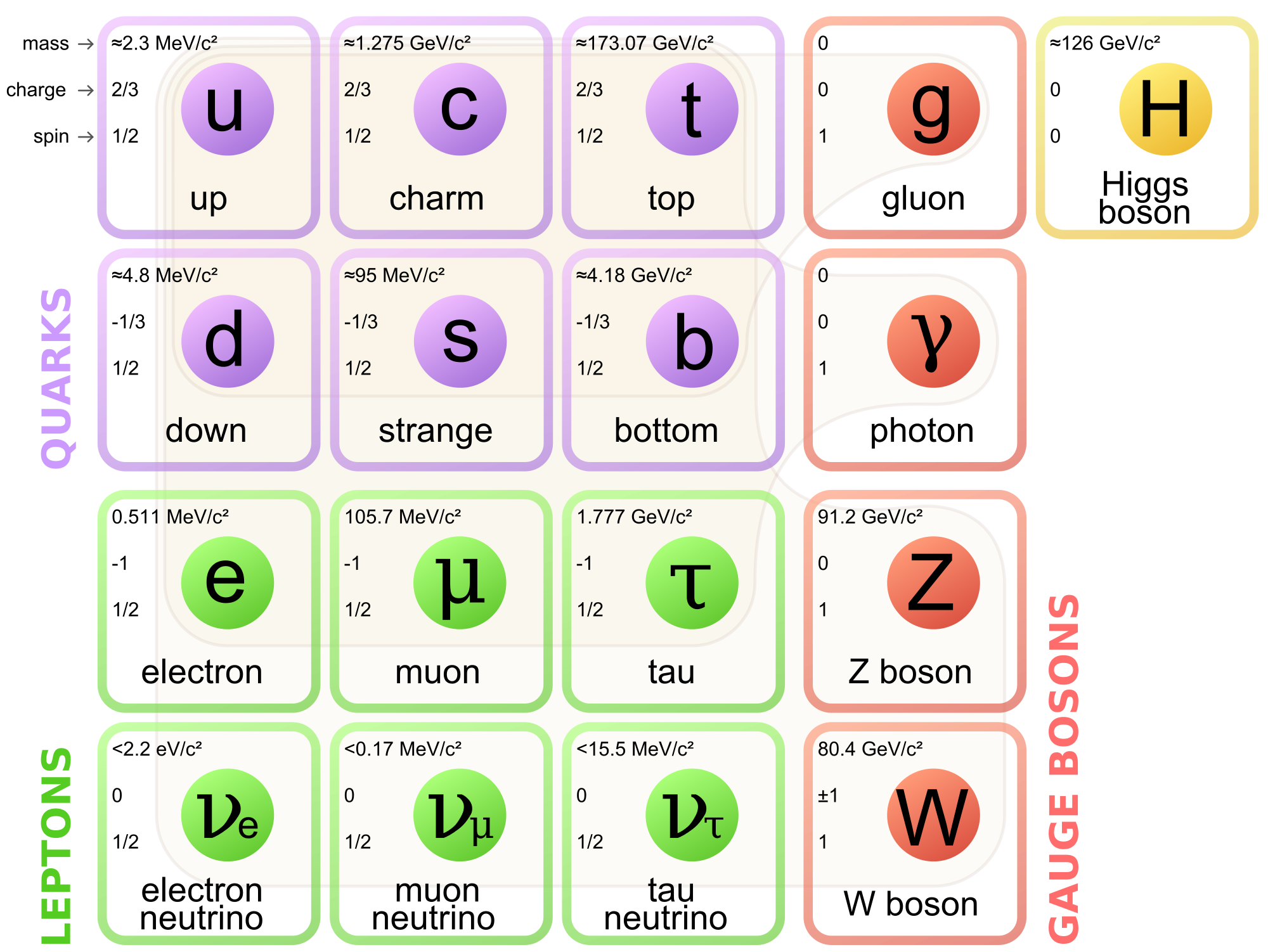 Leon Lederman, Fermilab
Andrew W. Rose
30/04/2015
52
The Standard Model: 1978
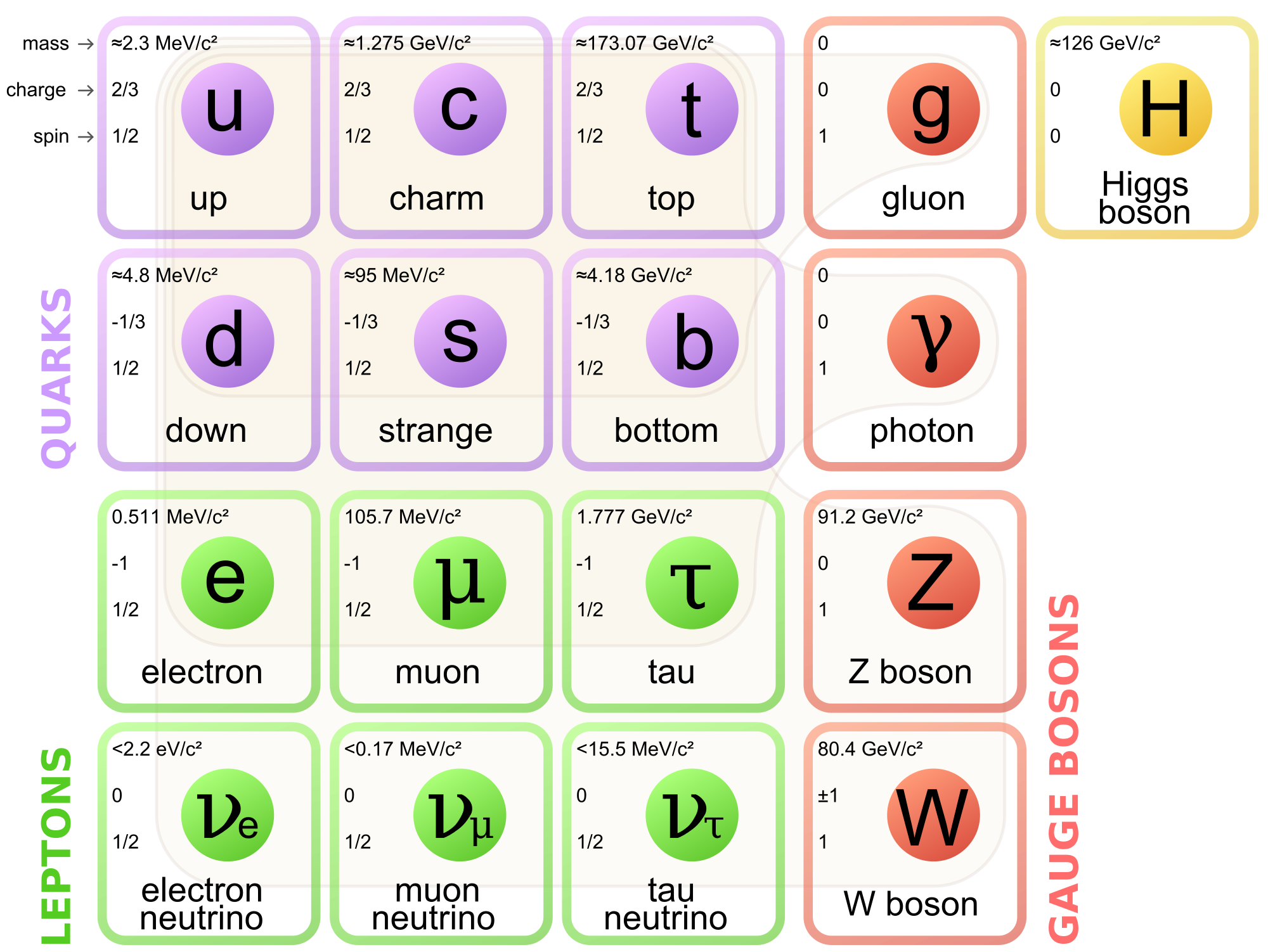 Charles Prescott, Richard Taylor, SLAC
Andrew W. Rose
30/04/2015
53
The Standard Model: 1979
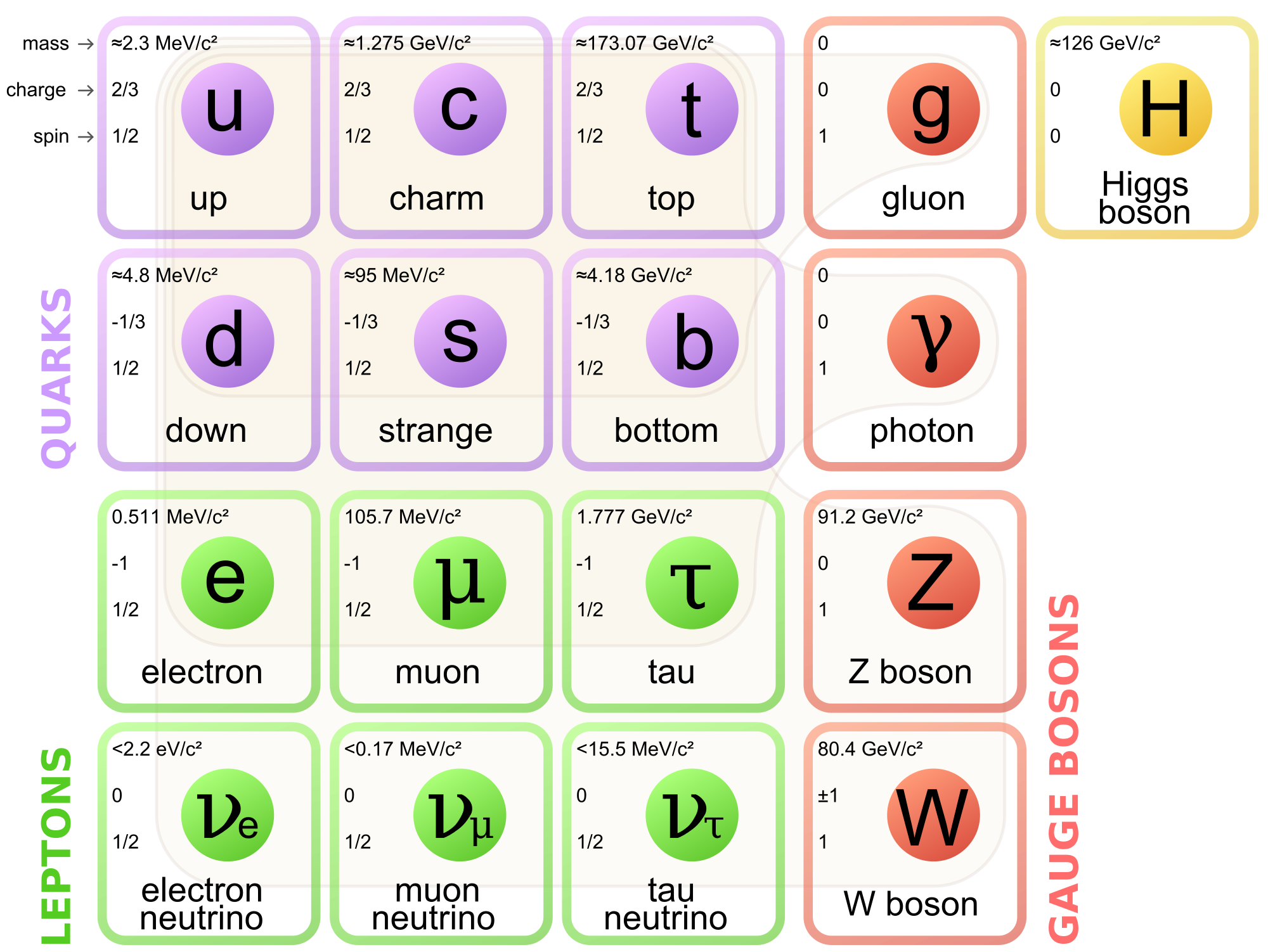 PETRA, DESY
Andrew W. Rose
30/04/2015
54
The Standard Model: 1983
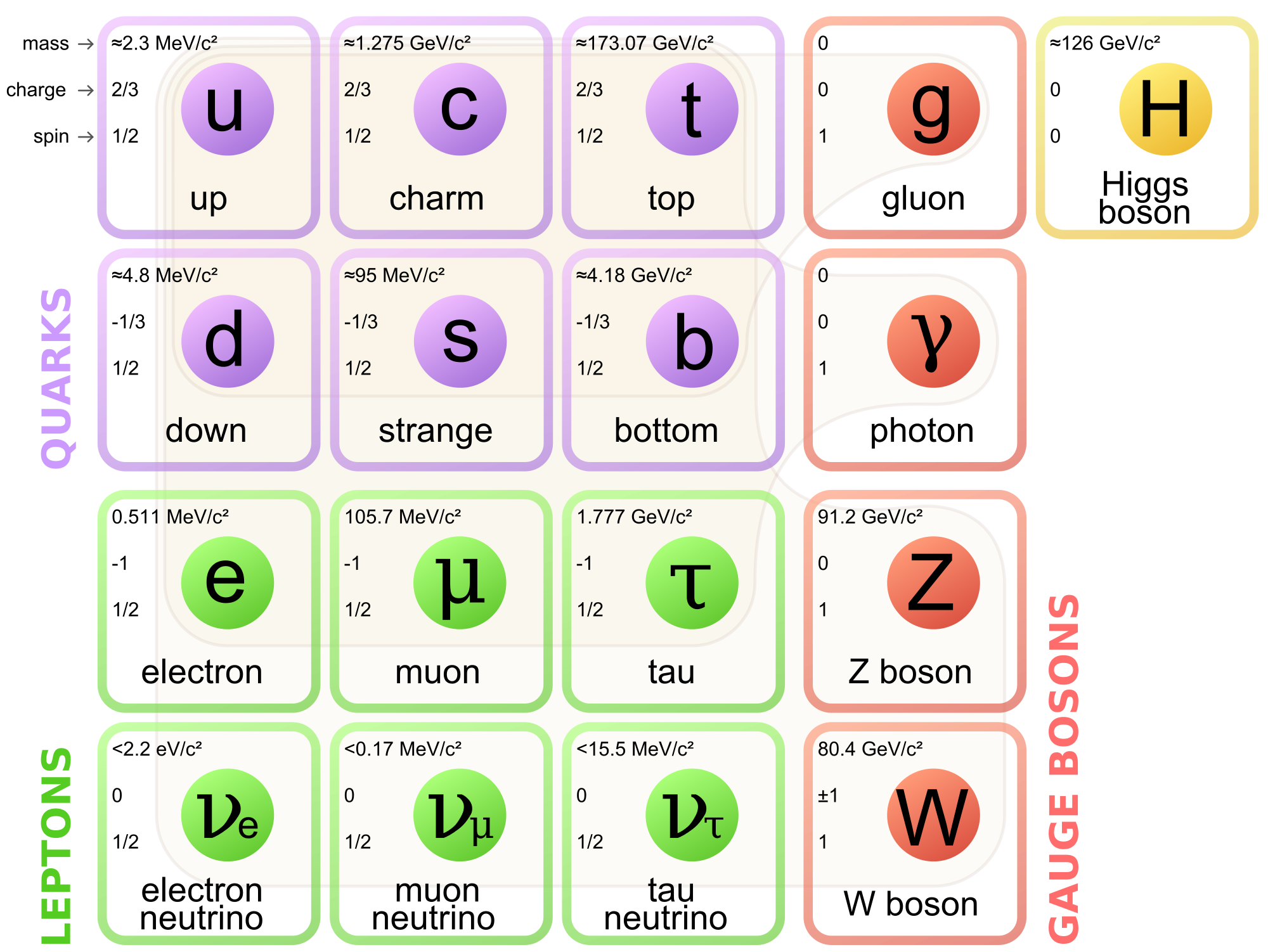 UA1, UA2, CERN
Andrew W. Rose
30/04/2015
55
The Standard Model: 1989
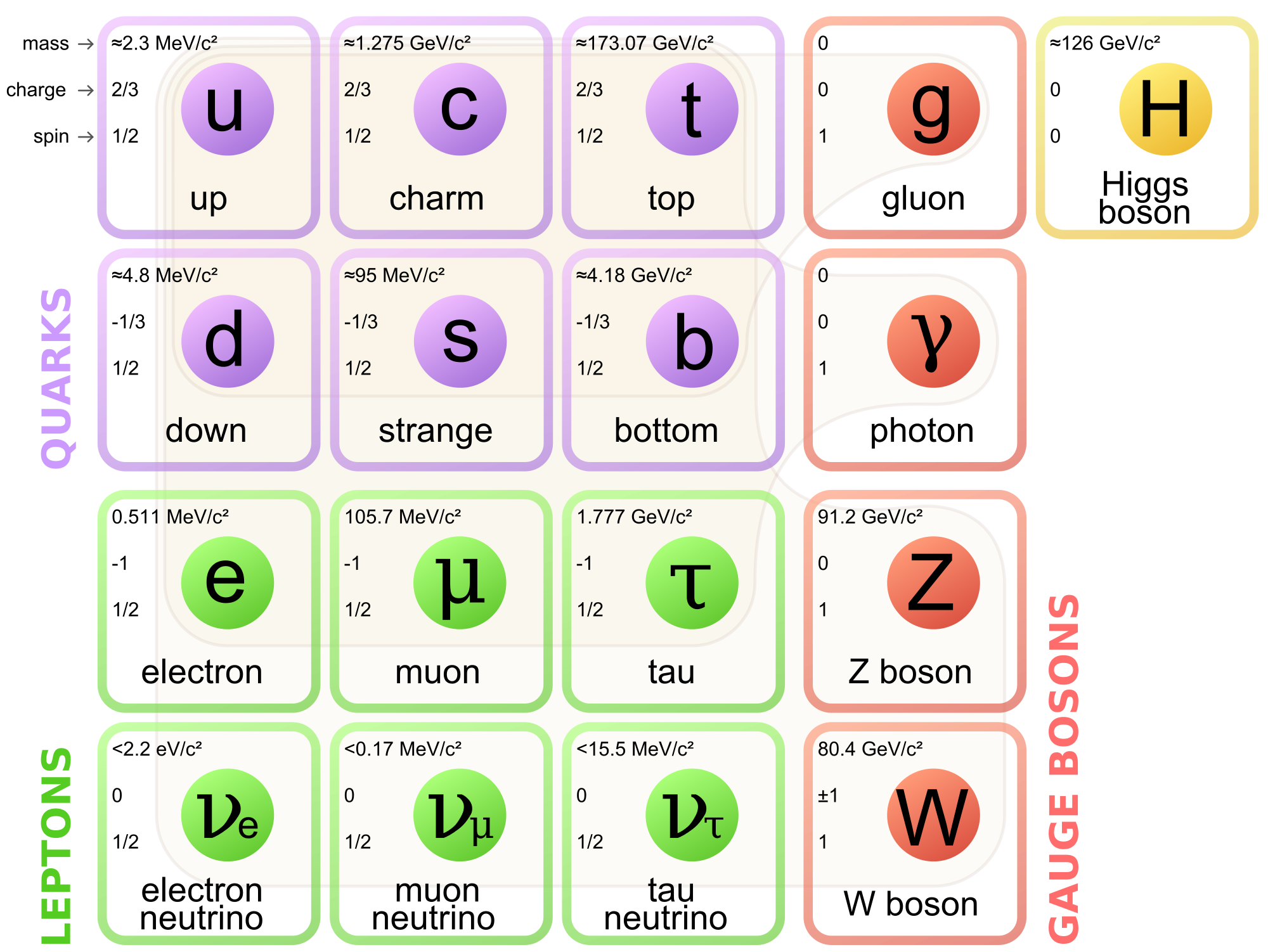 LEP, CERN
Andrew W. Rose
30/04/2015
56
The Standard Model: 1989
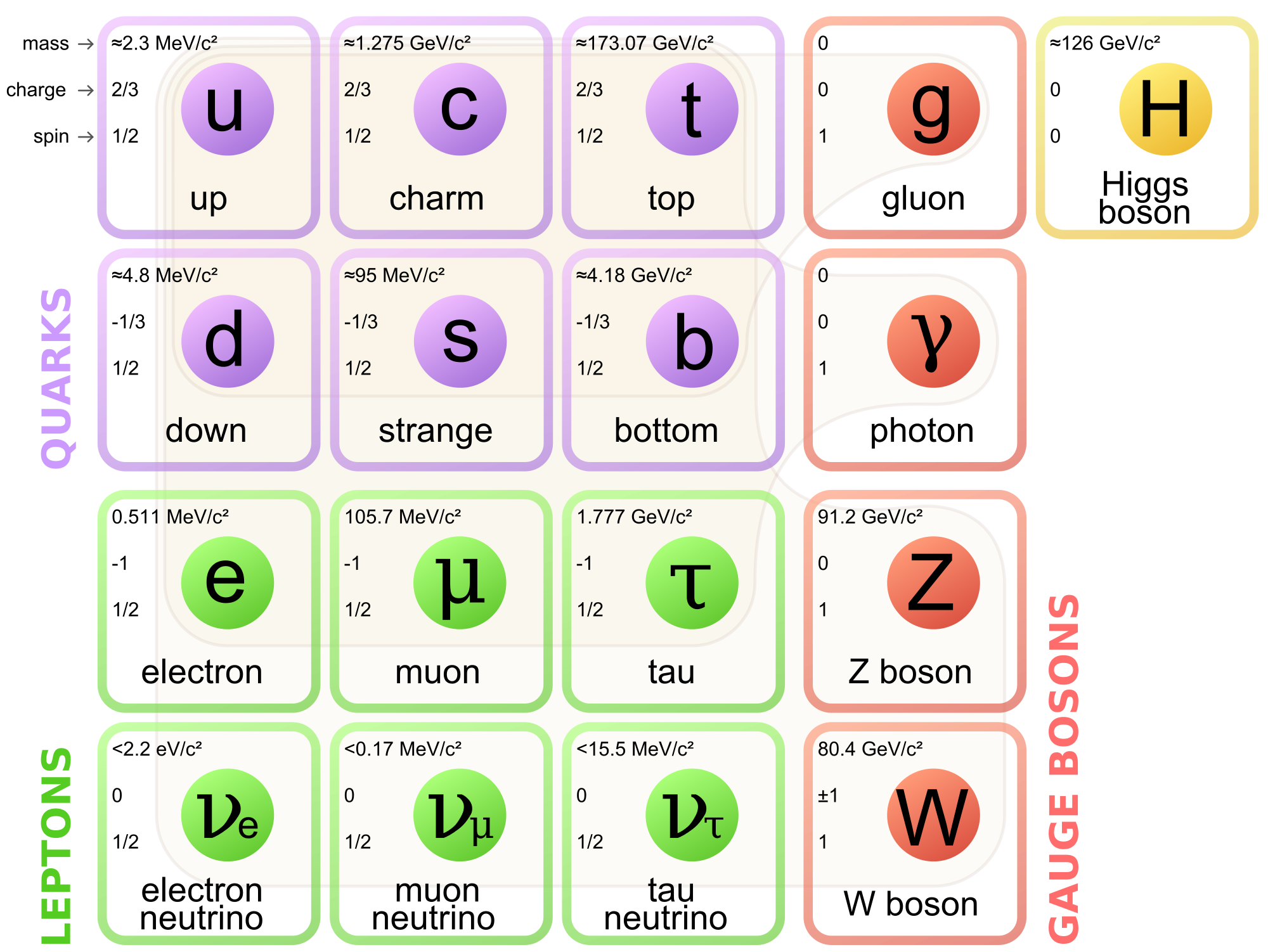 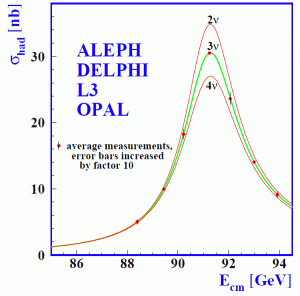 LEP, CERN

Also, proved that the lifetime of the Z-boson is consistent only with there being exactly three generations of light neutrino
Andrew W. Rose
30/04/2015
57
The Standard Model: 1995
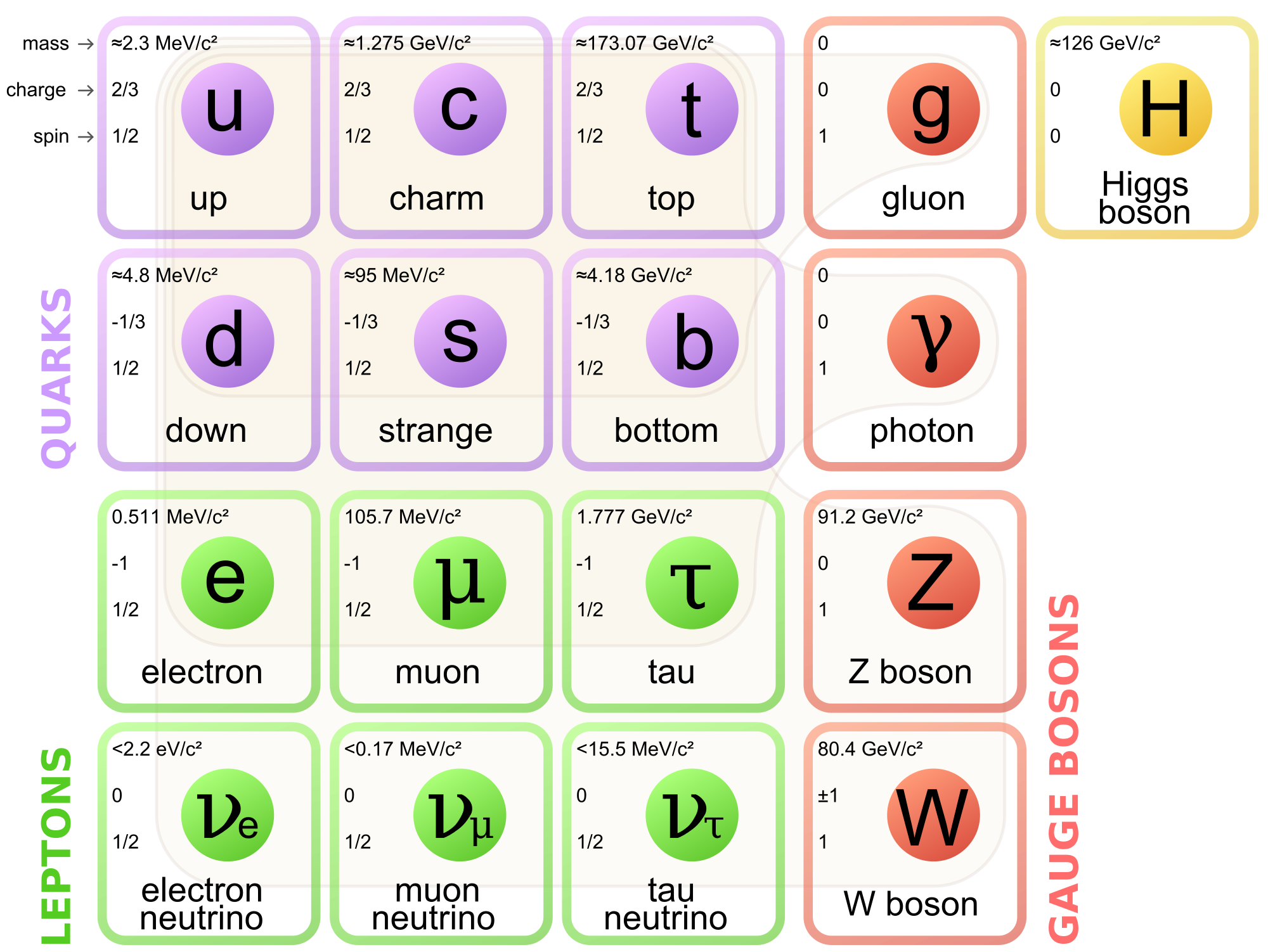 D0, CDF, Fermilab
Andrew W. Rose
30/04/2015
58
The Standard Model: 2012
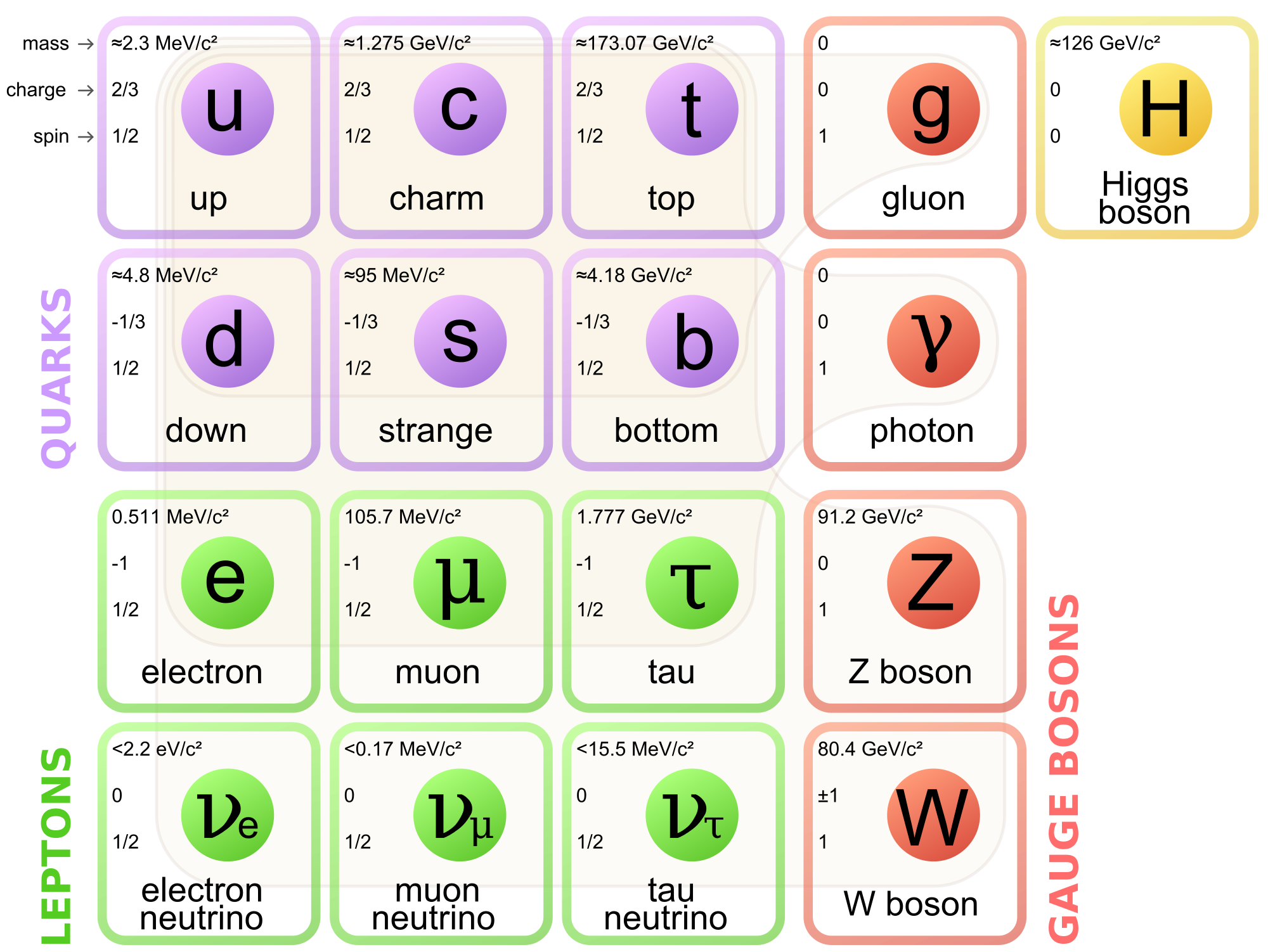 CMS, ATLAS, CERN
Andrew W. Rose
30/04/2015
59
The CMS experiment in an access configuration
The LHC and the experiments:Life on the cutting edge
Andrew W. Rose
30/04/2015
60
The LHC: Large Hadron Collider
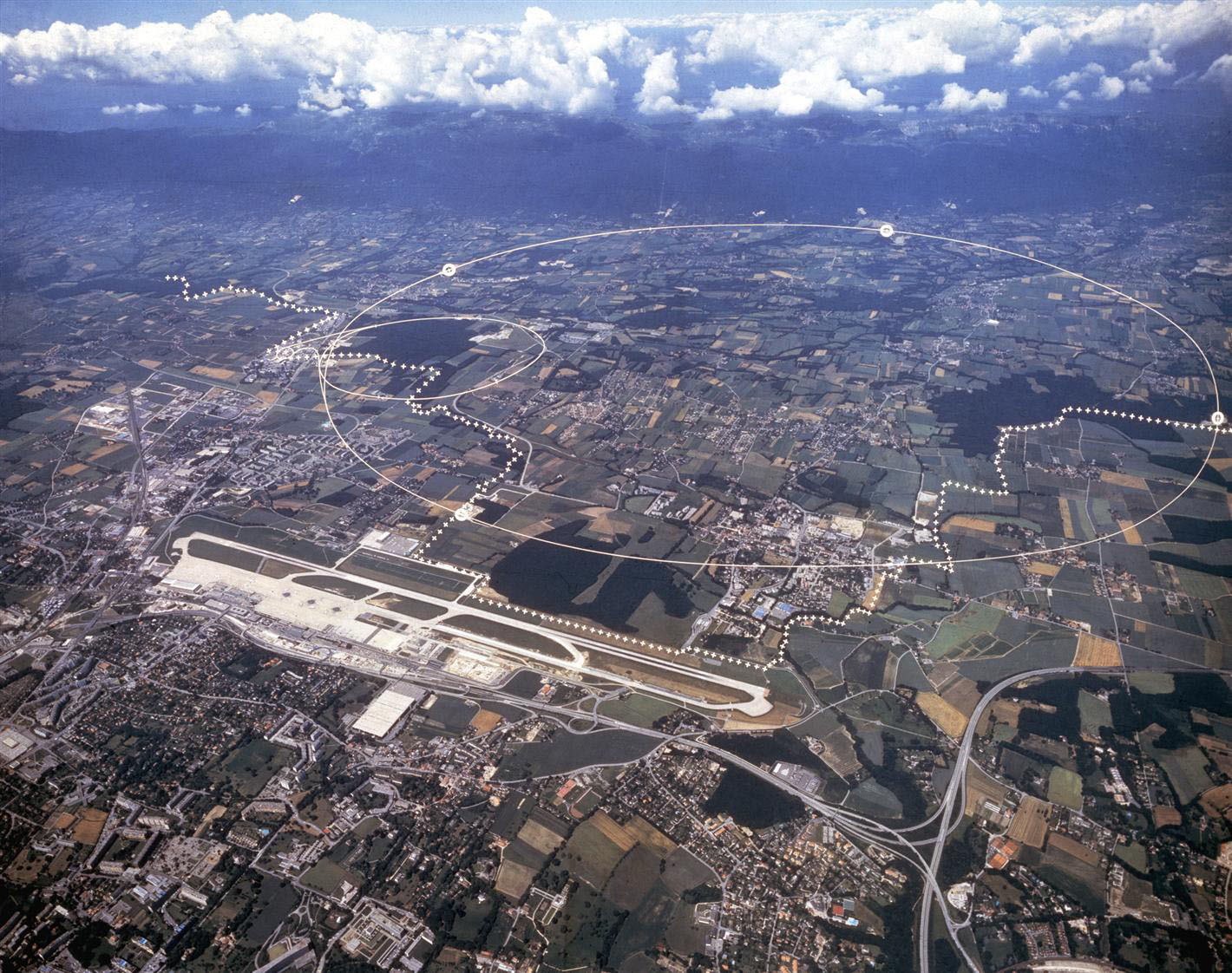 Andrew W. Rose
30/04/2015
61
The LHC: Large Hadron Collider
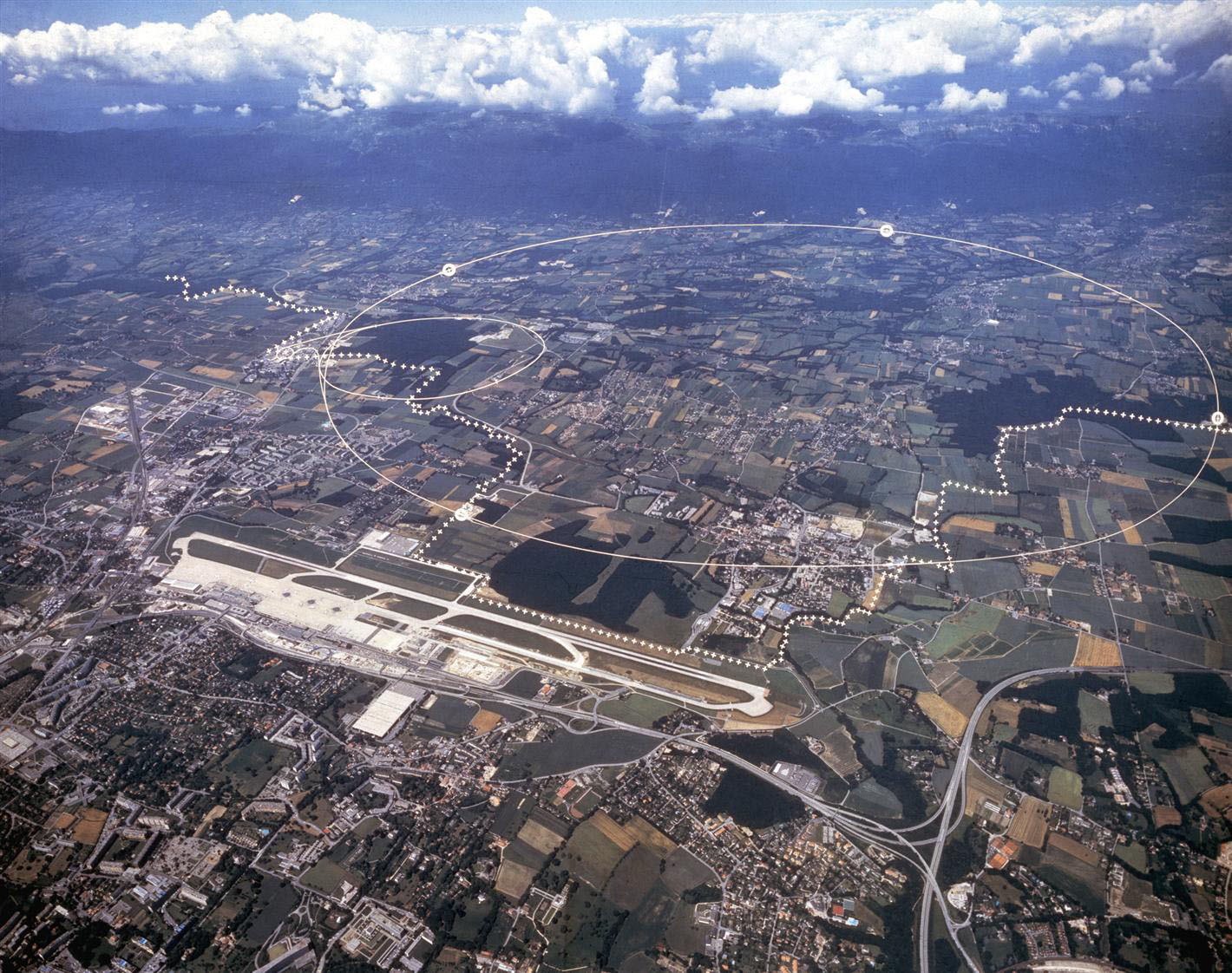 27km
8.6km
100m
Andrew W. Rose
30/04/2015
62
The LHC: Large Hadron Collider
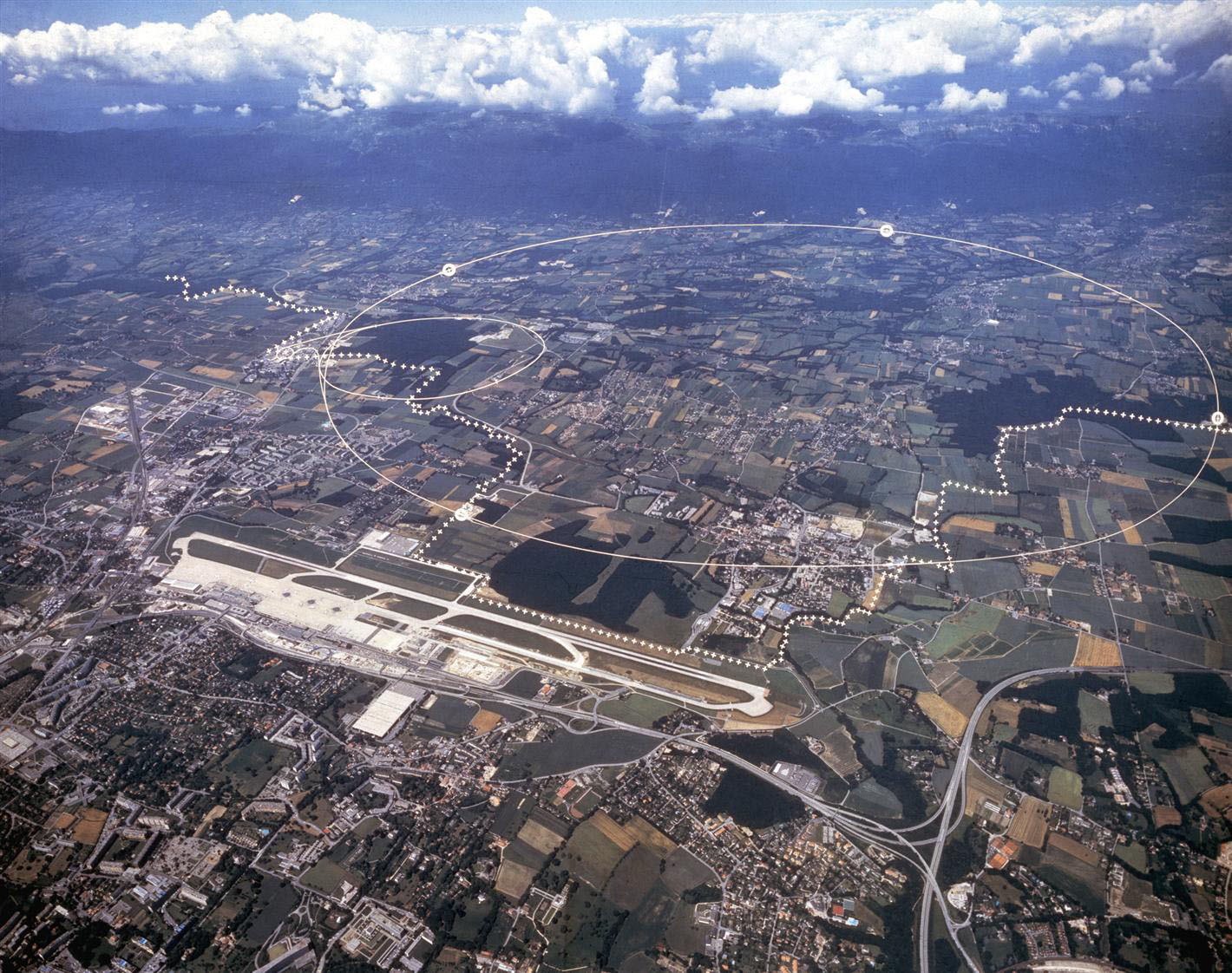 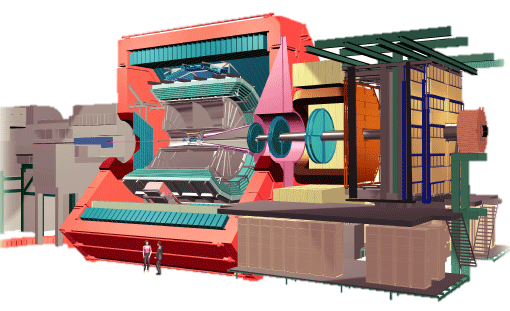 27km
8.6km
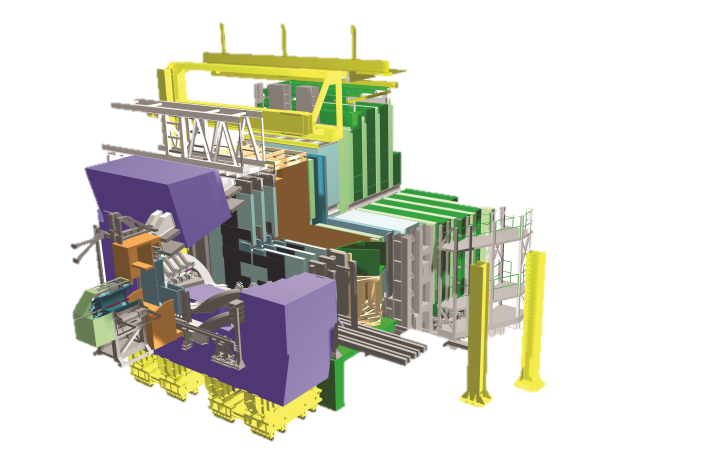 100m
Andrew W. Rose
30/04/2015
63
The LHC: Large Hadron Collider
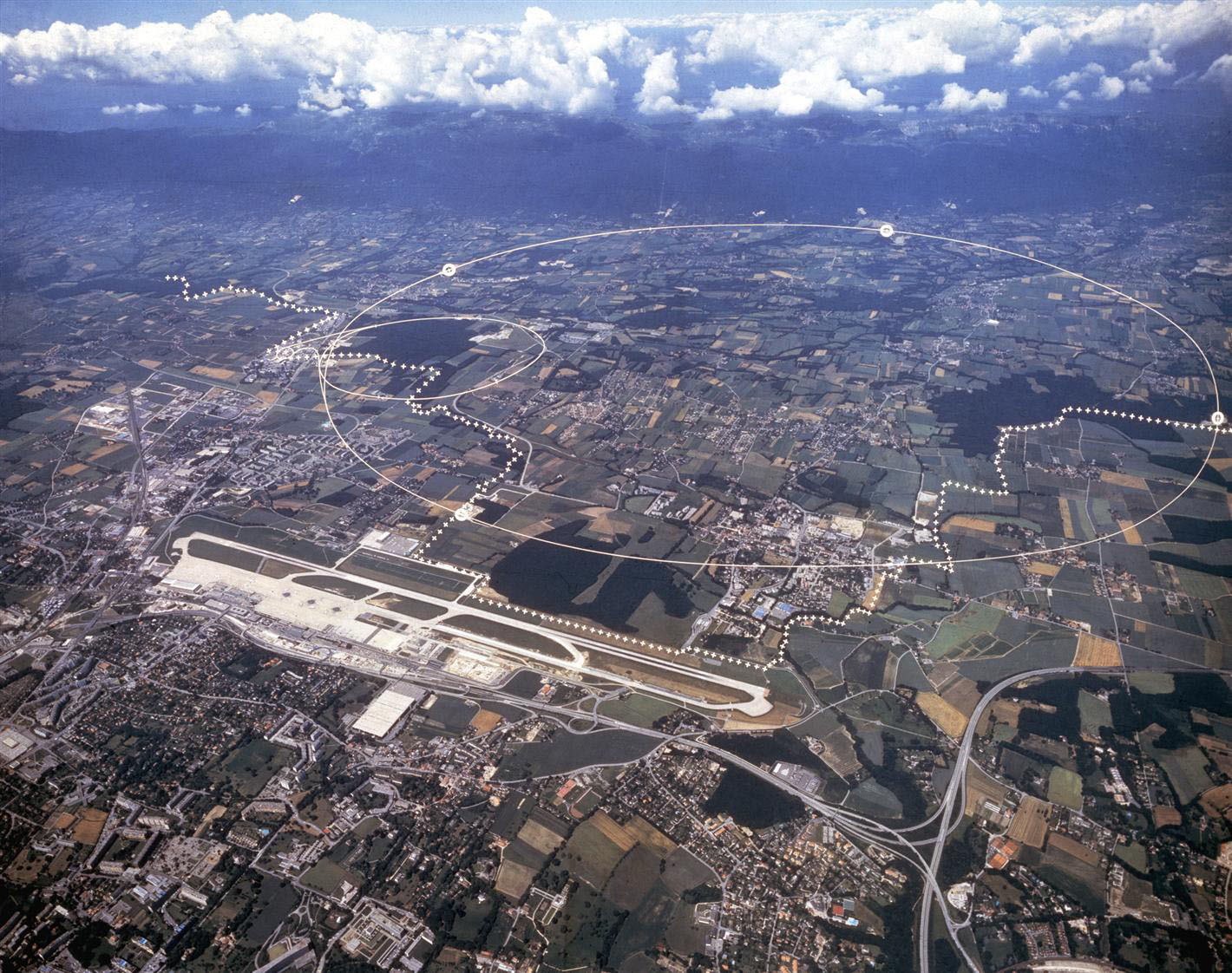 27km
8.6km
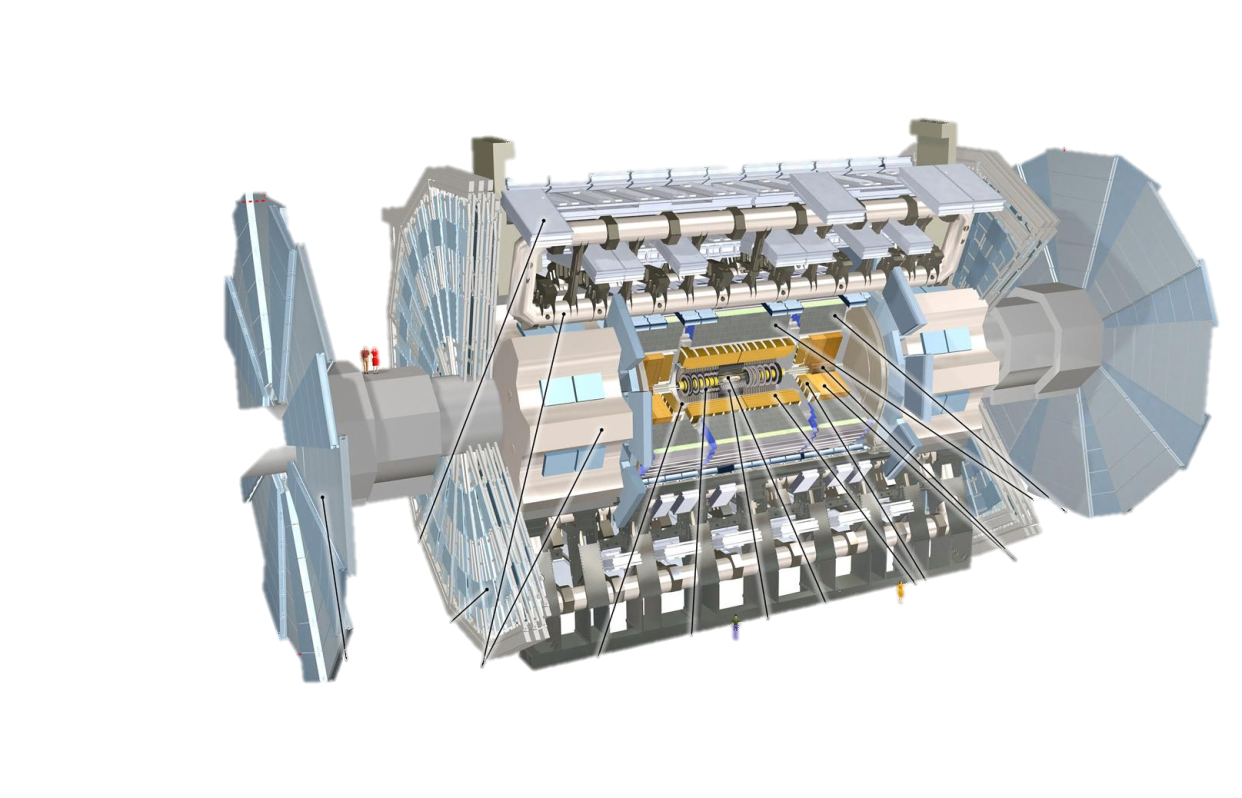 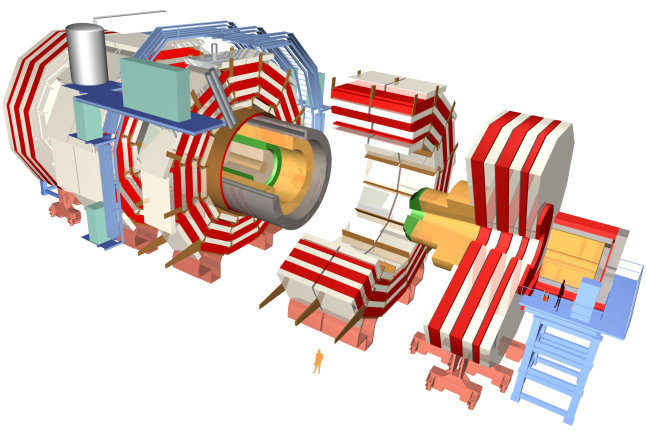 100m
Andrew W. Rose
30/04/2015
64
The general purpose detectors
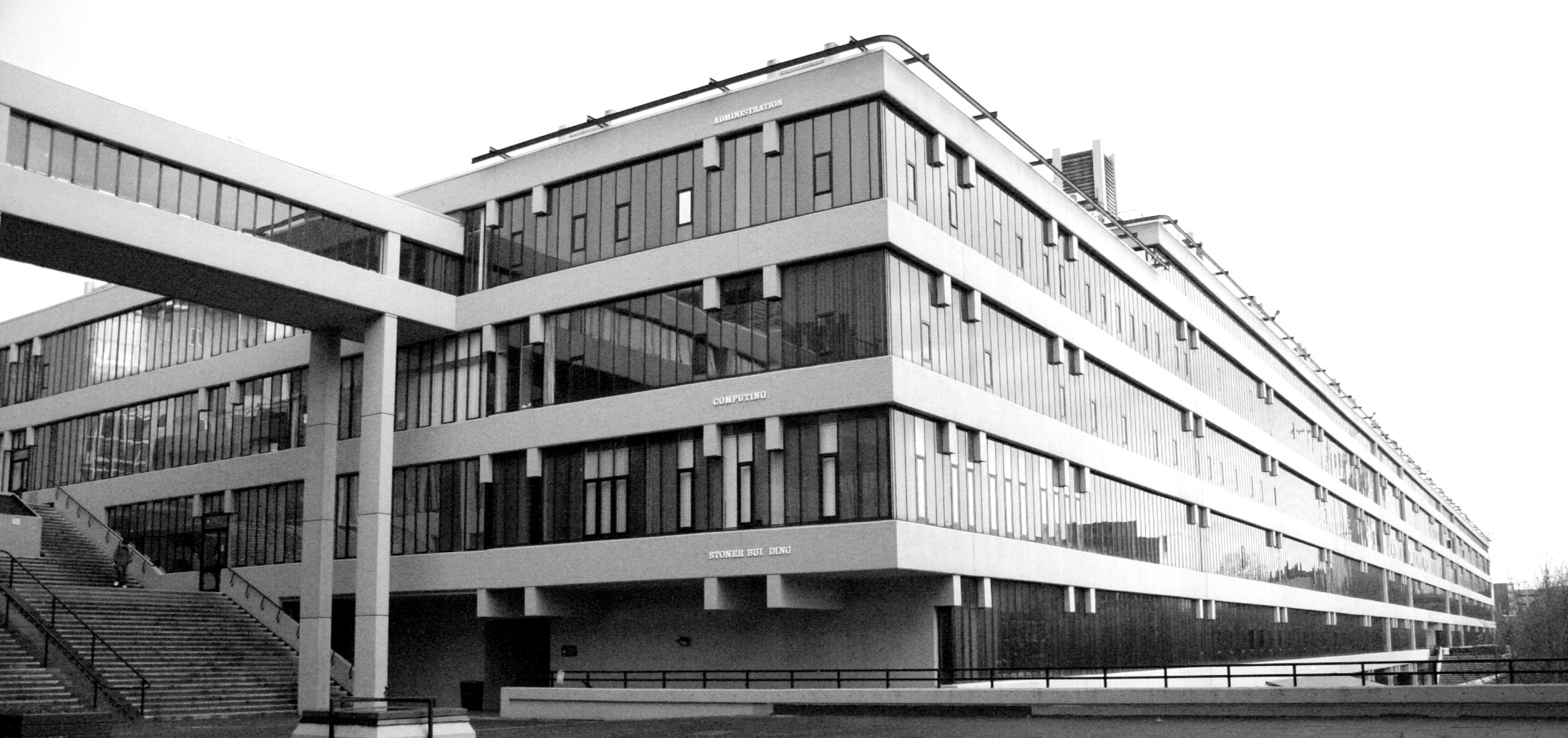 Andrew W. Rose
30/04/2015
65
The general purpose detectors
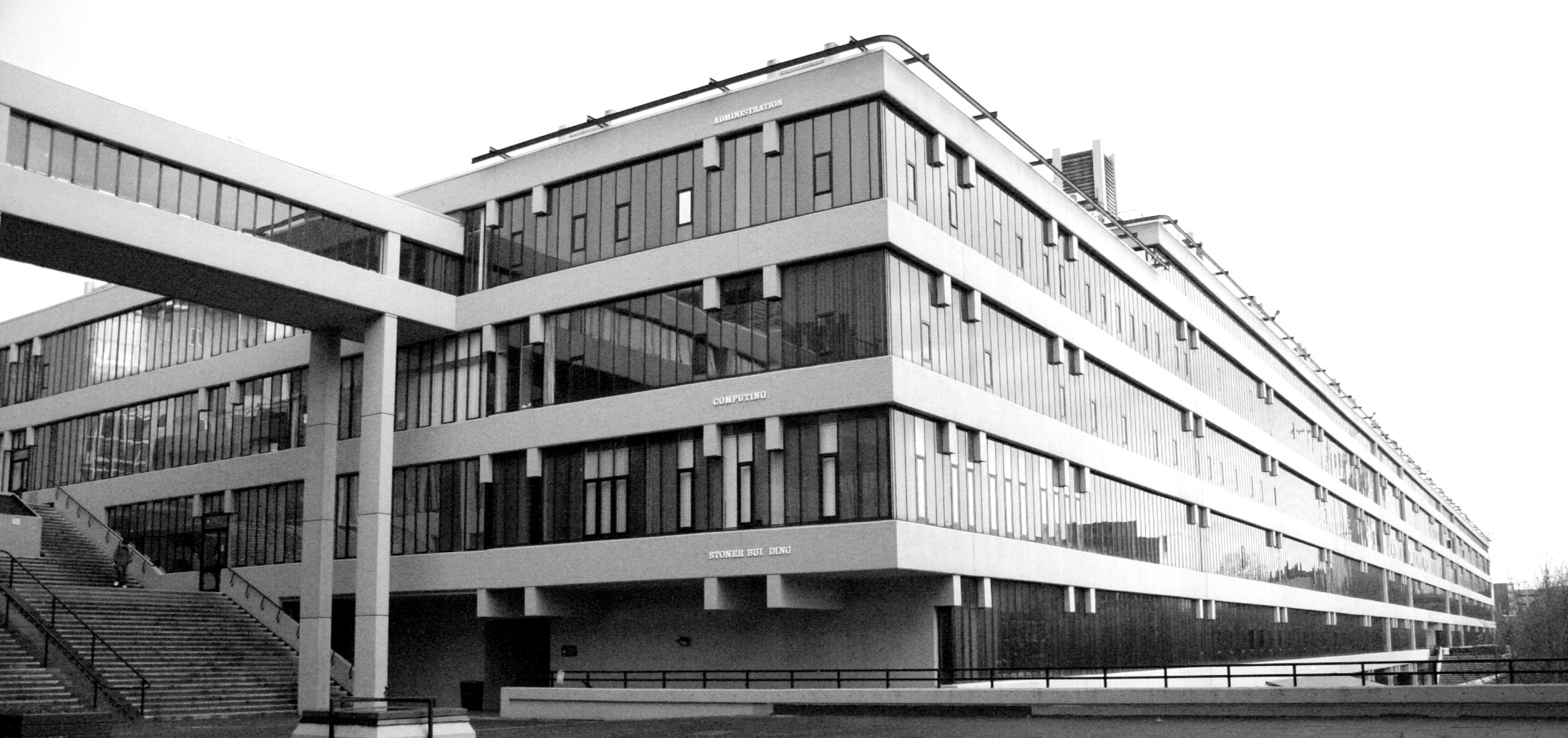 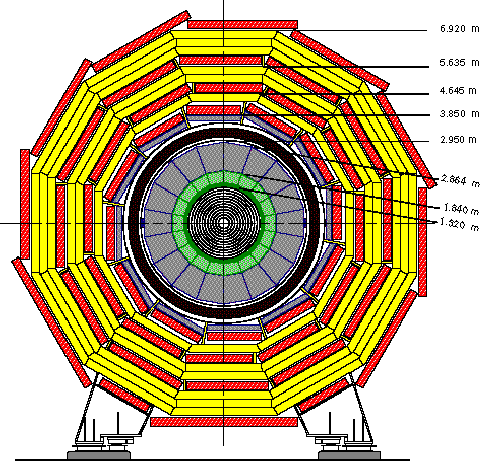 ATLAS
7,000 ton
CMS
14,000 ton
Andrew W. Rose
30/04/2015
66
The general purpose detectors
The believe-it-or-not superlatives are so extreme and Tom Swiftian they make you smile.
The LHC is not merely the world’s largest particle accelerator but the largest machine ever built. At the center of just one of the four main experimental stations installed around its circumference, and not even the biggest of the four, is a magnet that generates a magnetic field 100,000 times as strong as Earth’s. And because the super-conducting, super-colliding guts of the collider must be cooled by 120 tons of liquid helium, inside the machine it’s one degree colder than outer space, thus making the LHC the coldest place in the universe.
 Kurt Andersen, Vanity Fair
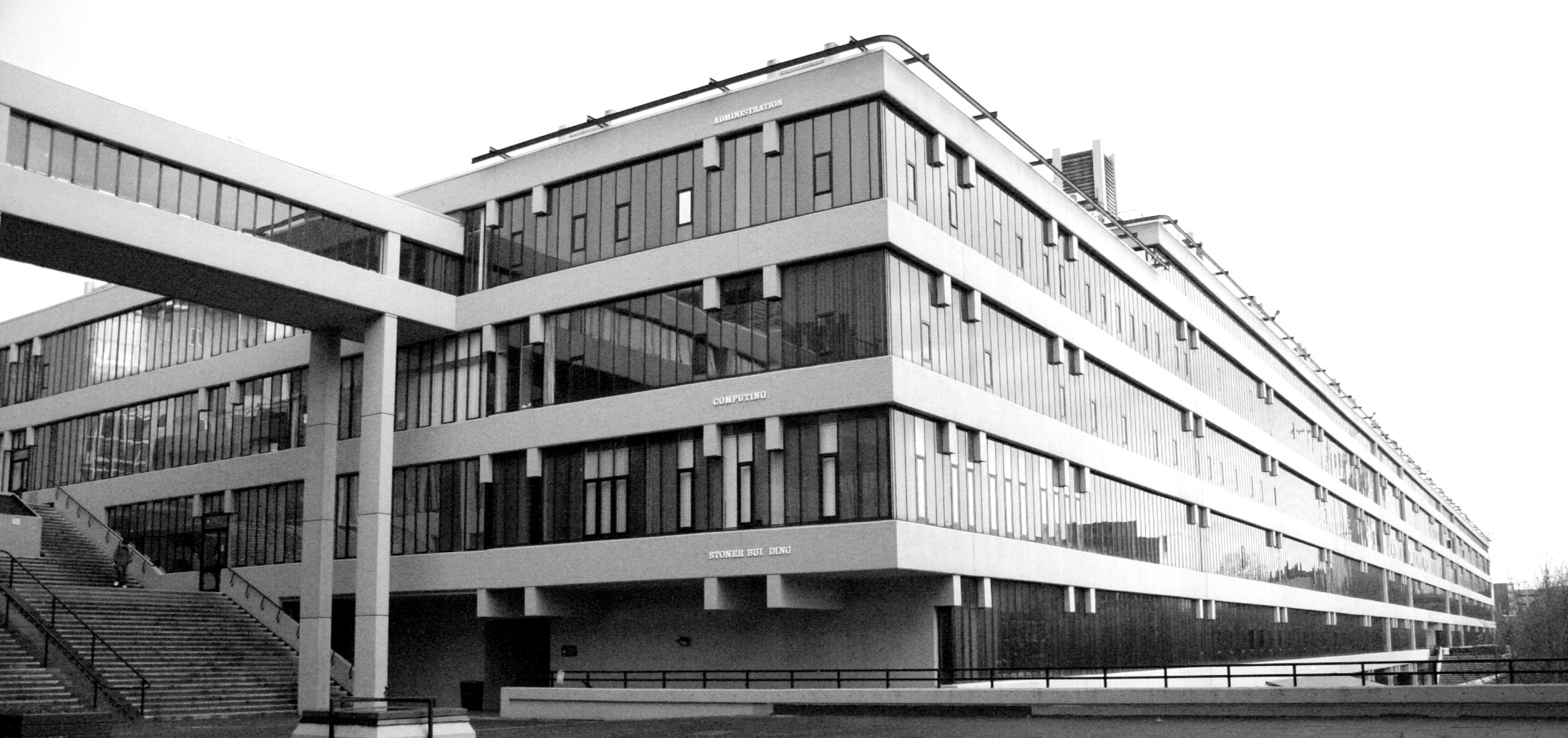 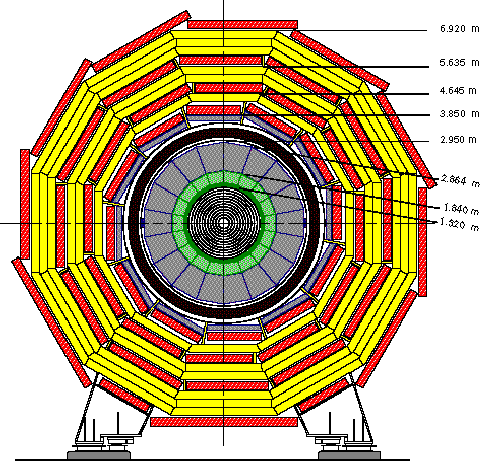 ATLAS
7,000 ton
CMS
14,000 ton
Andrew W. Rose
30/04/2015
67
The CMS detector
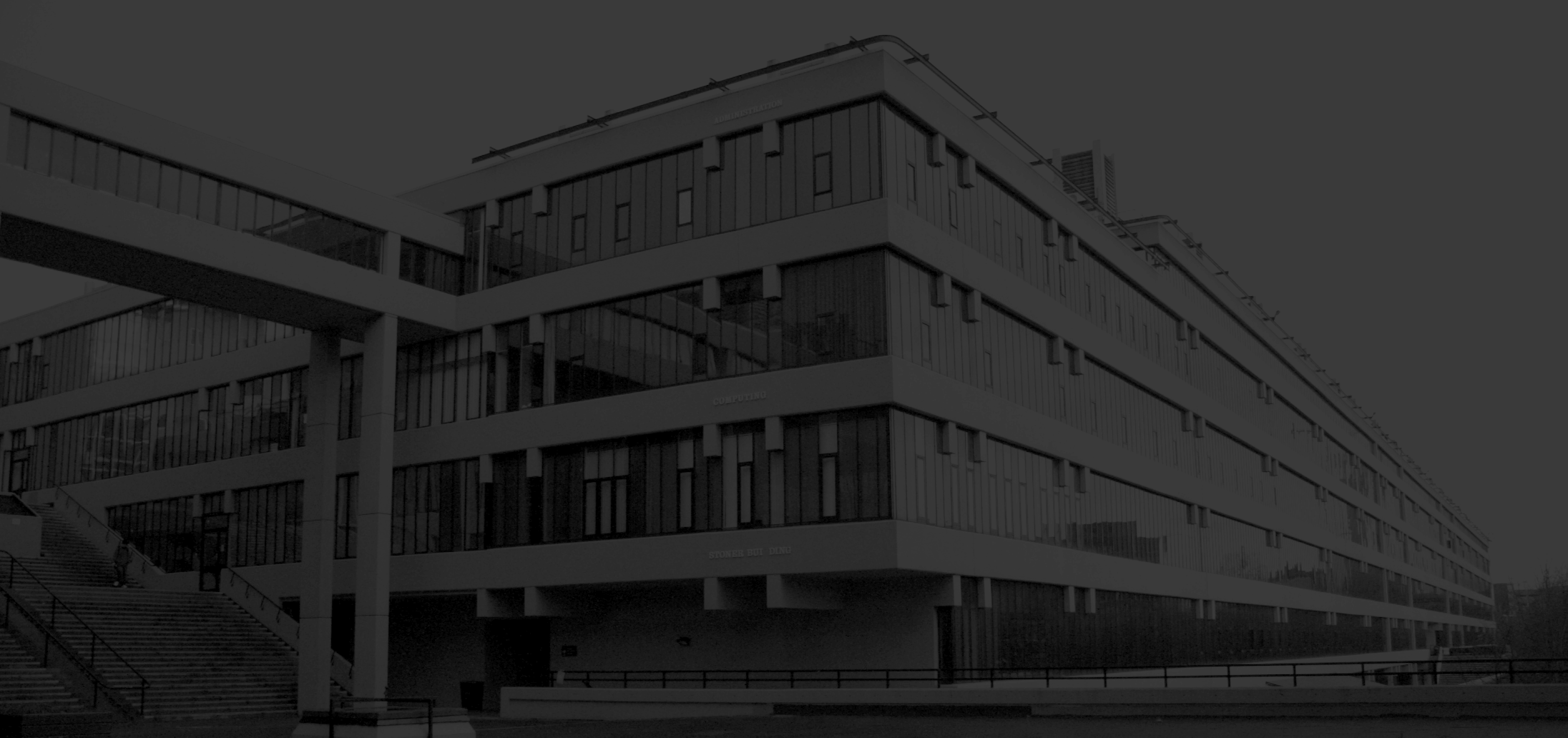 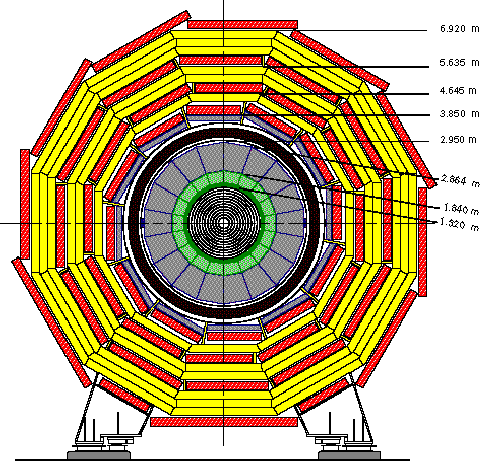 CMS
14,000 ton
Andrew W. Rose
30/04/2015
68
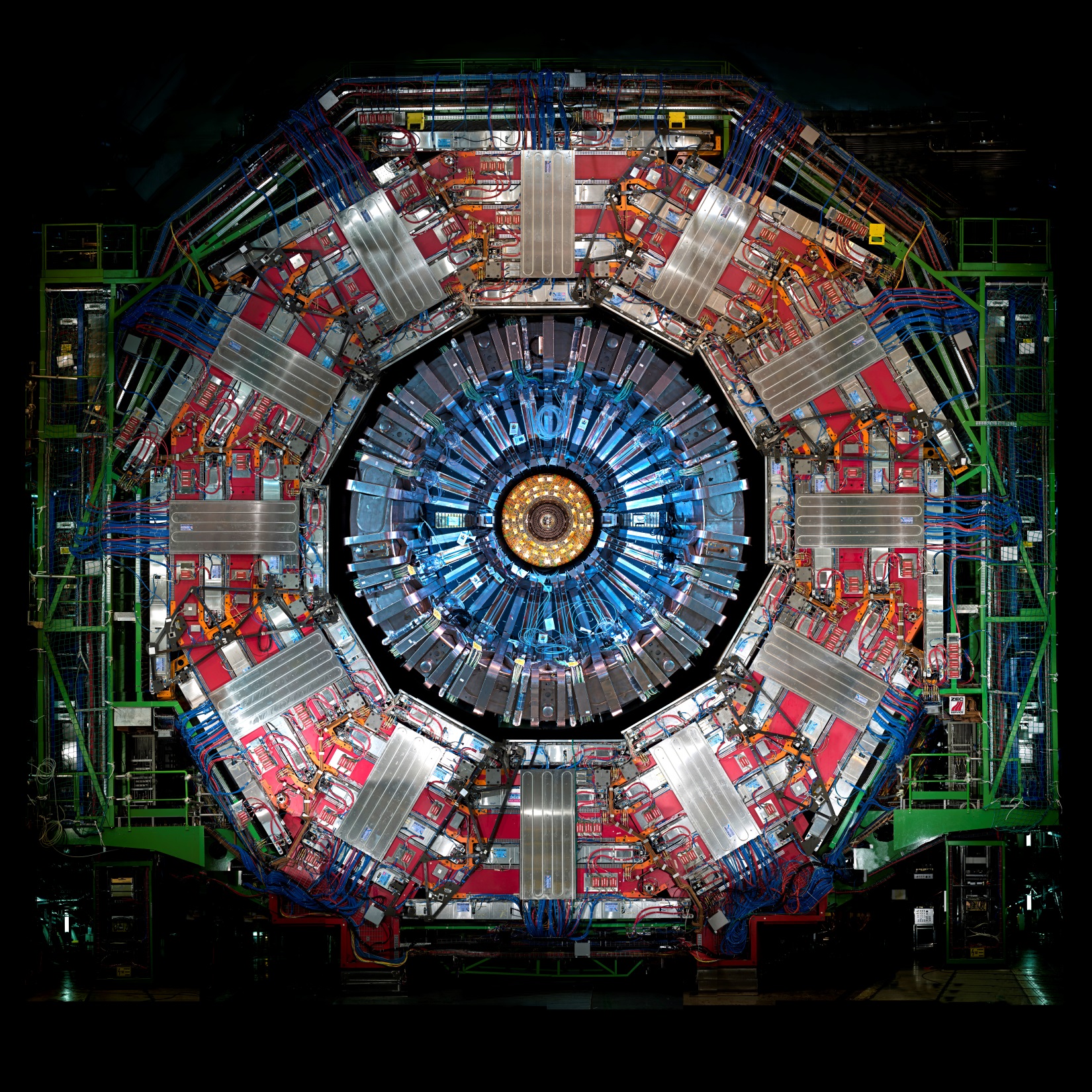 The CMS detector
Andrew W. Rose
30/04/2015
69
The CMS detector
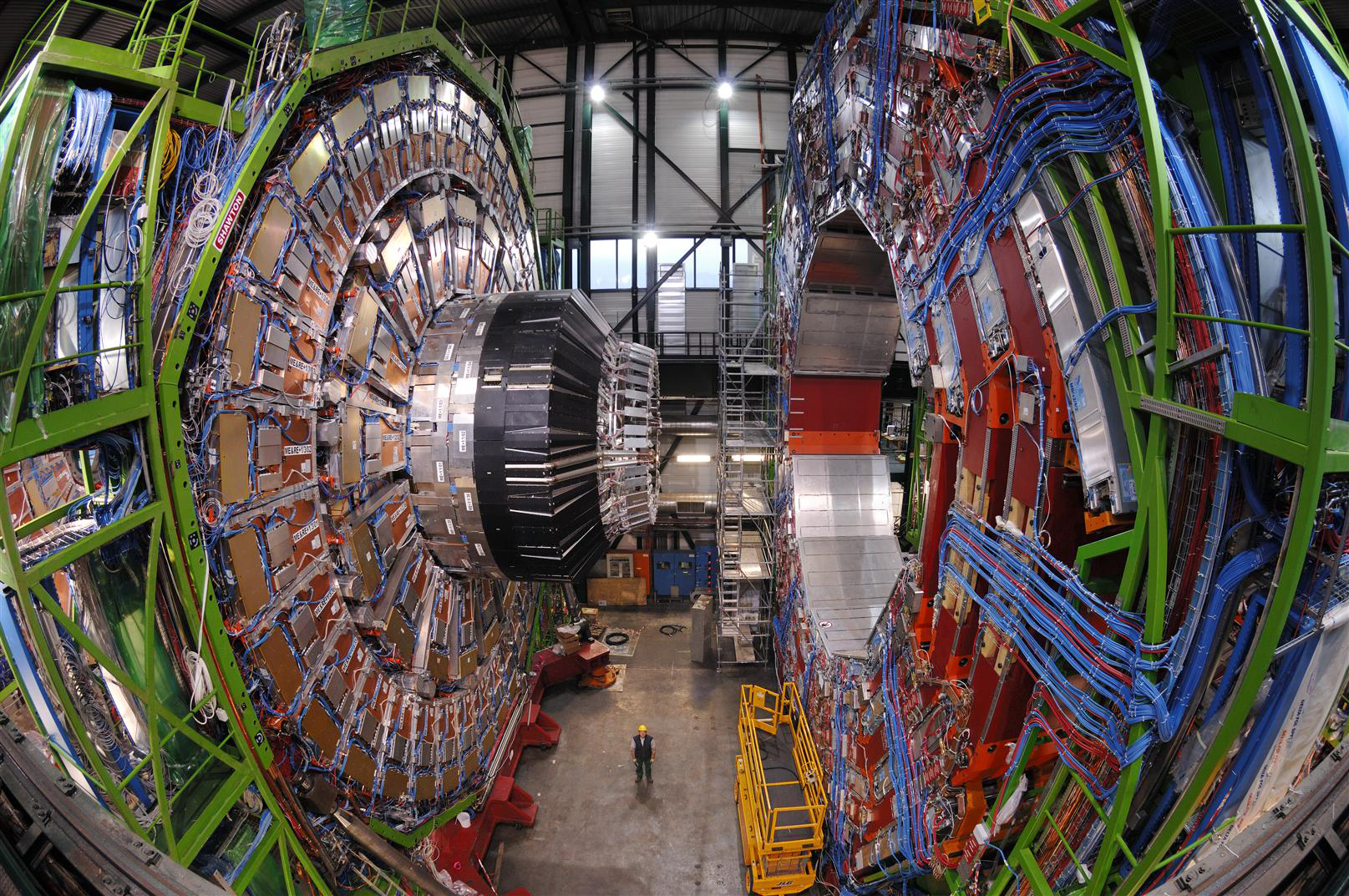 Andrew W. Rose
30/04/2015
70
The CMS detector
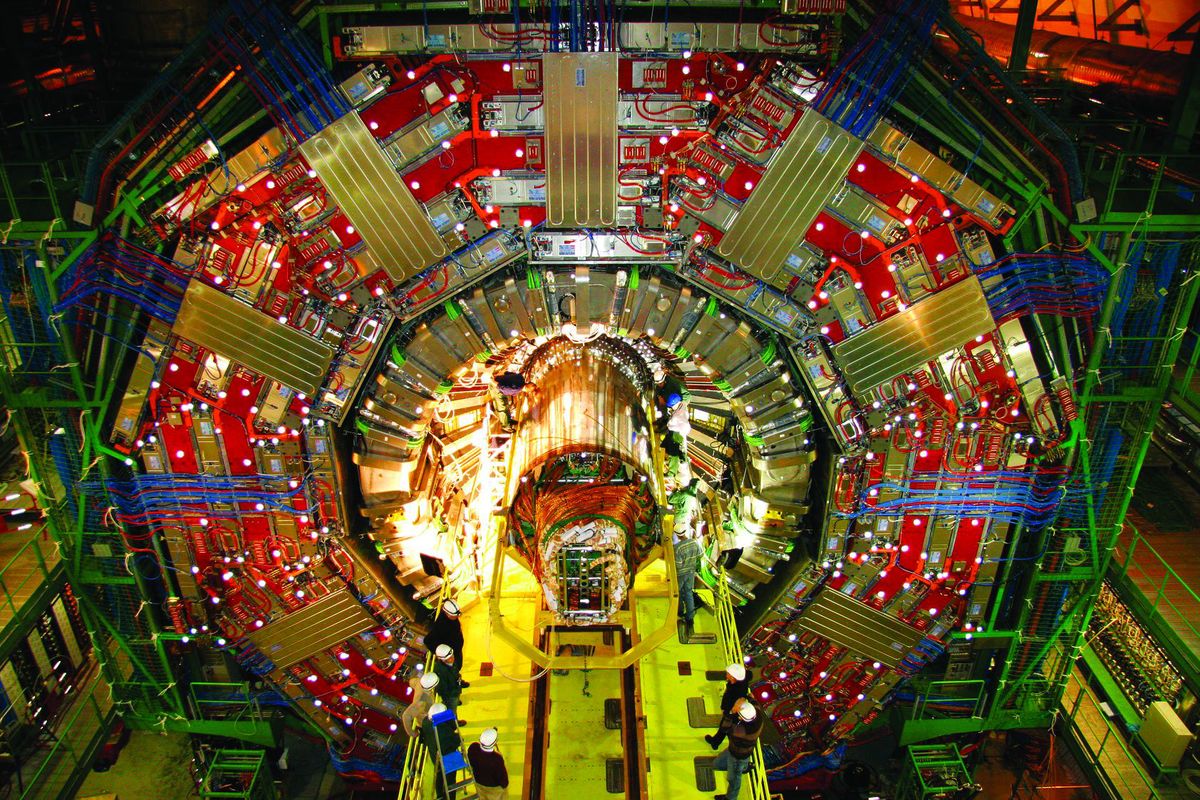 Andrew W. Rose
30/04/2015
71
How to detect particles
Andrew W. Rose
30/04/2015
72
How to detect particles
Minimal disruption
Maximal disruption
Andrew W. Rose
30/04/2015
73
How to detect particles
Minimal disruption
Tracking
Measure precise position as particles pass through
Join the dots to produce tracks
Use B-field to provide curvature with which to measure momentum of charged particles
Maximal disruption
Andrew W. Rose
30/04/2015
74
CMS Silicon Strip Tracker
Andrew W. Rose
30/04/2015
75
How to detect particles
Minimal disruption
Tracking
Measure precise position as particles pass through
Join the dots to produce tracks
Use B-field to provide curvature with which to measure momentum of charged particles
Maximal disruption
Andrew W. Rose
30/04/2015
76
How to detect particles
Minimal disruption
Tracking
Measure precise position as particles pass through
Join the dots to produce tracks
Use B-field to provide curvature with which to measure momentum of charged particles
Maximal disruption
Calorimetry
Put a lot of material in the way
Atomic and nuclear interactions force decay down to light particles including photons
Measure the energy in the photons
Proportional to the energy of the original particle
Andrew W. Rose
30/04/2015
77
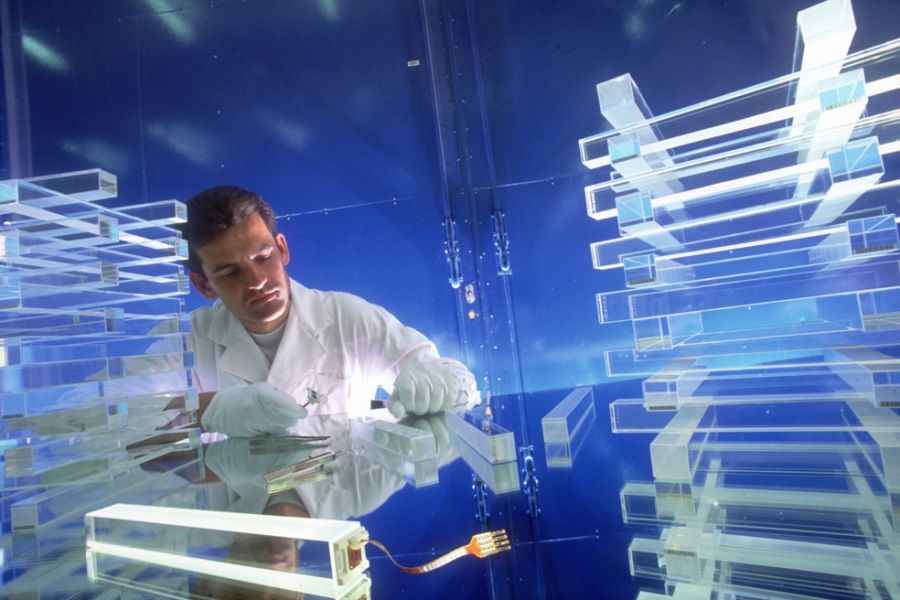 CMS Electromagnetic Calorimeter
Lead-Tungstate Crystals (PbWO4)
86% metal by weight
Each crystal weighs 2kg
Andrew W. Rose
30/04/2015
78
CMS Hadronic Calorimeter
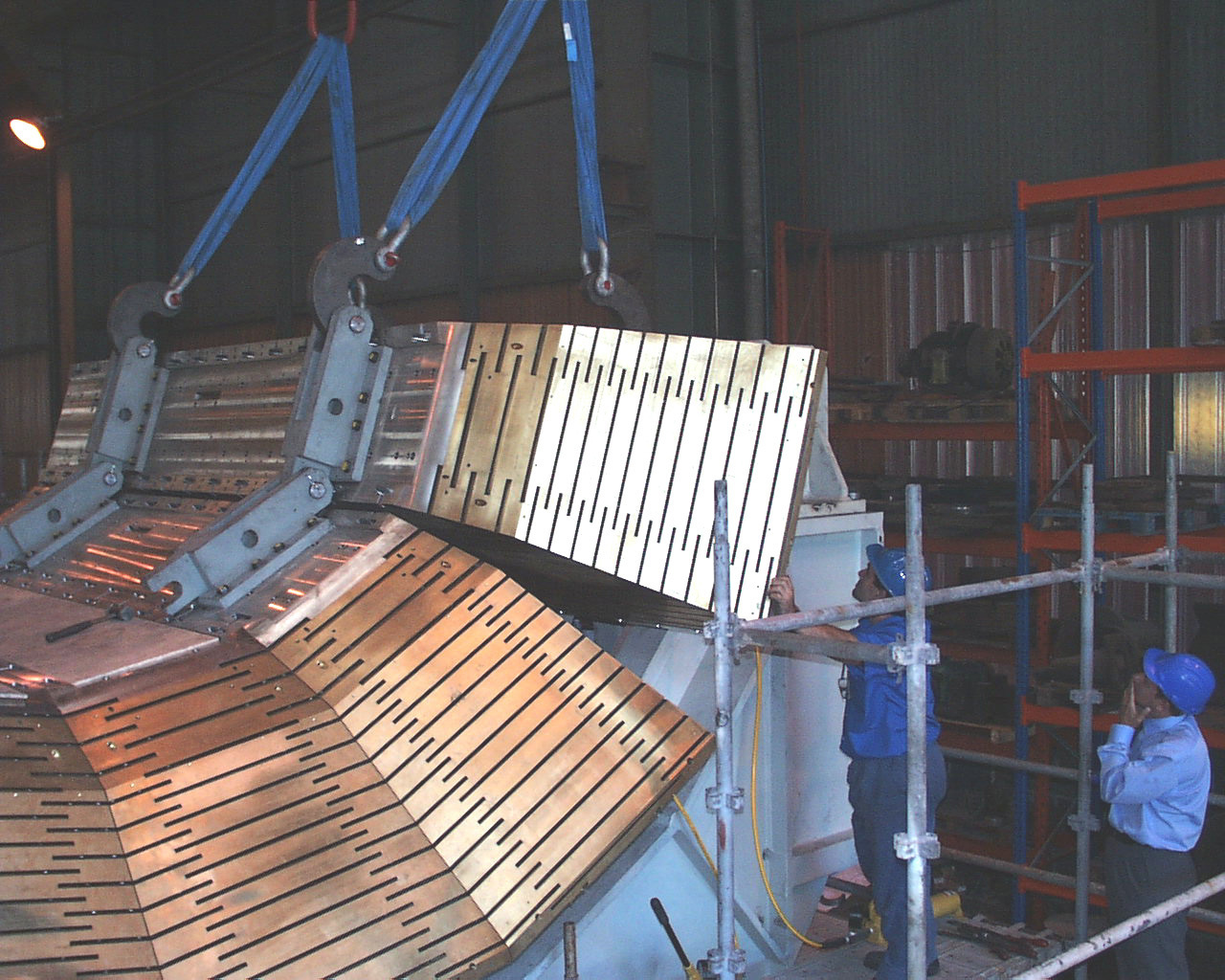 Andrew W. Rose
30/04/2015
79
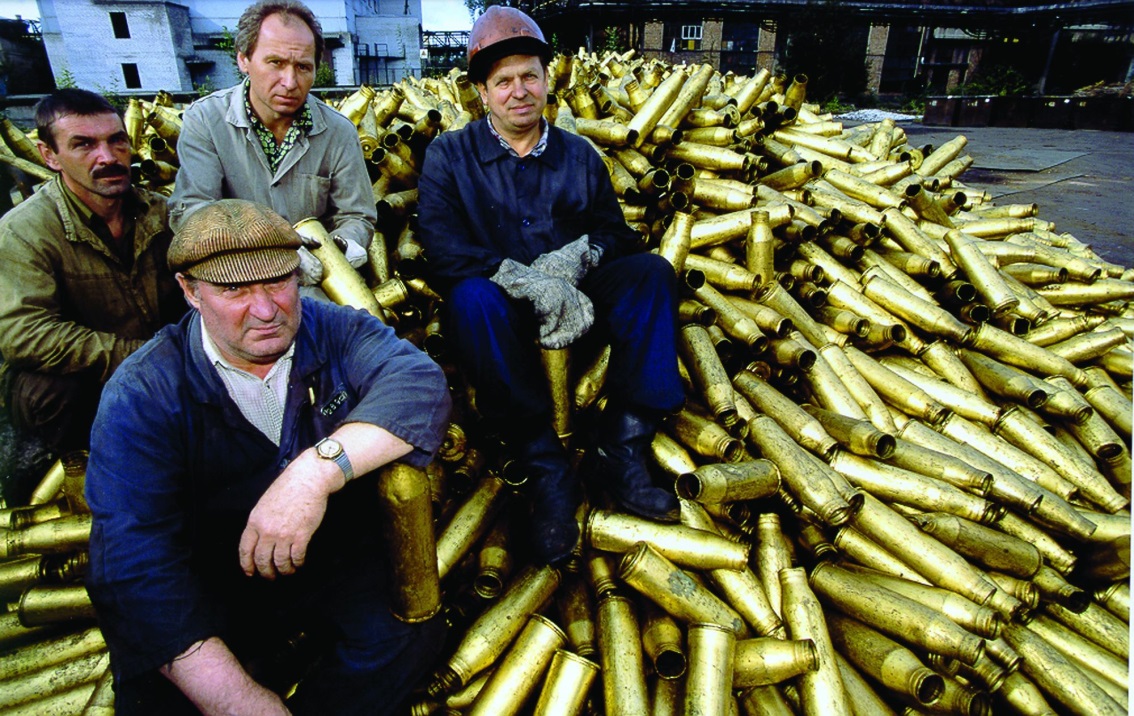 CMS Hadronic Calorimeter
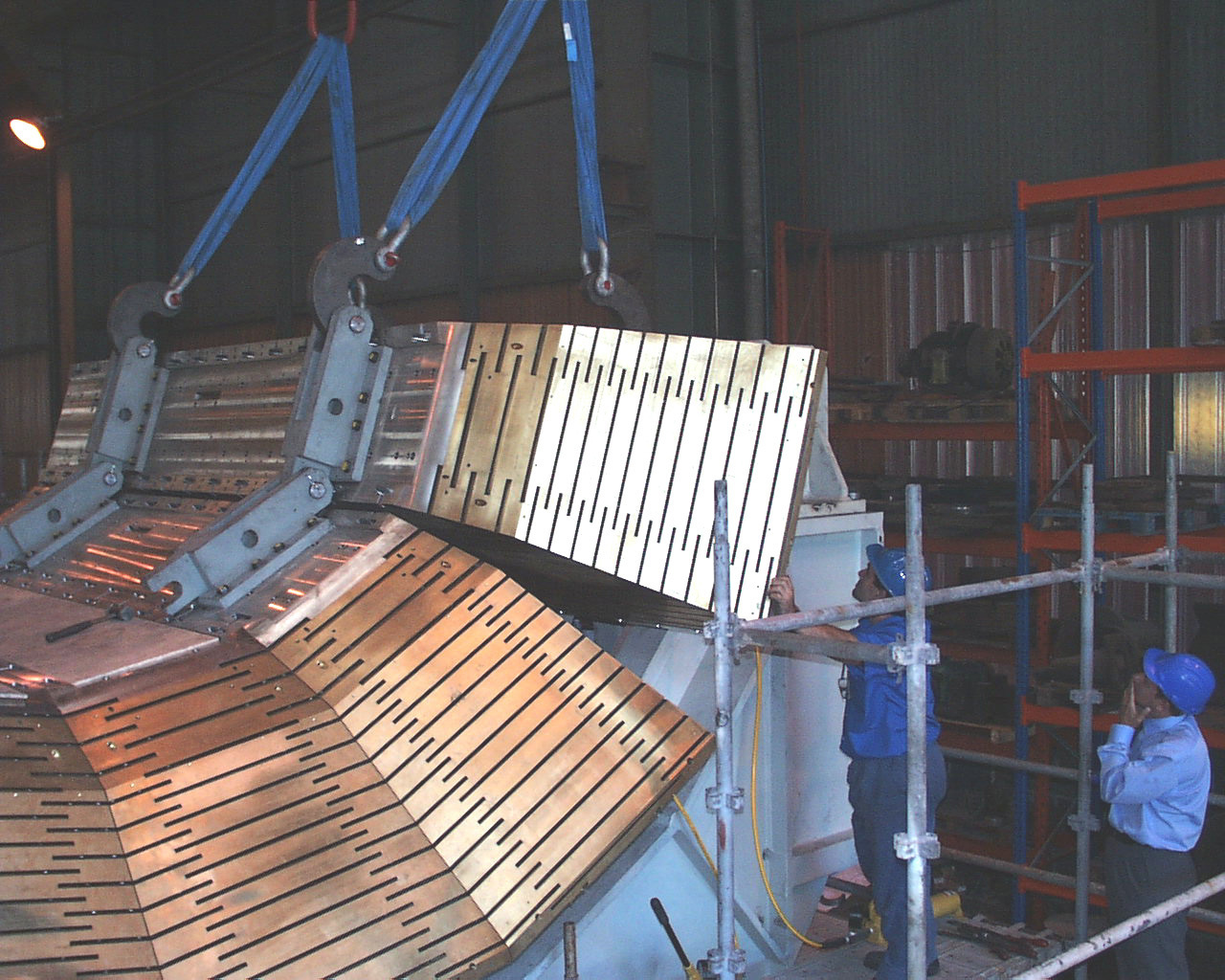 Andrew W. Rose
30/04/2015
80
How to detect particles
Minimal disruption
Tracking
Measure precise position as particles pass through
Join the dots to produce tracks
Use B-field to provide curvature with which to measure momentum of charged particles
Maximal disruption
Calorimetry
Put a lot of material in the way
Atomic and nuclear interactions force decay down to light particles including photons
Measure the energy in the photons
Proportional to the energy of the original particle
Andrew W. Rose
30/04/2015
81
The CMS detector
Andrew W. Rose
30/04/2015
82
Just to keep things interesting…
L = O(1034) cm-2s-1
~25 interactions/bx
Andrew W. Rose
30/04/2015
83
Just to keep things interesting…
× 40 million bx per second
L = O(1034) cm-2s-1
~25 interactions/bx
Andrew W. Rose
30/04/2015
84
Why would you do that?
Andrew W. Rose
30/04/2015
85
Why would you do that?
LEP
Higgs Boson production is:
Two order of magnitude lower than the top-quark
Three orders of magnitude lower than W-boson
Ten orders of magnitude below the total interaction rate
Andrew W. Rose
30/04/2015
86
Why would you do that?
LEP
Higgs Boson production is:
Two order of magnitude lower than the top-quark
Three orders of magnitude lower than W-boson
Ten orders of magnitude below the total interaction rate

That is a needle in
a haystack the same mass as the
Empire State Building
Andrew W. Rose
30/04/2015
87
Just to keep things interesting…
× 40 million bx per second
L = O(1034) cm-2s-1
~25 interactions/bx
1 billion proton-proton interactions per second
Andrew W. Rose
30/04/2015
88
The CMS detector
~80k PbWO4 Ecal Crystals
~15k channel Brass/Plastic sampling HCAL
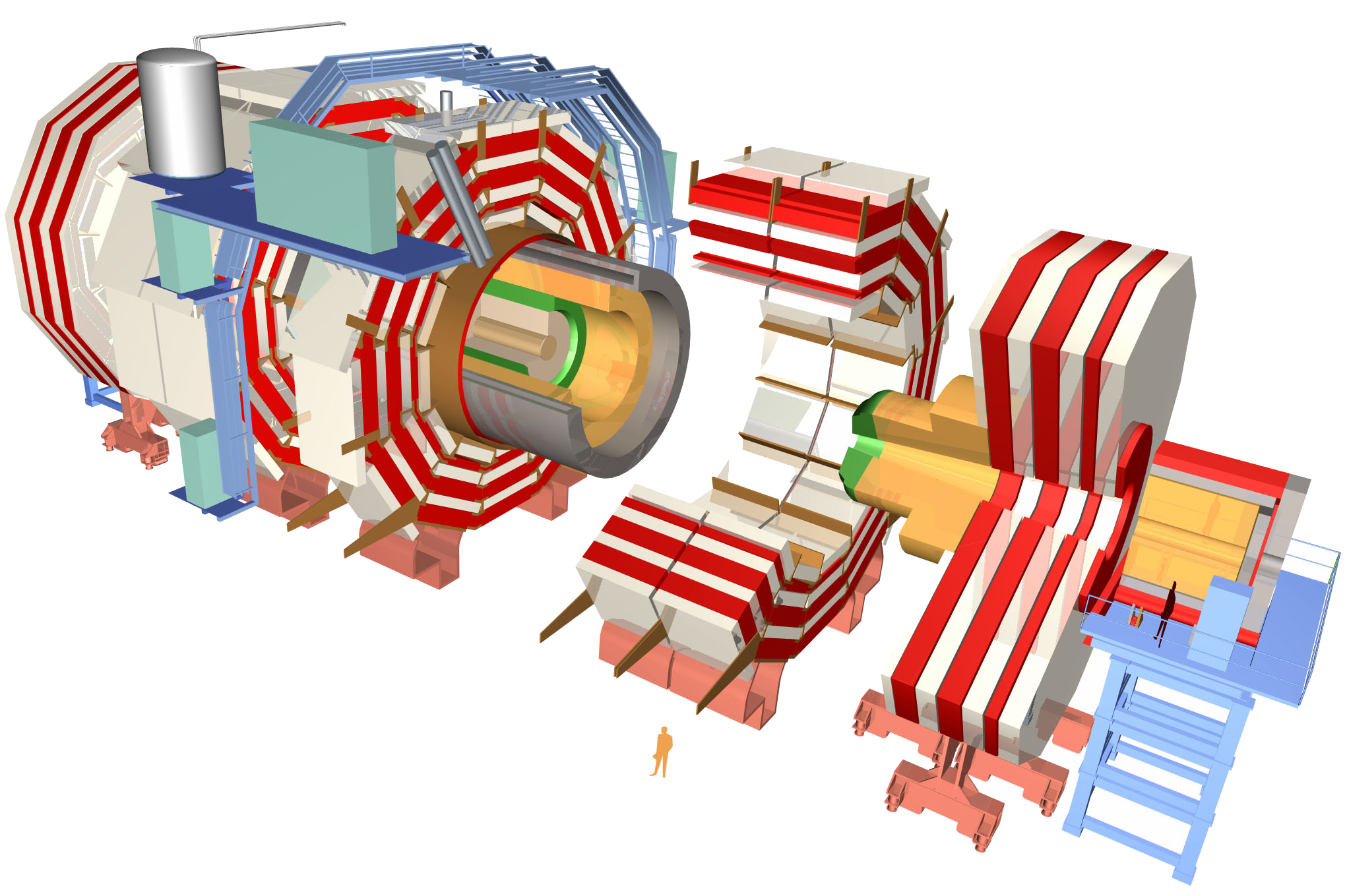 ~568k RPC/DT/CSC Muon channels
~65M Silicon Pixels
~10M Silicon Strips
Andrew W. Rose
~3500 physicists/engineers
30/04/2015
89
The CMS detector
~80k PbWO4 Ecal Crystals
≡ 40 TBit per second
Data rates before zero-suppression
~15k channel Brass/Plastic sampling HCAL
≡ 10 TBit per second
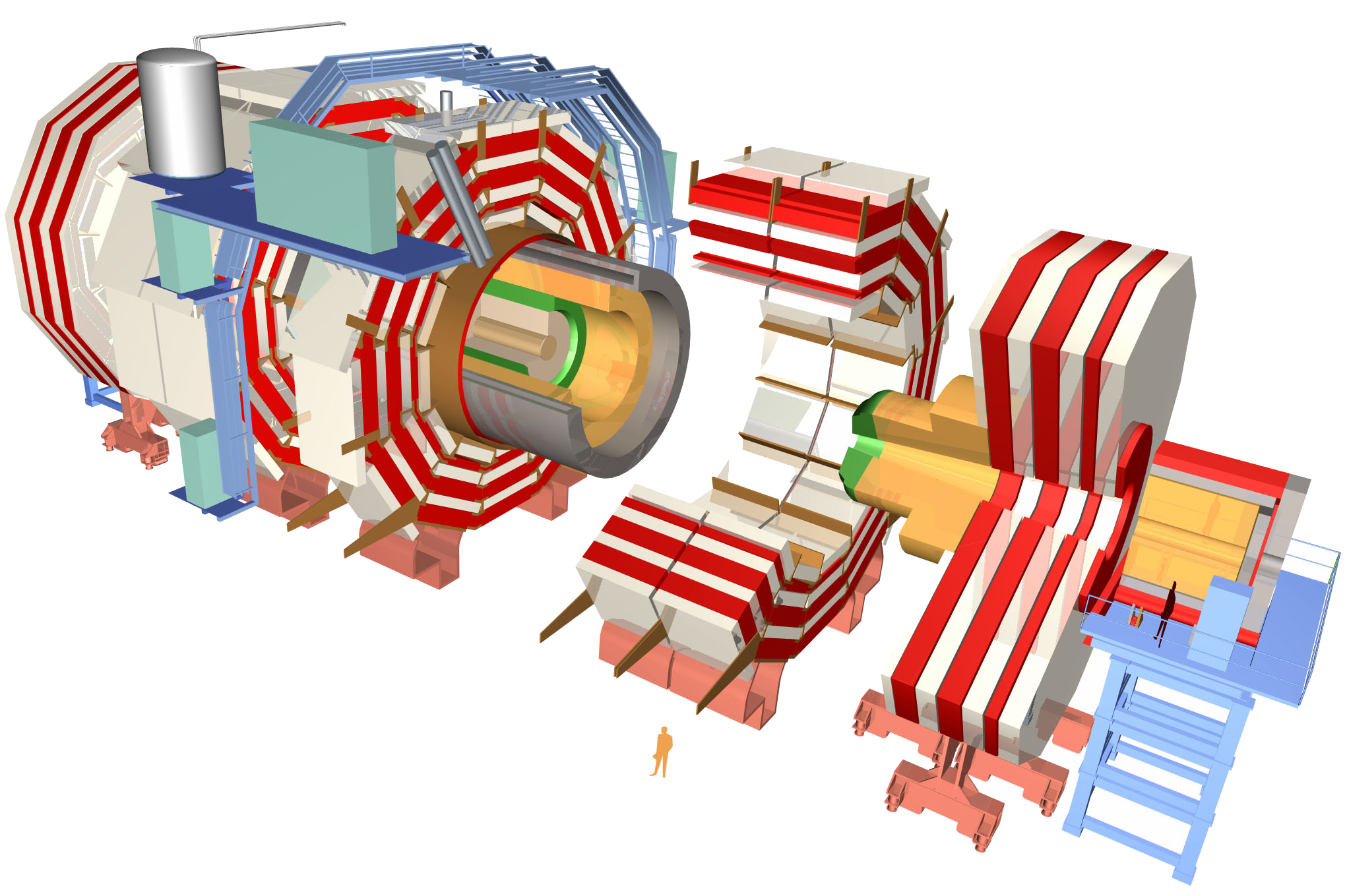 ~568k RPC/DT/CSC Muon channels
≡ 23 TBit per second
~65M Silicon Pixels
~10M Silicon Strips
Andrew W. Rose
~3500 physicists/engineers
30/04/2015
90
The CMS detector
~80k PbWO4 Ecal Crystals
≡ 40 TBit per second
Data rates before zero-suppression
~15k channel Brass/Plastic sampling HCAL
≡ 10 TBit per second
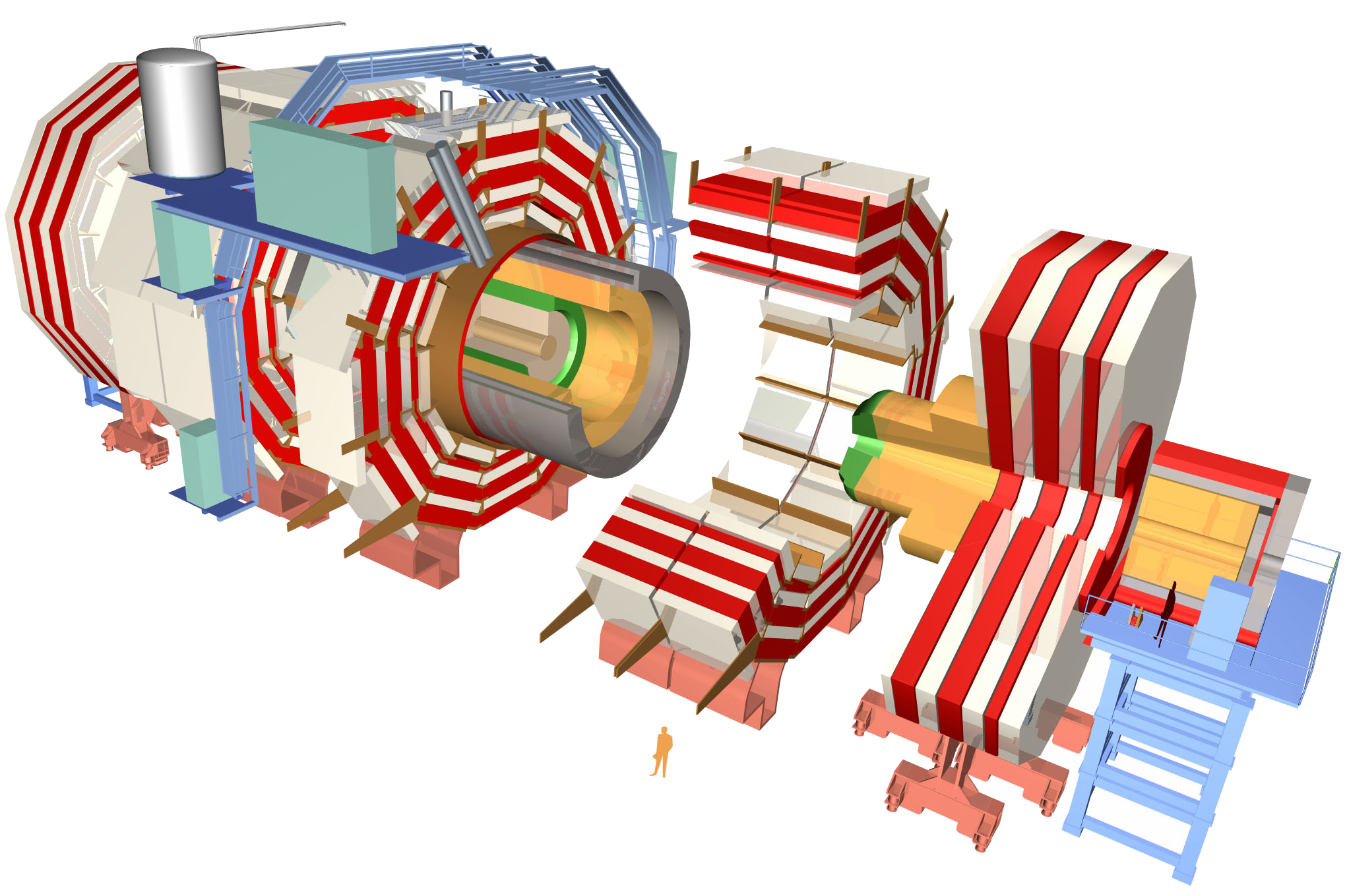 ~568k RPC/DT/CSC Muon channels
≡ 23 TBit per second
~65M Silicon Pixels
≡ 21 PBit per second
~10M Silicon Strips
≡ 4 PBit per second
Andrew W. Rose
~3500 physicists/engineers
30/04/2015
91
The Internet: Visualizing big numbers
4 YB/yr
1 Eb/s
4 ZB/yr
1 Pb/s
4 EB/yr
1 Tb/s
4 PB/yr
1 Gb/s
4 TB/yr
1 Mb/s
Andrew W. Rose
30/04/2015
92
CMS: Visualizing the big numbers
4 YB/yr
1 Eb/s
CMS Raw
4 ZB/yr
1 Pb/s
4 EB/yr
1 Tb/s
4 PB/yr
1 Gb/s
4 TB/yr
1 Mb/s
Andrew W. Rose
30/04/2015
93
How do you store O(Pb/s) data?
Andrew W. Rose
30/04/2015
94
How do you store O(Pb/s) data?
Answer: You don’t! You have to throw most of it away!
Hardware processing
PC farm
Tape storage
Andrew W. Rose
30/04/2015
95
How do you store O(Pb/s) data?
Answer: You don’t! You have to throw most of it away!
Store raw data on detector for 3.2μs
10 Tb/s
Hardware processing
PC farm
Tape storage
Andrew W. Rose
30/04/2015
96
Muon Candidates:Join the dots
Andrew W. Rose
30/04/2015
97
Electron/Photon Candidates:Spikes
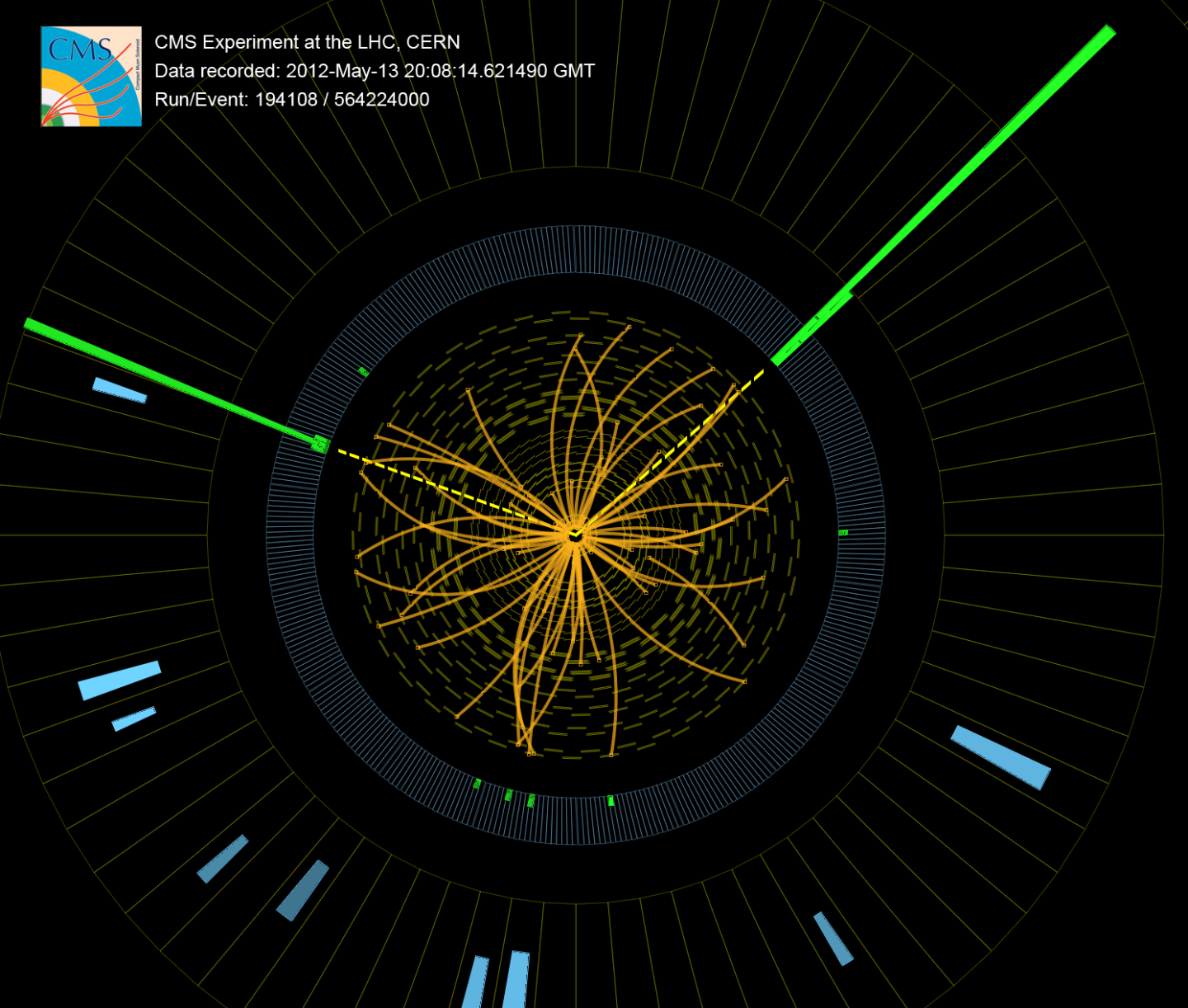 Andrew W. Rose
30/04/2015
98
Jet Candidates: A mess
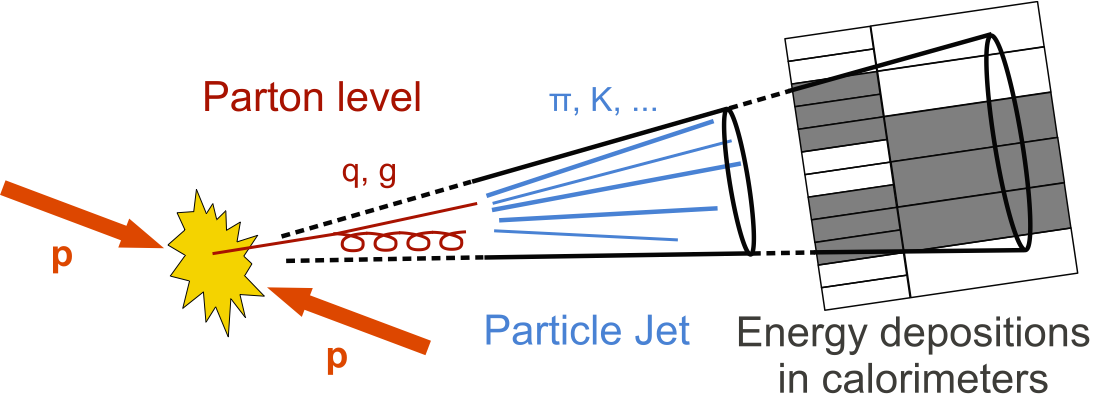 Andrew W. Rose
30/04/2015
99
How do you store O(Pb/s) data?
Answer: You don’t! You have to throw most of it away!
Store raw data on detector for 3.2μs
10 Tb/s
Hardware processing
Throw away 399/400
PC farm
Tape storage
Andrew W. Rose
30/04/2015
100
The Master-Processor, Virtex-7 (MP7)
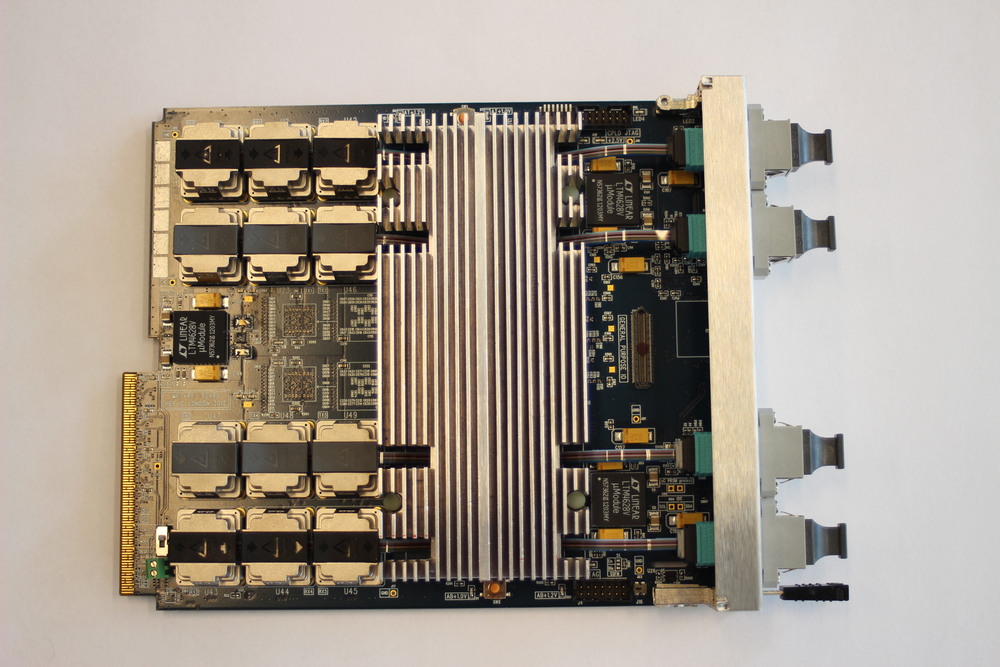 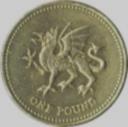 Andrew Rose, Greg Iles
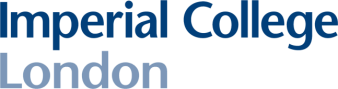 72Tx+72Rx optical links @ 13Gbps = 0.9 + 0.9Tb/s signal processor
Andrew W. Rose
30/04/2015
101
How do you store O(Pb/s) data?
Answer: You don’t! You have to throw most of it away!
Store raw data on detector for 3.2μs
10 Tb/s
Hardware processing
100kHz
Throw away 399/400
PC farm
Tape storage
Andrew W. Rose
30/04/2015
102
How do you store O(Pb/s) data?
Answer: You don’t! You have to throw most of it away!
Store raw data on detector for 3.2μs
10 Tb/s
Hardware processing
100kHz
Throw away 399/400
100 Gb/s
PC farm
Tape storage
Andrew W. Rose
30/04/2015
103
How do you store O(Pb/s) data?
Answer: You don’t! You have to throw most of it away!
Store raw data on detector for 3.2μs
10 Tb/s
Hardware processing
100kHz
Throw away 399/400
100 Gb/s
Throw away 997/1000
PC farm
300Hz
0.5GB/s
Tape storage
Andrew W. Rose
30/04/2015
104
How do you store O(Pb/s) data?
Answer: You don’t! You have to throw most of it away!
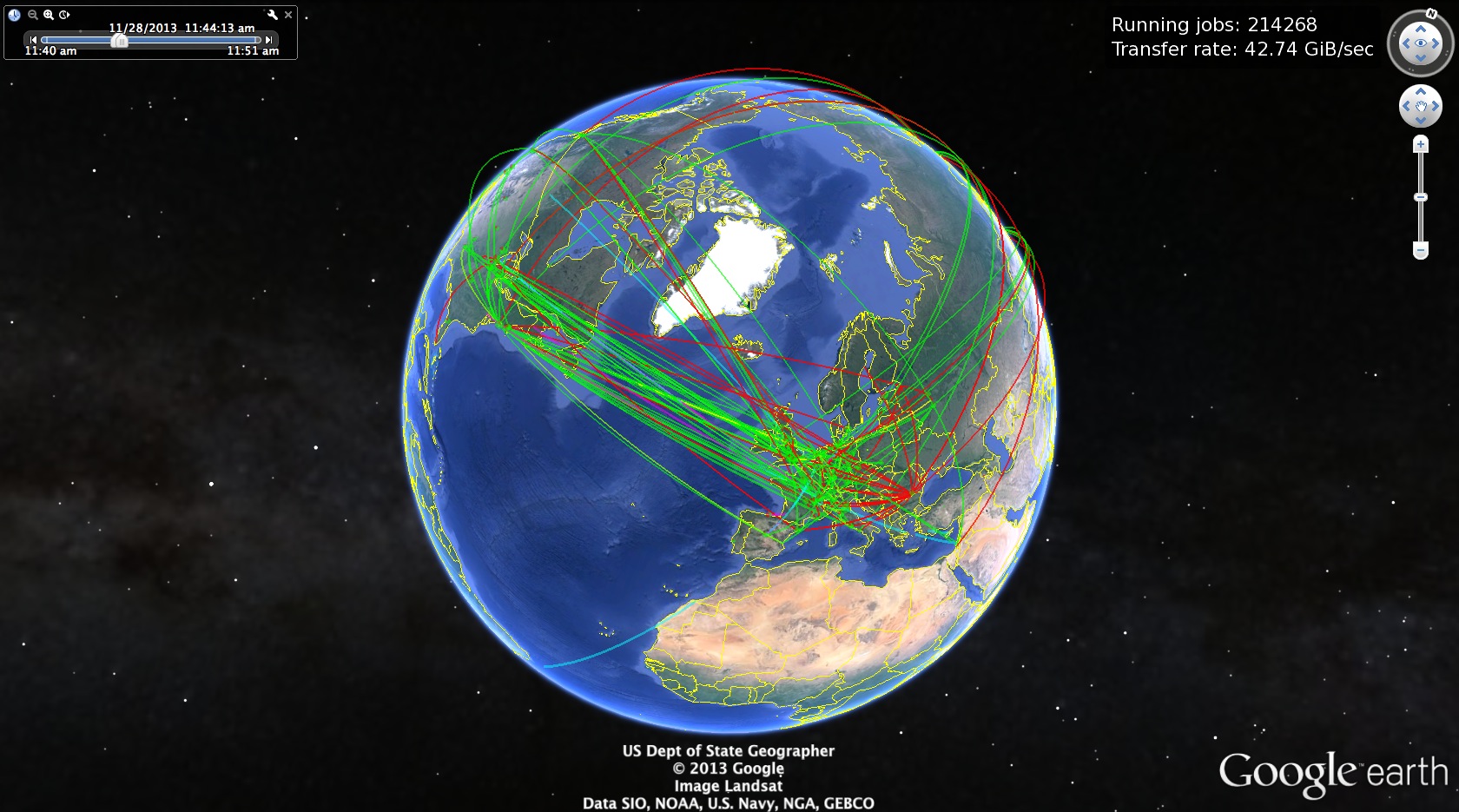 Store raw data on detector for 3.2μs
10 Tb/s
Hardware processing
100kHz
Throw away 399/400
100 Gb/s
Worldwide LHC computing grid
“Physicists analysing data”
Throw away 997/1000
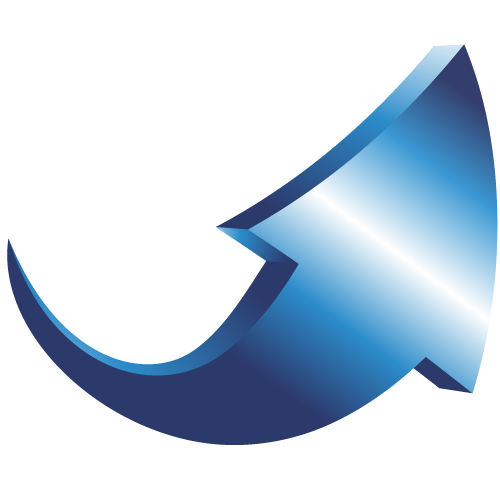 PC farm
300Hz
0.5GB/s
Tape storage
Andrew W. Rose
30/04/2015
105
First observation of a 125GeV particle decaying to two photons
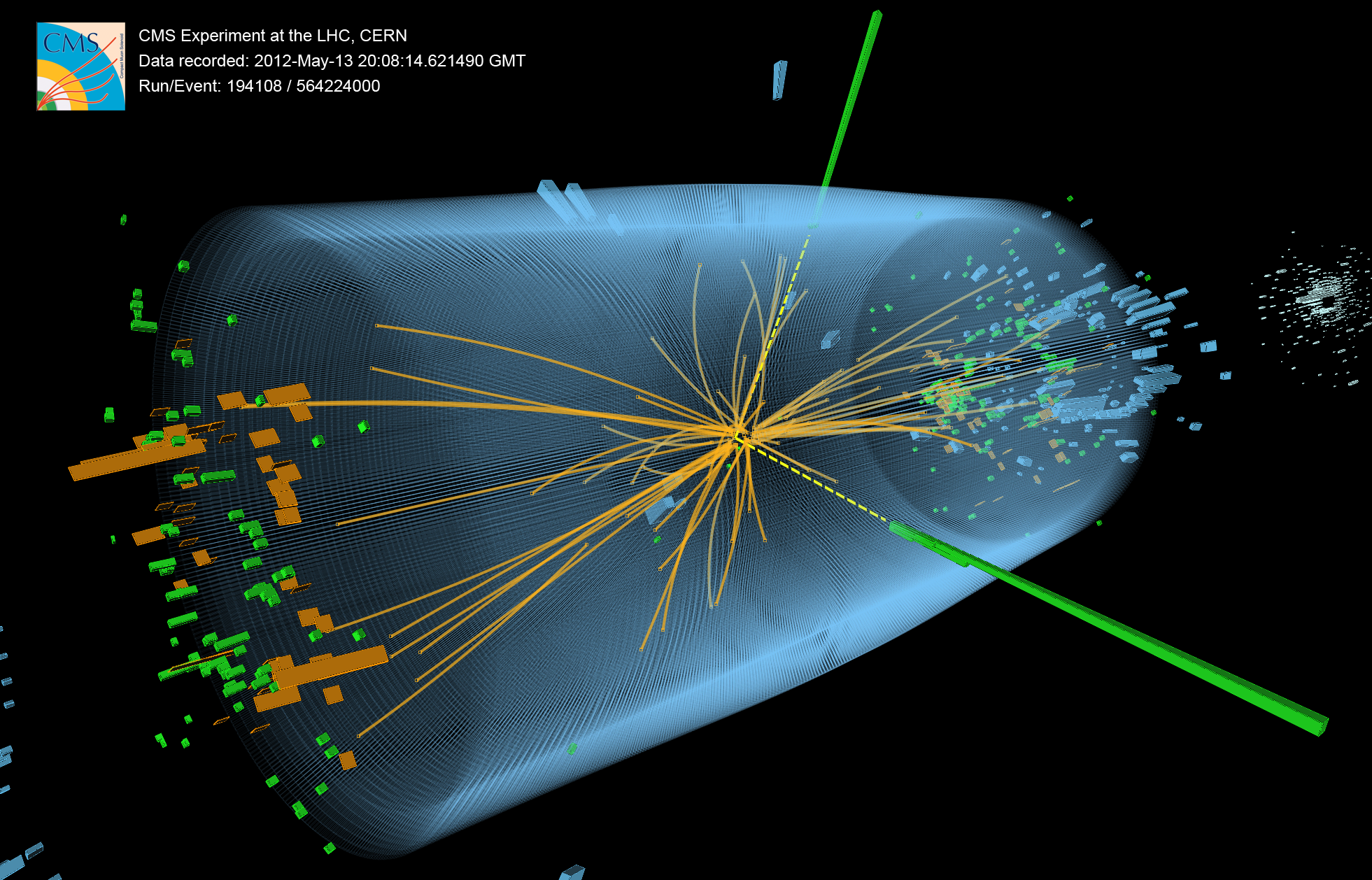 Andrew W. Rose
30/04/2015
106
First observation of a 125GeV particle decaying to two Z-bosons
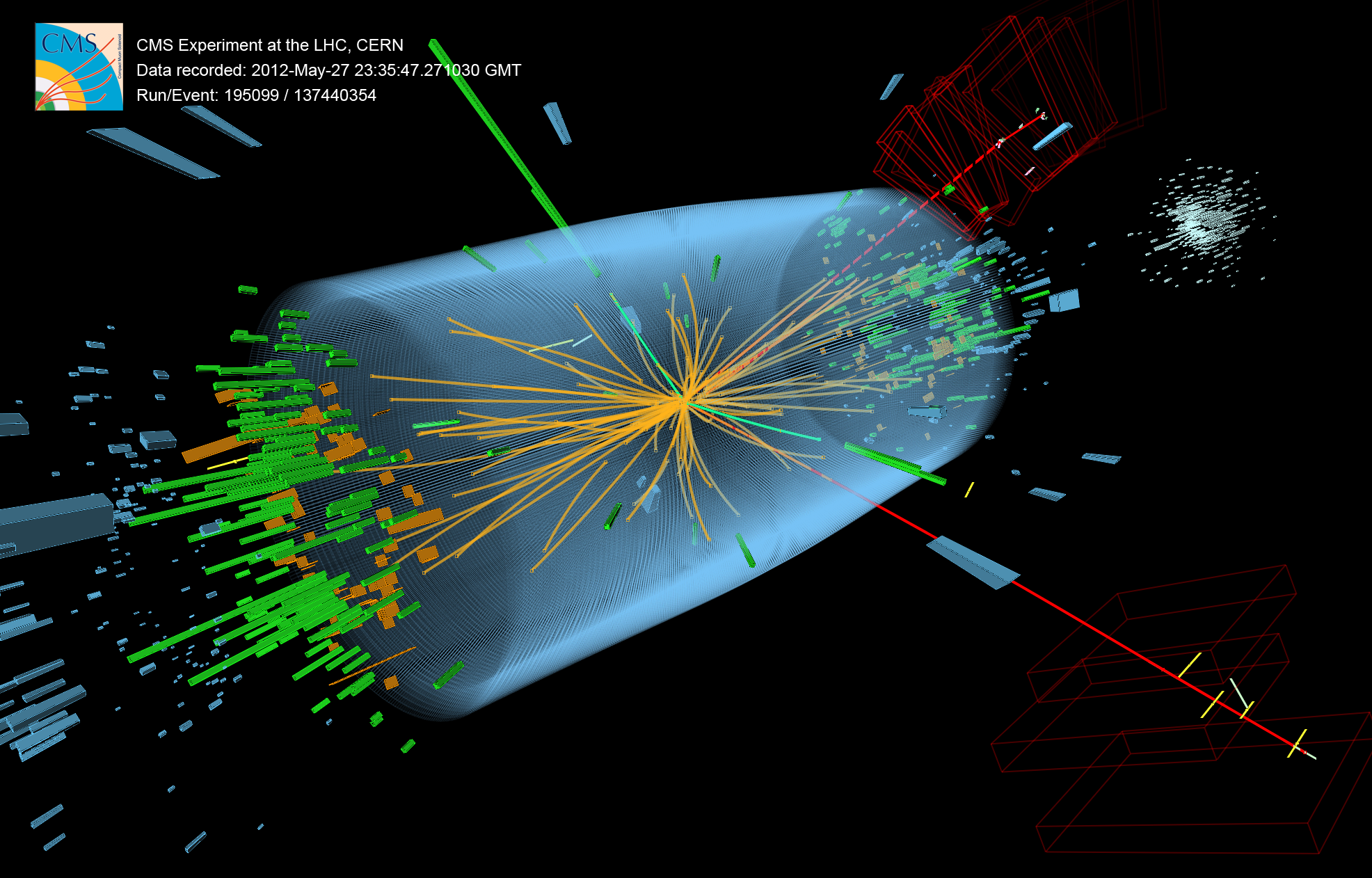 Andrew W. Rose
30/04/2015
107
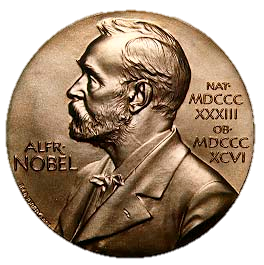 Congratulations – it’s a boson
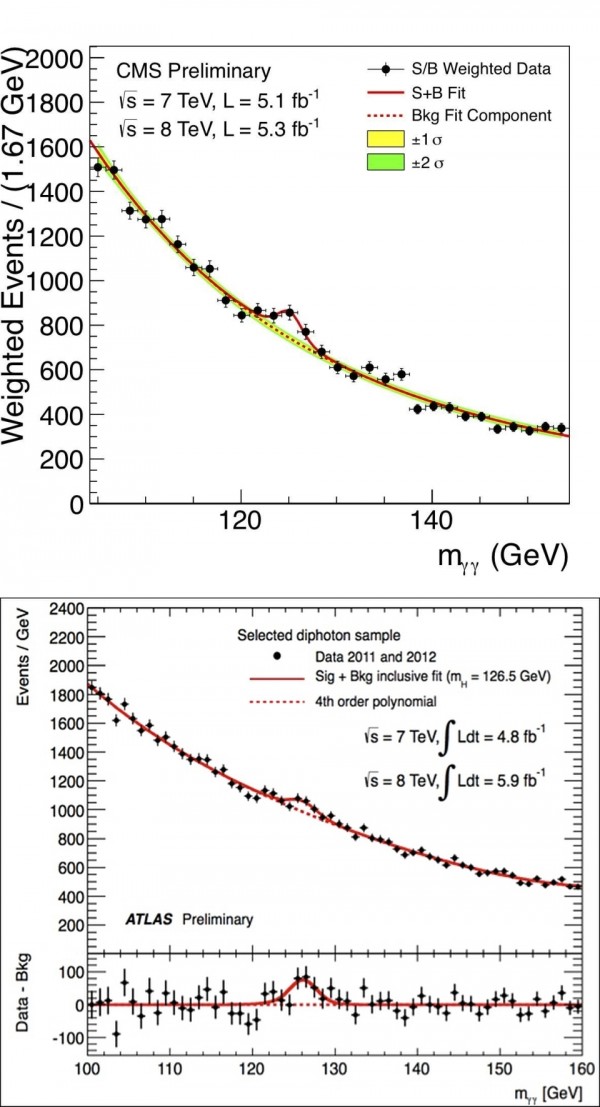 Andrew W. Rose
30/04/2015
108
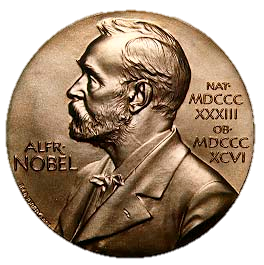 Congratulations – it’s a boson
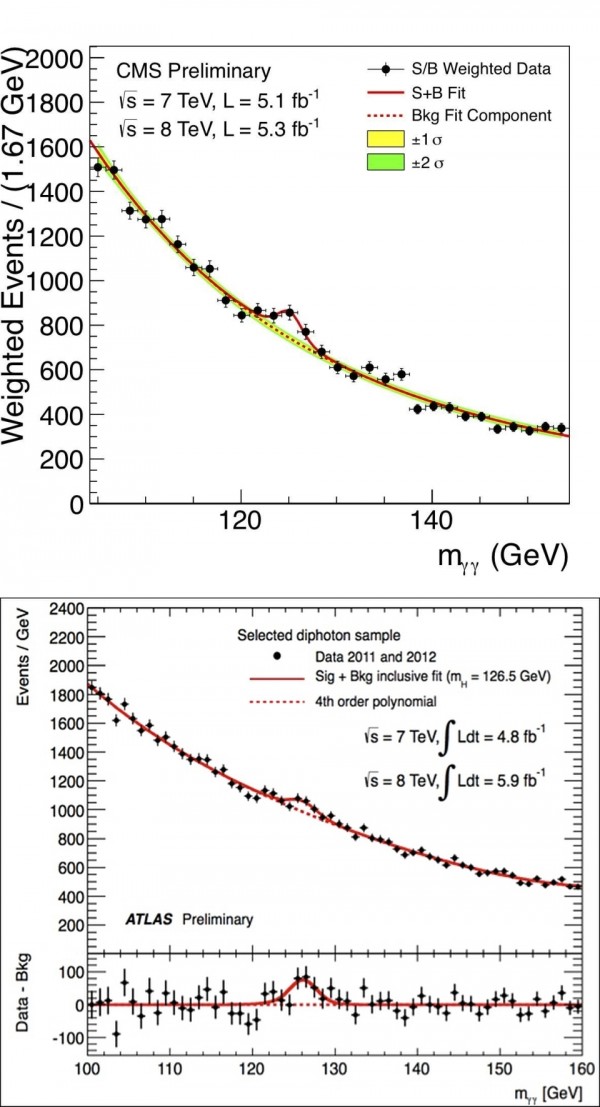 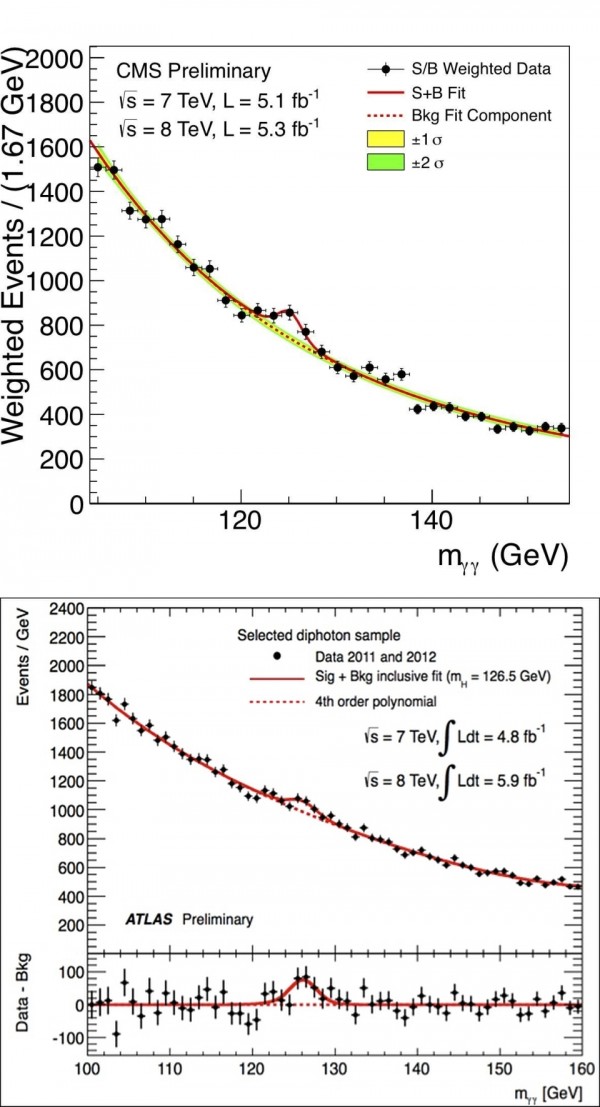 Andrew W. Rose
30/04/2015
109
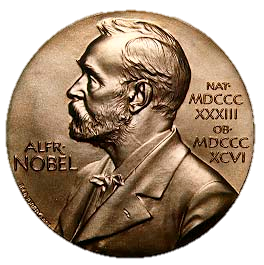 Congratulations – it’s a boson
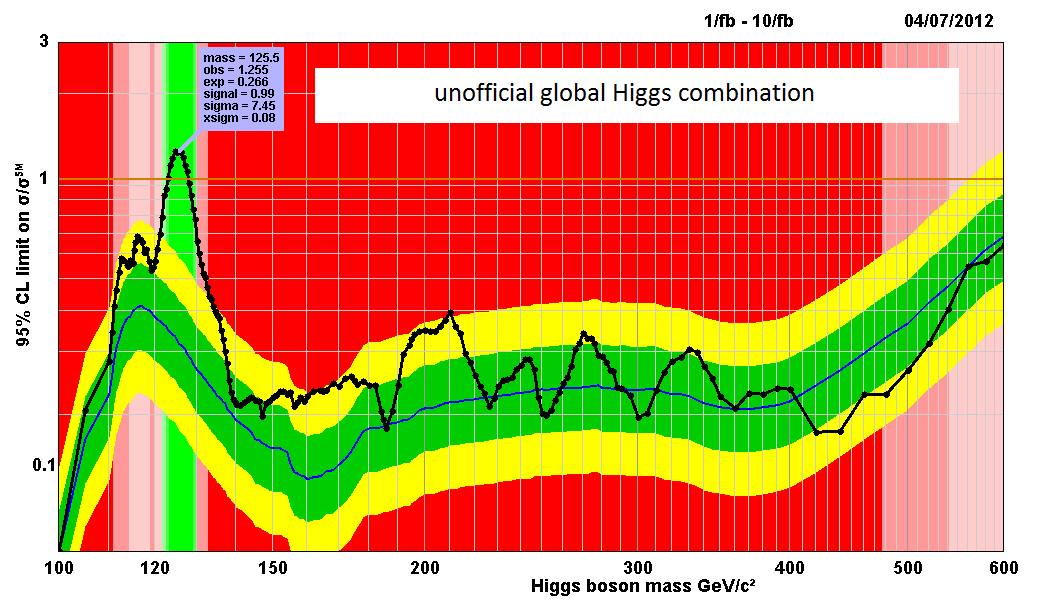 Andrew W. Rose
30/04/2015
110
Collaboration publications (2008-2015)
ATLAS:	3,321 
CMS:		3,070
ALICE:	1,022
LHCb:		992
TOTEM:	52
LHCf:		29
TOTAL:	8,486
… and counting…
Andrew W. Rose
30/04/2015
111
Metropolis, Fritz Lang, 1927
Set in the 2020’s
The future
Andrew W. Rose
30/04/2015
112
The HL-LHC
LHC Run-2
L = O(1034) cm-2s-1
O(10) interactions/bx
Andrew W. Rose
30/04/2015
113
The HL-LHC
LHC Run-2
L = O(1034) cm-2s-1
O(10) interactions/bx
LHC Run-3
L = O(1035) cm-2s-1
O(100) interactions/bx
Andrew W. Rose
30/04/2015
114
The CMS detector
~80k PbWO4 Ecal Crystals
≡ 40 TBit per second
Damage after Run-2
~15k channel Brass/Plastic sampling HCAL
≡ 10 TBit per second
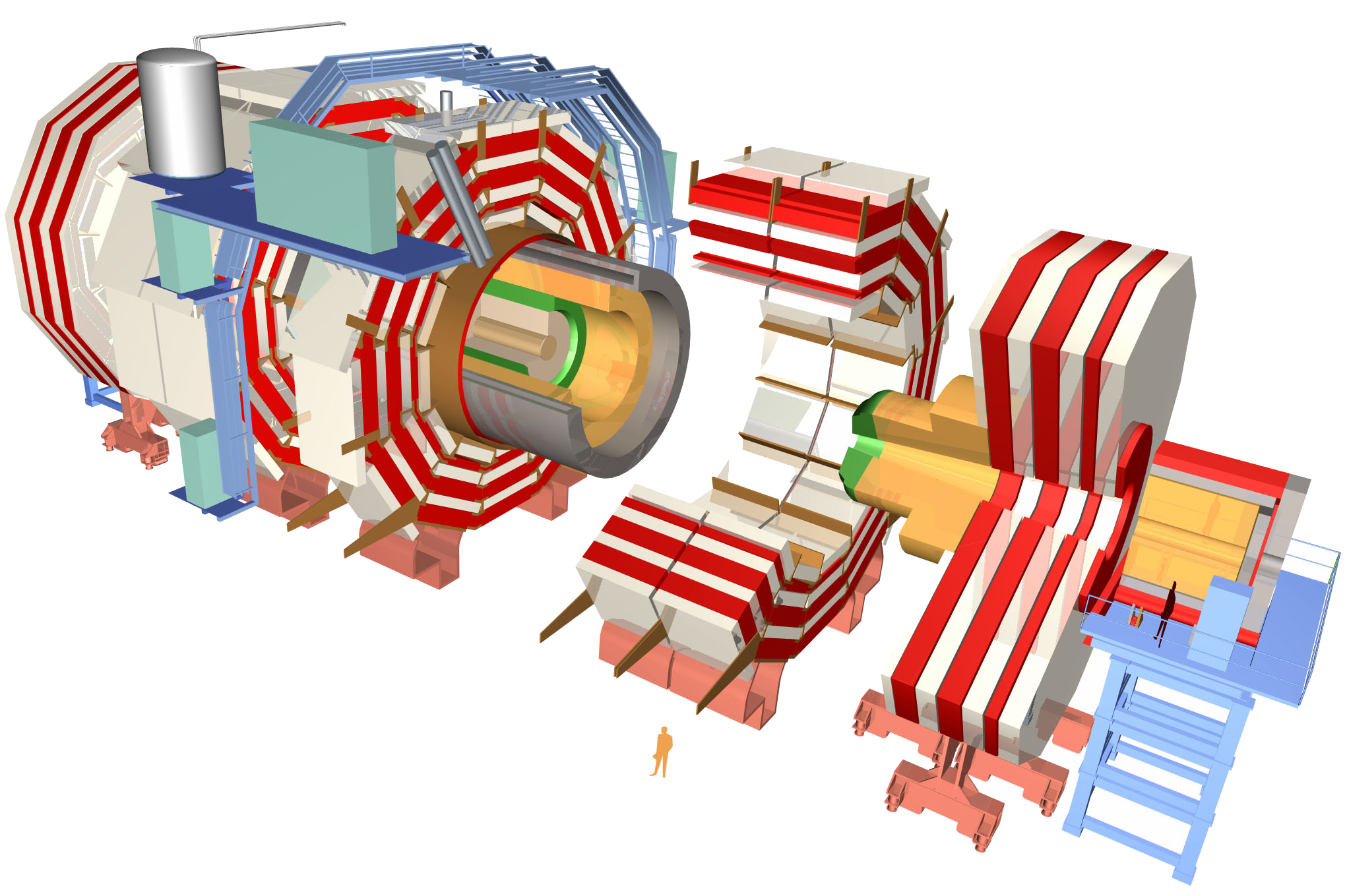 ~568k RPC/DT/CSC Muon channels
≡ 23 TBit per second
Endcap Ecal & Hcal will be completely fried
~65M Silicon Pixels
≡ 21 PBit per second
Pixel and strip trackers will be completely fried
~10M Silicon Strips
≡ 4 PBit per second
Andrew W. Rose
~3500 physicists/engineers
30/04/2015
115
The CMS detector
Full granularity Ecal included in trigger
~80k PbWO4 Ecal Crystals
≡ 40 TBit per second
Upgrades relevant to triggering
~15k channel Brass/Plastic sampling HCAL
≡ 10 TBit per second
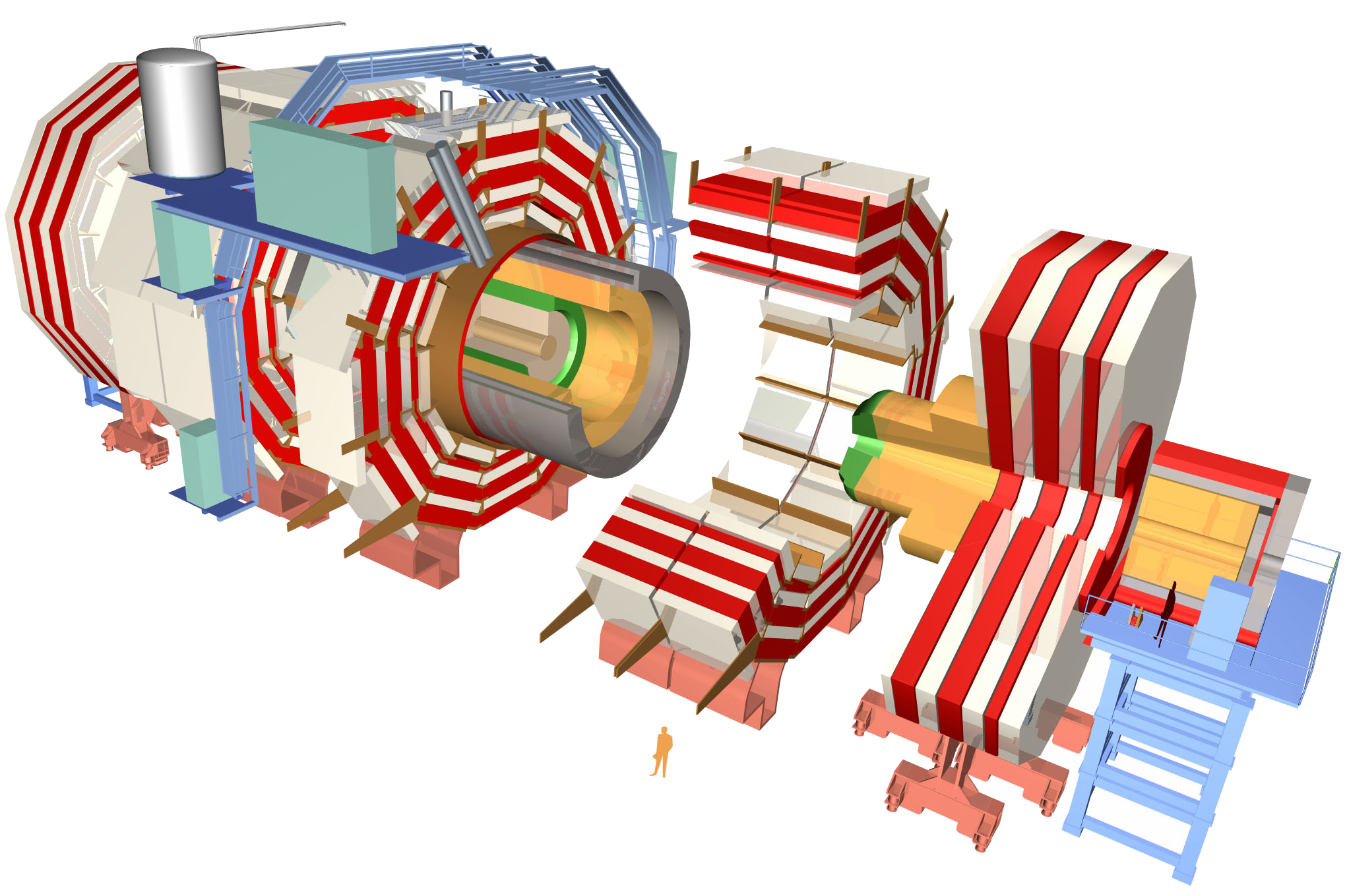 ~568k RPC/DT/CSC Muon channels
≡ 23 TBit per second
Complete replacement of endcap Ecal & Hcal
~65M Silicon Pixels
≡ 21 PBit per second
Tracking included in trigger
~10M Silicon Strips
≡ 4 PBit per second
Andrew W. Rose
~3500 physicists/engineers
30/04/2015
116
Big Data:Tracking trigger
4 YB/yr
1 Eb/s
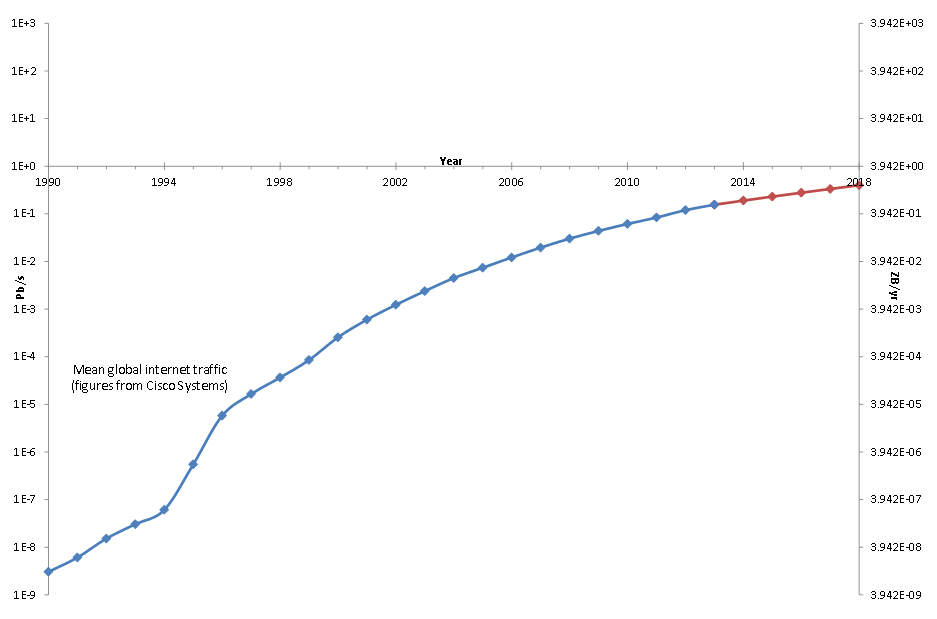 15,000 modules @ 5Gb/s = 75Tb/s = 296 EB/yr
4 ZB/yr
1 Pb/s
Tracking Trigger
4 EB/yr
1 Tb/s
4 PB/yr
1 Gb/s
4 TB/yr
Andrew W. Rose
30/04/2015
117
Big Data:Full granularity Ecal
4 YB/yr
1 Eb/s
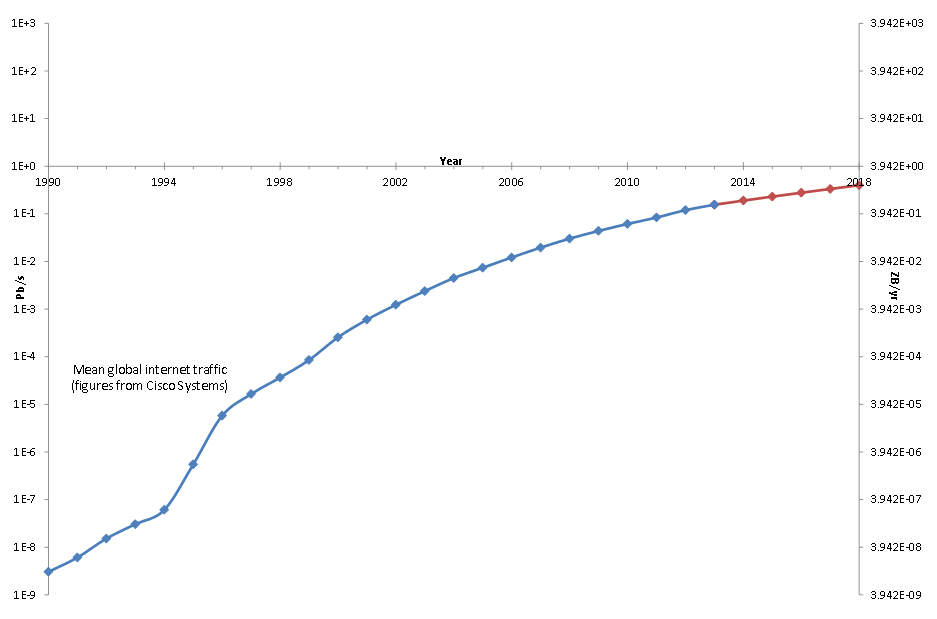 61,200 crystals @ 1.6Gb/s = 97.92Tb/s = 386 EB/yr
4 ZB/yr
1 Pb/s
Full Granularity Ecal
4 EB/yr
1 Tb/s
4 PB/yr
1 Gb/s
4 TB/yr
Andrew W. Rose
30/04/2015
118
Big Data: High-granularity endcap calorimeters
4 YB/yr
1 Eb/s
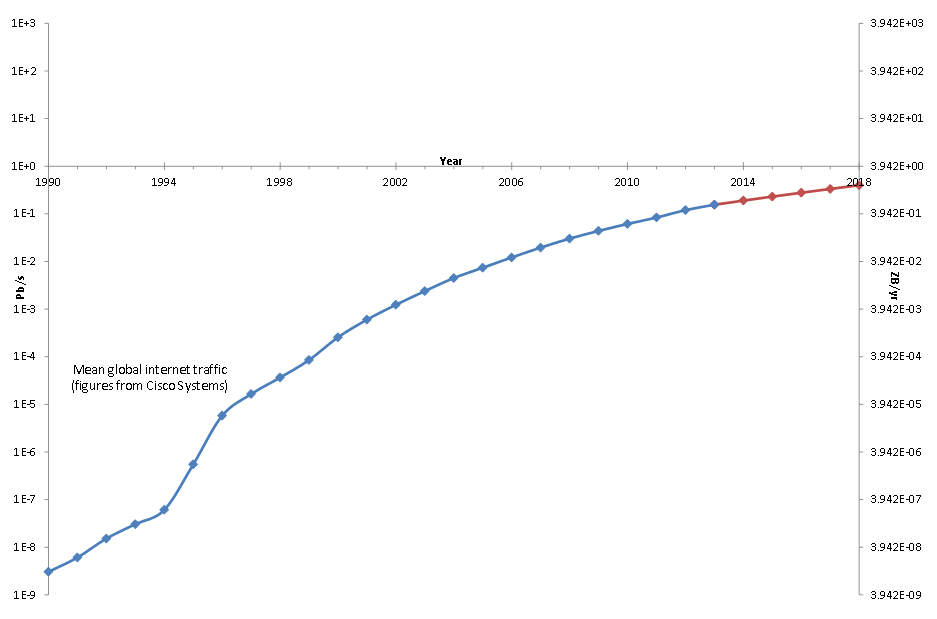 30,000 modules @ 10Gb/s = 300Tb/s = 1.2 ZB/yr
4 ZB/yr
1 Pb/s
HGcal
4 EB/yr
1 Tb/s
4 PB/yr
1 Gb/s
4 TB/yr
Andrew W. Rose
30/04/2015
119
Big Data:Tech buzz-word of the moment
4 YB/yr
1 Eb/s
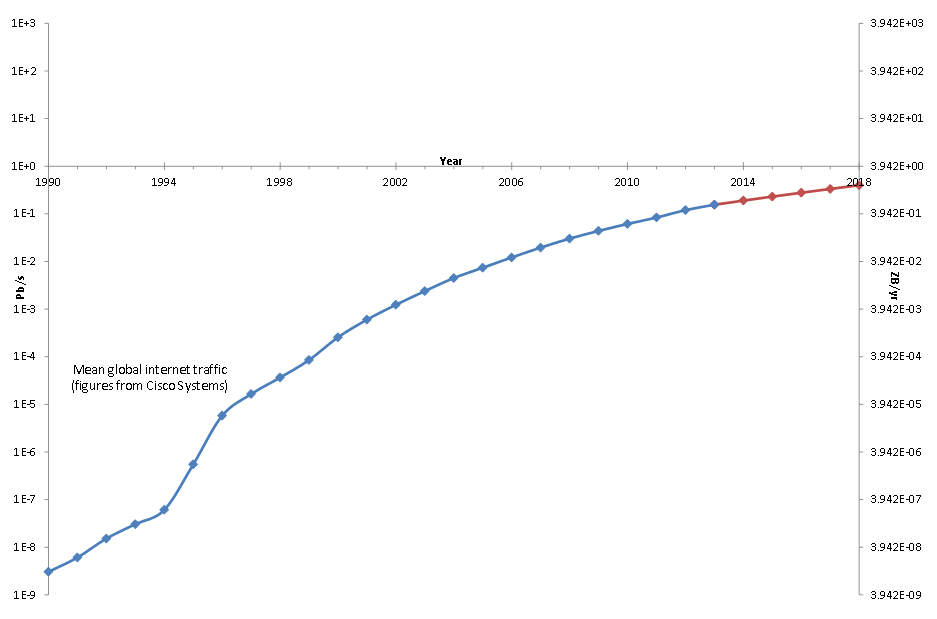 4 ZB/yr
1 Pb/s
Run-3 L1T Input
4 EB/yr
1 Tb/s
8 seconds of data for the CMS Level-1 trigger in Run-1 

0.2 seconds of data for the CMS Level-1 trigger in Run-3
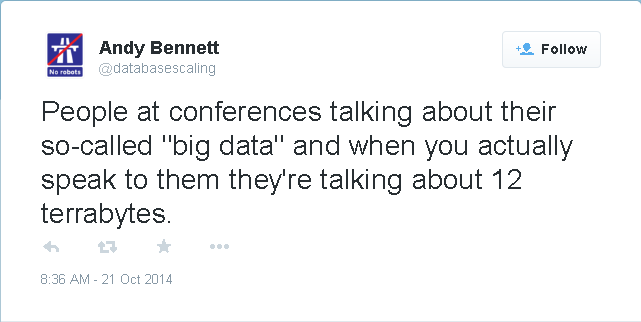 4 PB/yr
1 Gb/s
4 TB/yr
Andrew W. Rose
30/04/2015
120
Again:  Why would you do that?
Andrew W. Rose
30/04/2015
121
Again:  Why would you do that?
We are after an elegant, unified description of how the constituents of the universe interact (a “Theory-of-Everything” if you like…)
Andrew W. Rose
30/04/2015
122
Again:  Why would you do that?
Electricity
Faraday, 1832
Electro-magnetism
Maxwell, 1873
Schwinger, Feynman, 1949
Gell-Mann, 1963
Magnetism
EM theory
QCD
Light
Wave
QED
Quantum Theory
Quantum Mechanics
Weinberg, Salam, 1967
Klein,
Gordon, 1926
Einstein, 1905
Heisenberg, 1925
Particle
Standard model
Relativistic QM
Space
Special Relativity
Weak Interaction
Weak theory
Time
Glashow, 1961
Fermi, 1934
Einstein, 1905
General Relativity
Spontaneous Symmetry Breaking
Planetary Motion
Gravity
Eq. of Motion
Higgs, Kibble, Brout, Englert, 1964
Einstein, 1916
Earthly Motion
Newton, 1687
Andrew W. Rose
30/04/2015
123
Again:  Why would you do that?
Electricity
Faraday, 1832
Electro-magnetism
Maxwell, 1873
Schwinger, Feynman, 1949
Gell-Mann, 1963
Magnetism
EM theory
QCD
Light
Wave
QED
Two fundamentally different interpretations of what a force is!

One mechanism for inertial mass, one for gravitational mass. 
How is this reconciled with the equivalence principle?
Quantum Theory
Quantum Mechanics
Weinberg, Salam, 1967
Klein,
Gordon, 1926
Einstein, 1905
Heisenberg, 1925
Particle
Standard model
Relativistic QM
Space
Special Relativity
Weak Interaction
Weak theory
Time
Glashow, 1961
Fermi, 1934
Einstein, 1905
General Relativity
Spontaneous Symmetry Breaking
Planetary Motion
Gravity
Eq. of Motion
Higgs, Kibble, Brout, Englert, 1964
Einstein, 1916
Earthly Motion
Newton, 1687
Andrew W. Rose
30/04/2015
124
Again:  Why would you do that?
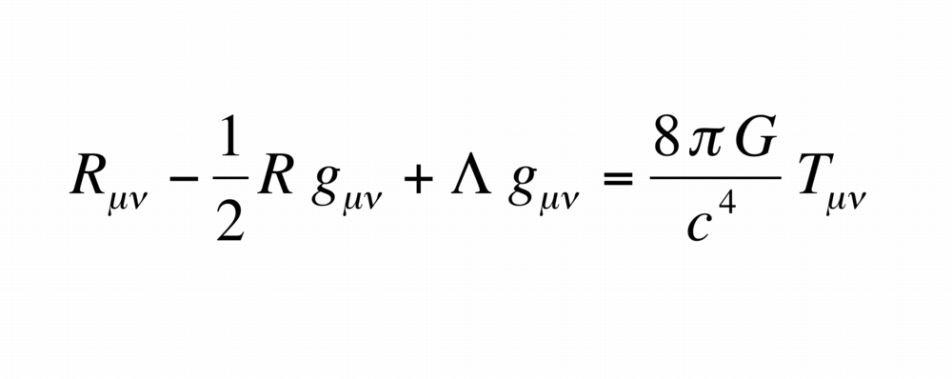 General Relativity
Andrew W. Rose
30/04/2015
125
Again:  Why would you do that?
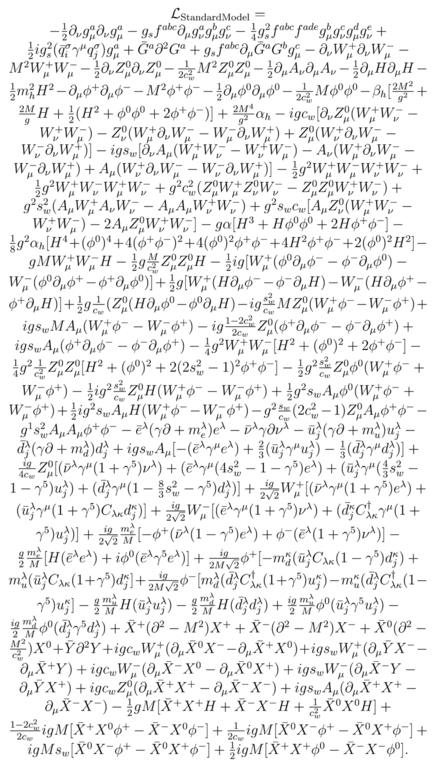 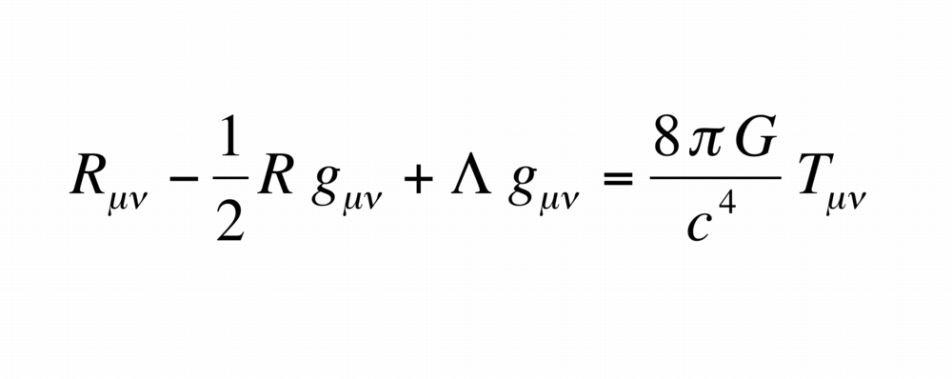 Standard Model of
Particle Physics
General Relativity
Andrew W. Rose
30/04/2015
126
Back to the Greeks…
“Wisest is he who thinks he knows what he knows and never thinks he knows what he does not know”
(Often misquoted as “Wisest is he who knows what he does not know”)
Socrates (470-399BC)
Andrew W. Rose
30/04/2015
127
Again:  Why would you do that?
What is the agent that hides the electroweak symmetry? Specifically, is there a Higgs boson? Might there be several?
Is the Higgs boson elementary or composite? How does the Higgs boson interact with itself? 
Does the Higgs boson give mass to fermions, or only to the weak bosons? What sets the masses and mixings of the quarks and leptons?
What stabilizes the Higgs boson mass below 1 TeV?
Do the different behaviours of left-handed and right-handed fermions with respect to charged-current weak interactions reflect a fundamental asymmetry in the laws of nature?
What will be the next symmetry recognized in nature? Is nature supersymmetric? Is the electroweak theory part of some larger edifice?
Are there additional generations of quarks and leptons?
Andrew W. Rose
30/04/2015
128
Again:  Why would you do that?

What is the agent that hides the electroweak symmetry? Specifically, is there a Higgs boson? Might there be several?
Is the Higgs boson elementary or composite? How does the Higgs boson interact with itself? 
Does the Higgs boson give mass to fermions, or only to the weak bosons? What sets the masses and mixings of the quarks and leptons?
What stabilizes the Higgs boson mass below 1 TeV?
Do the different behaviours of left-handed and right-handed fermions with respect to charged-current weak interactions reflect a fundamental asymmetry in the laws of nature?
What will be the next symmetry recognized in nature? Is nature supersymmetric? Is the electroweak theory part of some larger edifice?
Are there additional generations of quarks and leptons?

Andrew W. Rose
30/04/2015
129
Again:  Why would you do that?
Why is gravity such a weak force? Why are the Planck scale and electroweak scale so different from each other? What prevents quantities at the electroweak scale, such as the Higgs boson mass, from getting quantum corrections on the order of the Planck scale? Is the solution supersymmetry, extra dimensions, or just anthropic fine-tuning?
Did particles that carry "magnetic charge" exist in some past, higher-energy epoch? If so, do any remain today?
Is the proton fundamentally stable or does it decay with a finite lifetime?
Is supersymmetry realized at TeV scale? If so, what is the mechanism of supersymmetry breaking? Does supersymmetry stabilize the electroweak scale, preventing high quantum corrections? Does the lightest supersymmetric particle (LSP or Lightest Supersymmetric Particle) comprise dark matter?
What is the mass of neutrinos? Are they Dirac or Majorana particles? Is mass hierarchy normal or inverted? Is the CP violating phase non-zero?
Andrew W. Rose
30/04/2015
130
Again:  Why would you do that?
Why has there never been measured a free quark or gluon, but only objects that are built out of them, like mesons and baryons? How does this phenomenon emerge from QCD?
Why is the strong nuclear interaction invariant to parity and charge conjugation?
Why is the experimentally measured value of the muon's anomalous magnetic dipole moment ("muon g-2") significantly different from the theoretically predicted value of that physical constant?
What resolves the vacuum energy problem? Why does the zero-point energy of the vacuum not cause a large cosmological constant? What cancels it out?
Is electroweak symmetry breaking an emergent phenomenon connected with strong dynamics? Is electroweak symmetry breaking related to gravity through extra space-time dimensions?
Andrew W. Rose
30/04/2015
131
Again:  Why would you do that?
What lessons does electroweak symmetry breaking hold for unified theories of the strong, weak, and electromagnetic interactions?
Does nature have more than four space-time dimensions? If so, what is their size? Are dimensions a fundamental property of the universe or an emergent result of other physical laws? Can we experimentally observe evidence of higher spatial dimensions?
Can quantum mechanics and general relativity be realized as a fully consistent theory? Does a consistent theory involve a force mediated by a hypothetical graviton, or a product of a discrete structure of space-time itself?
Is space-time fundamentally continuous or discrete? Is the space-time continuum a smoothing-over of quantum effects or is quantum mechanics emergent from continuum mechanics?
Andrew W. Rose
30/04/2015
132
Conclusion
There are still a lot of unanswered questions before we have a theory of everything!
Andrew W. Rose
30/04/2015
133
Conclusion
There are still a lot of unanswered questions before we have a theory of everything!

So… I should probably get back to work
Andrew W. Rose
30/04/2015
134
Conclusion
There are still a lot of unanswered questions before we have a theory of everything!

So… I should probably get back to work
Thanks for listening!
Andrew W. Rose
30/04/2015
135
Spares
Andrew W. Rose
30/04/2015
136
The LHC
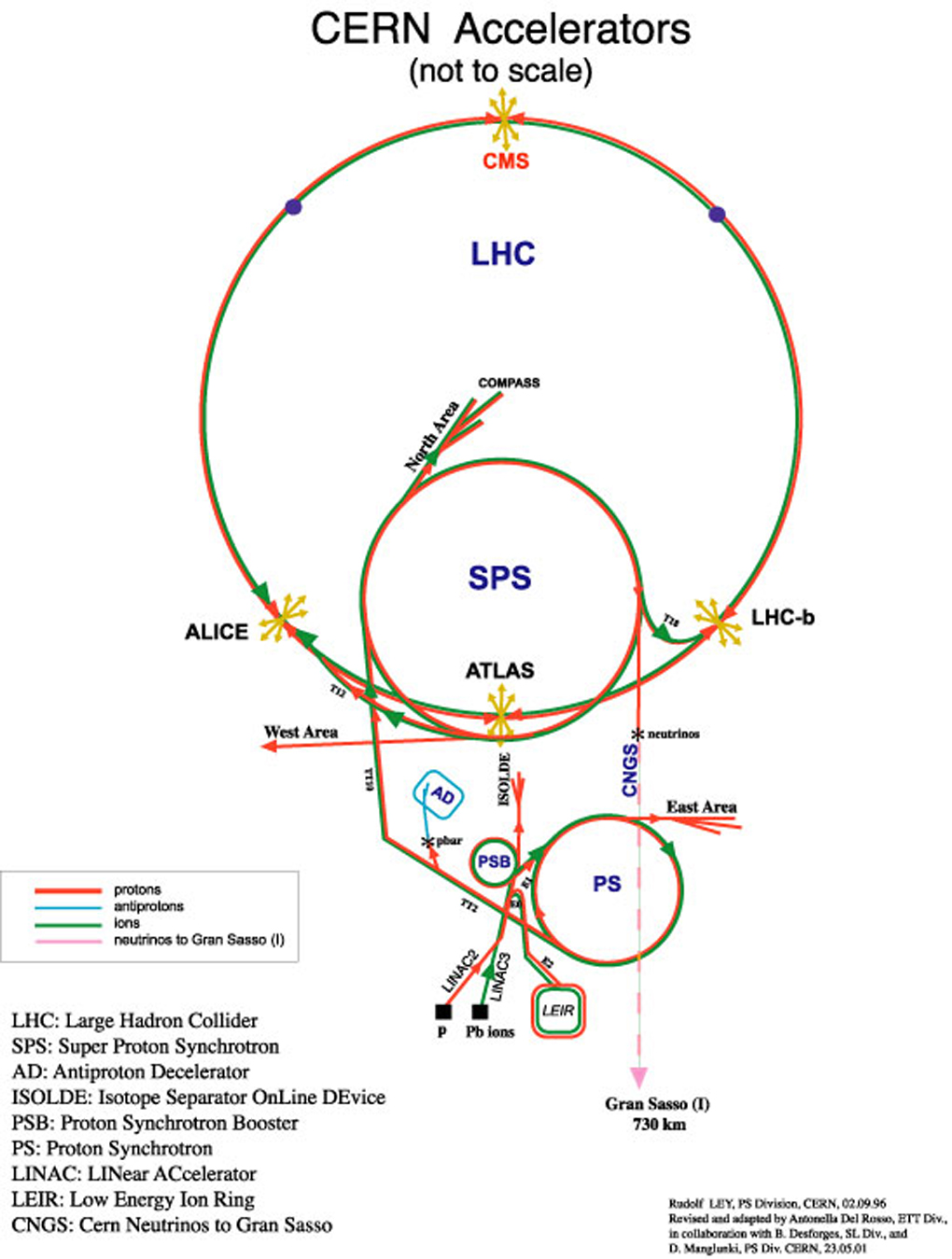 Andrew W. Rose
30/04/2015
137
The tyranny of the links:Calorimeter trigger
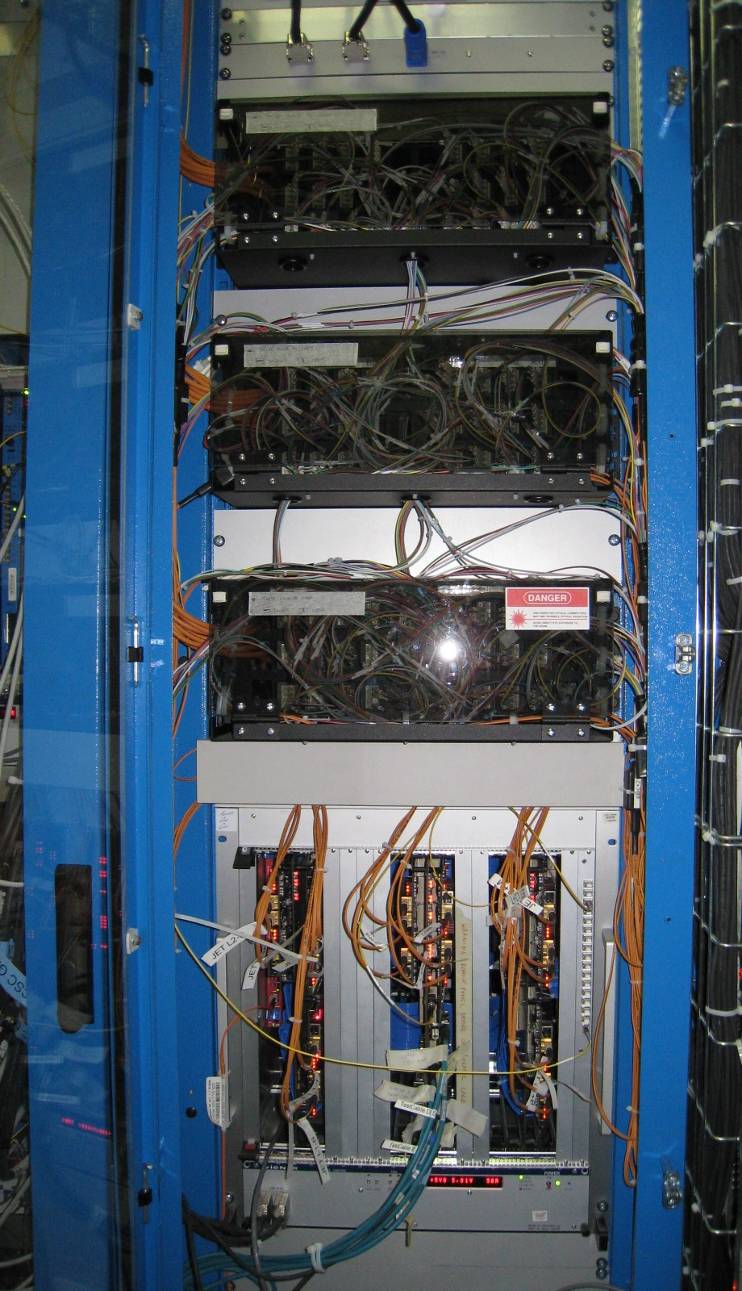 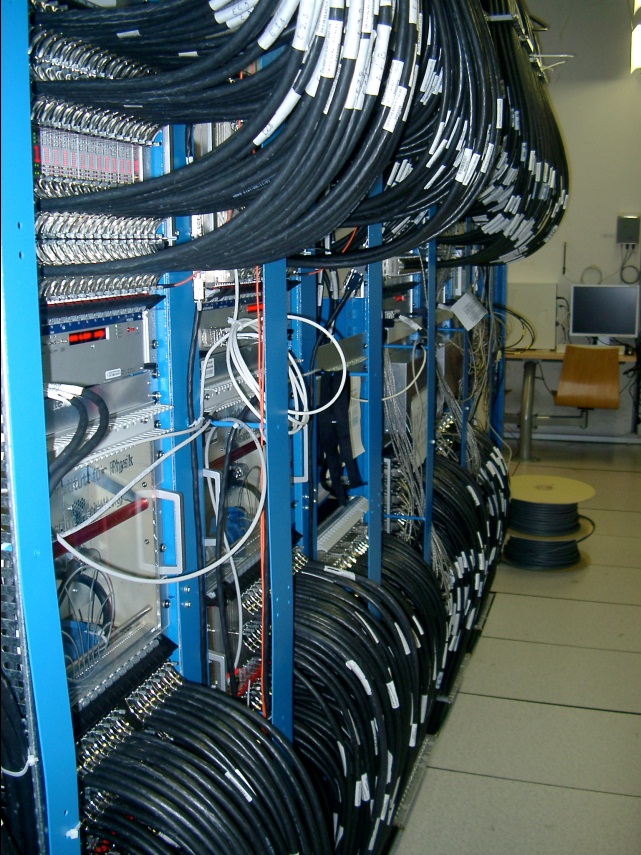 RCT
GCT
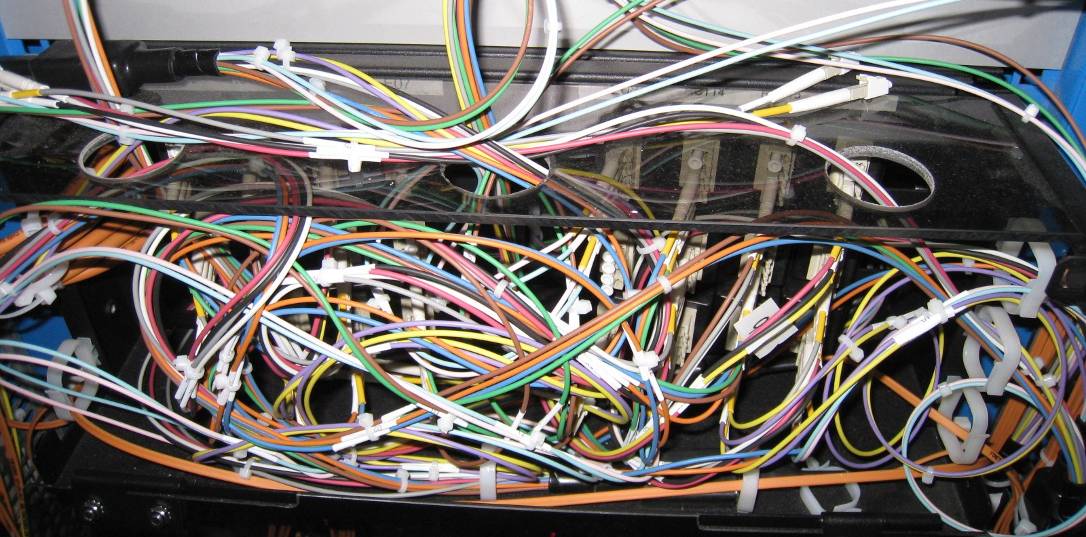 Andrew W. Rose
30/04/2015
138
The tyranny of the links:Muon trigger
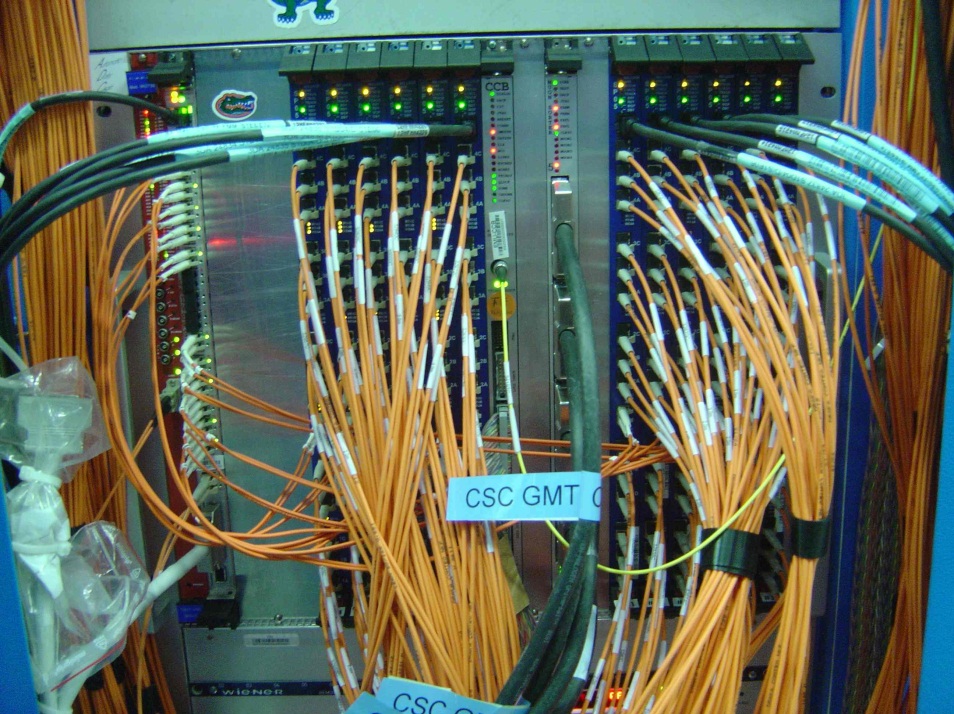 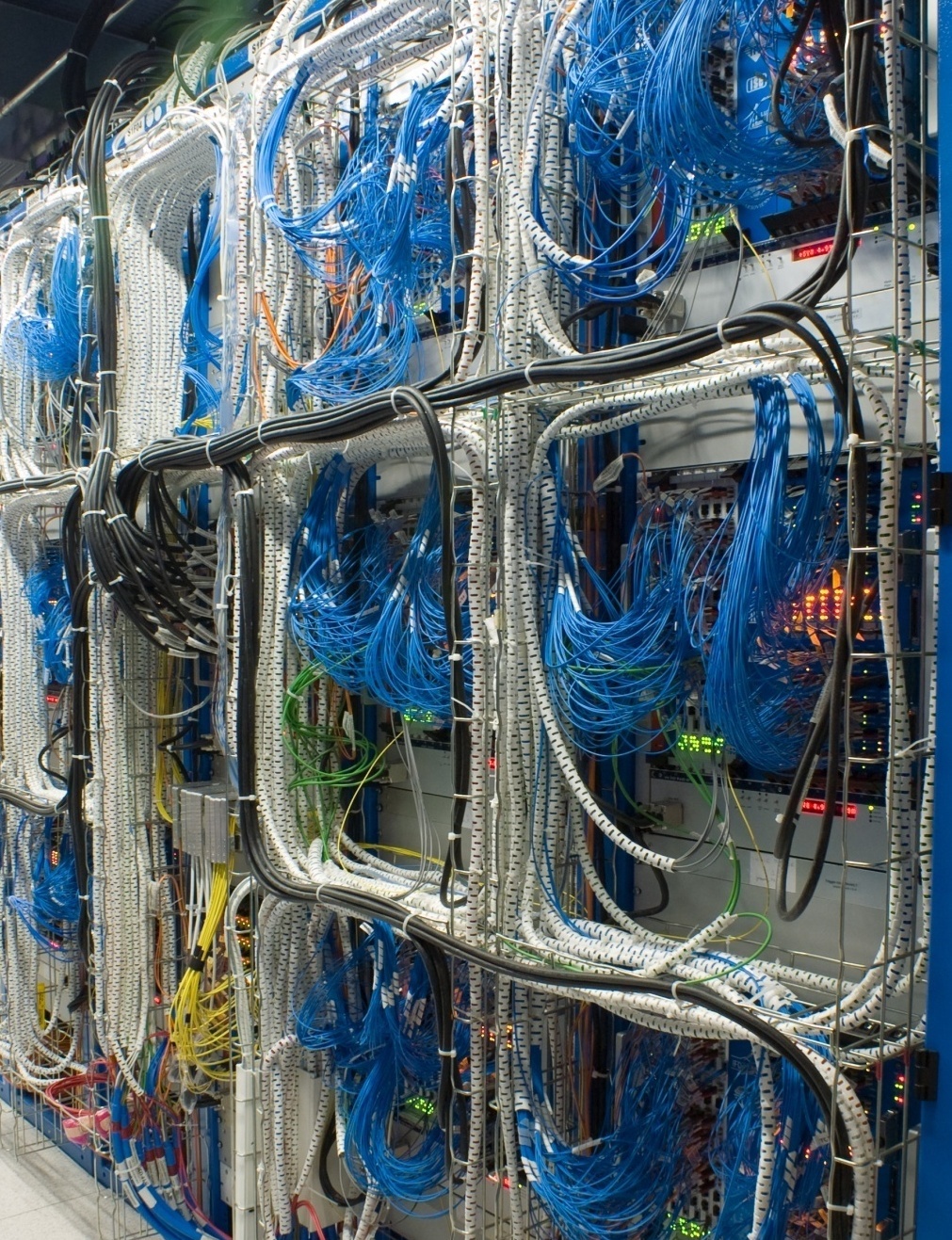 CSC Track-finder
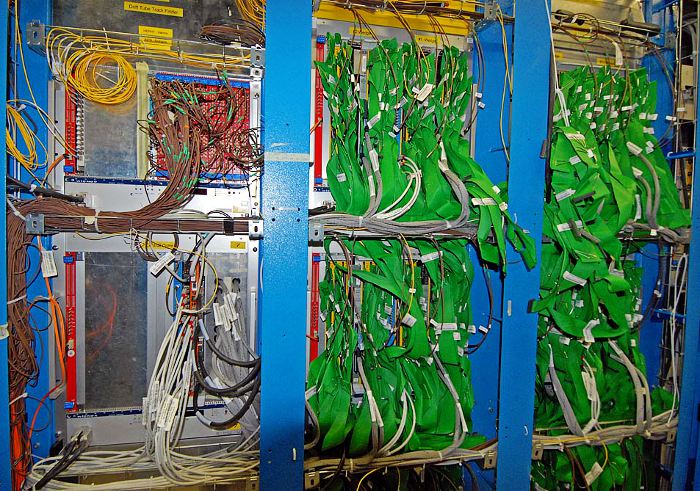 DT Track-finder
(aka the green salad or the green spaghetti forests)
RPC Pattern Comparator
Andrew W. Rose
30/04/2015
139
The tyranny of the links:Global trigger
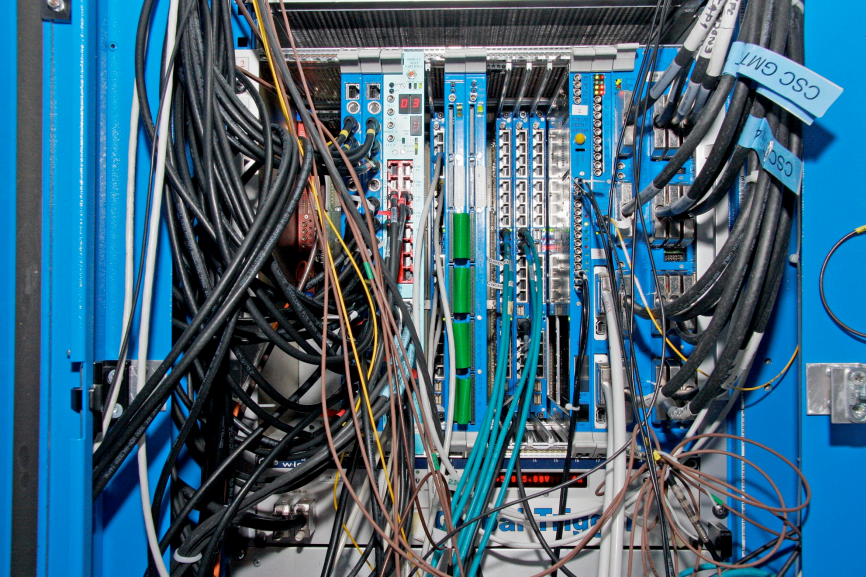 Andrew W. Rose
30/04/2015
140
Abstract
The Standard Model of particle physics was finalized in the mid-1970s and is phenomenally successful at describing the world we see. The subsequent discoveries of the top quark, the tau neutrino, and most recently, the Higgs boson means that all the particles within the model have now been observed, crowning the earlier successes of the model. Despite this success, the Standard Model is lacking in several respects; some of which might be resolved trivially pending more data, and others which are far more profound.
The experiments at the LHC are at the energy-frontier in the ongoing quest to understand the universe we inhabit, but the task of finding and measuring the smallest and rarest objects in the universe poses its own unique challenges.
In this talk, I will give an overview of the standard model, some of the detectors and technology being used at the LHC, and finish with a discussion on what the future might hold for each.
Andrew W. Rose
30/04/2015
141